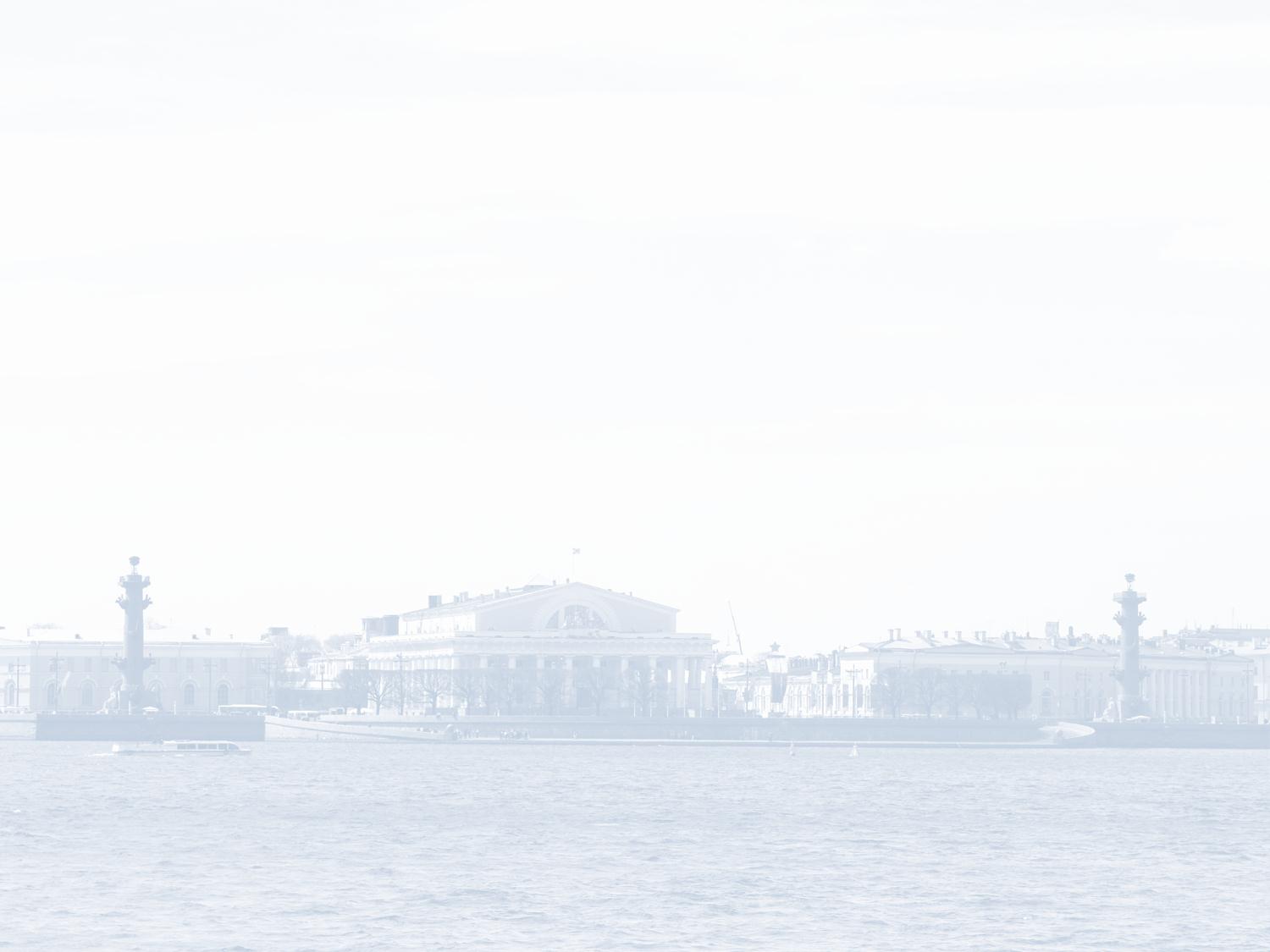 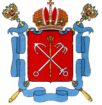 «Новая программа – новые возможности – новые решения» 

Презентация Программы развития системы образования Василеостровского района Санкт-Петербурга
2020 – 2025
Начальник отдела образования администрации Василеостровского района Санкт-Петербурга
Цибизова О.В.
2020
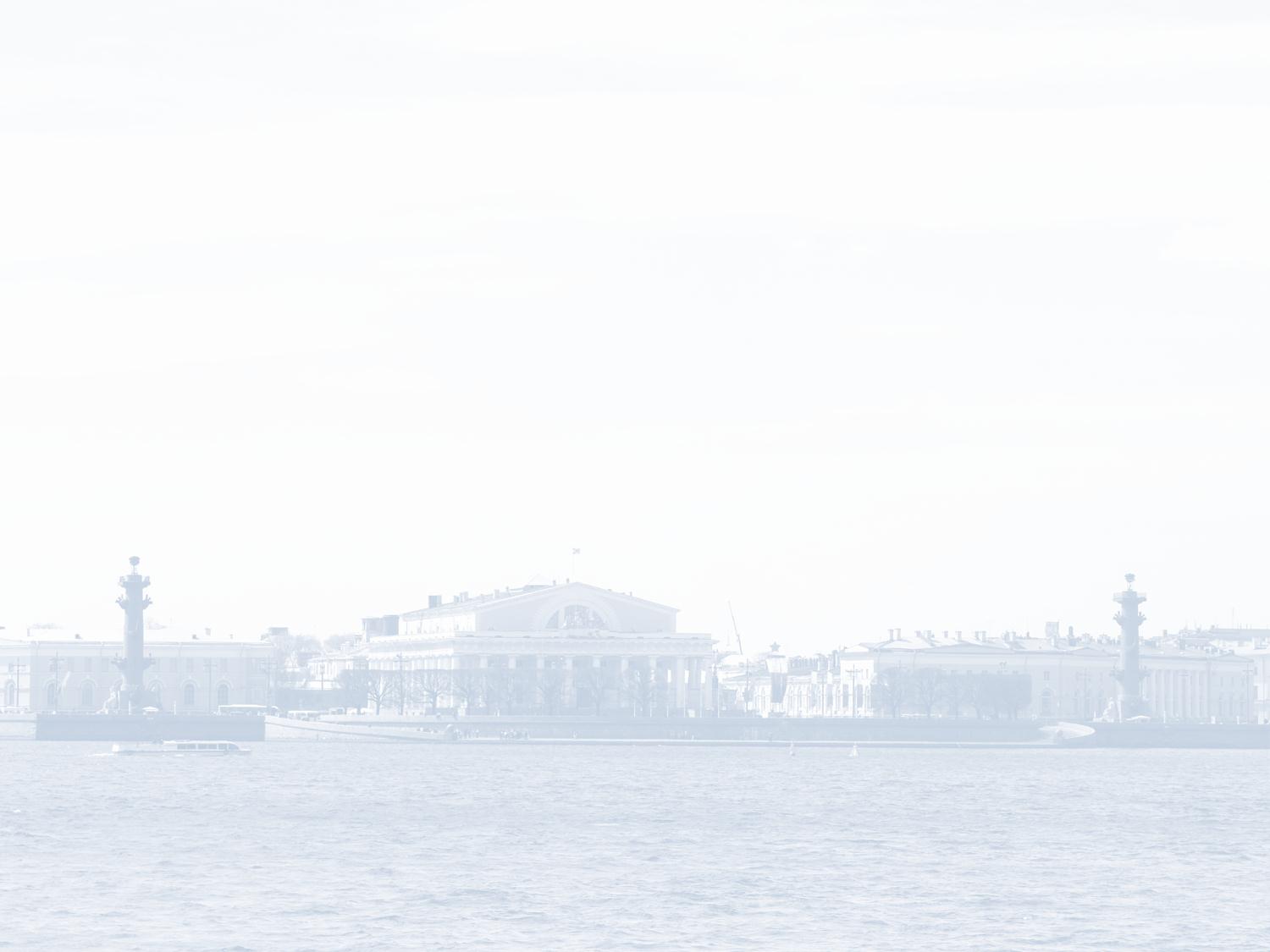 Проект Программы развития системы образования Василеостровского района 
Санкт-Петербурга 2020 – 2025 опубликован на сайте ЦПКС «ИМЦ» 
(раздел «Районные проекты» ): 
http://schoolinfo.spb.ru/deyatelnost-imts/napravleniya-deyatelnosti/rayonnye-proekty/
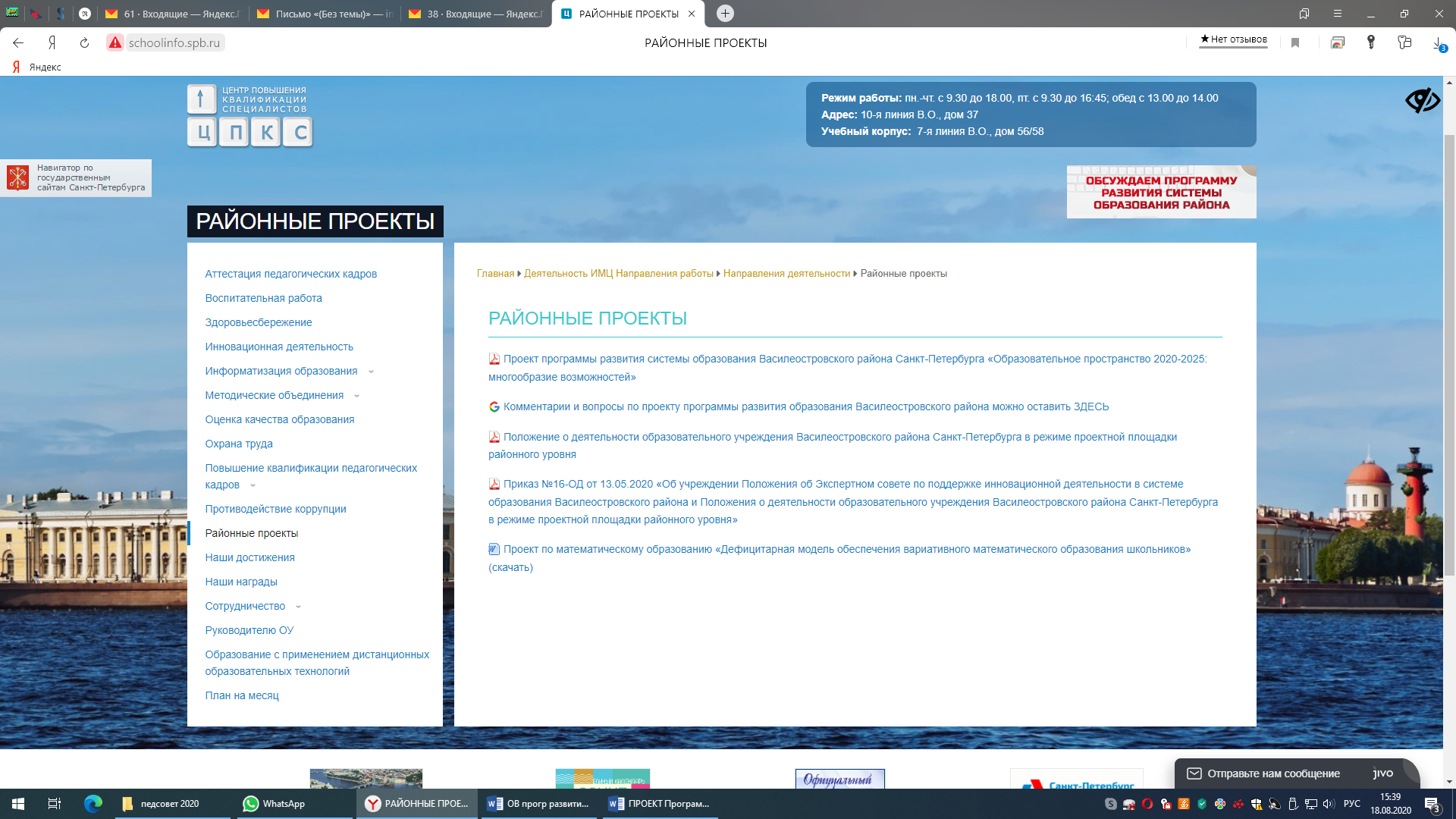 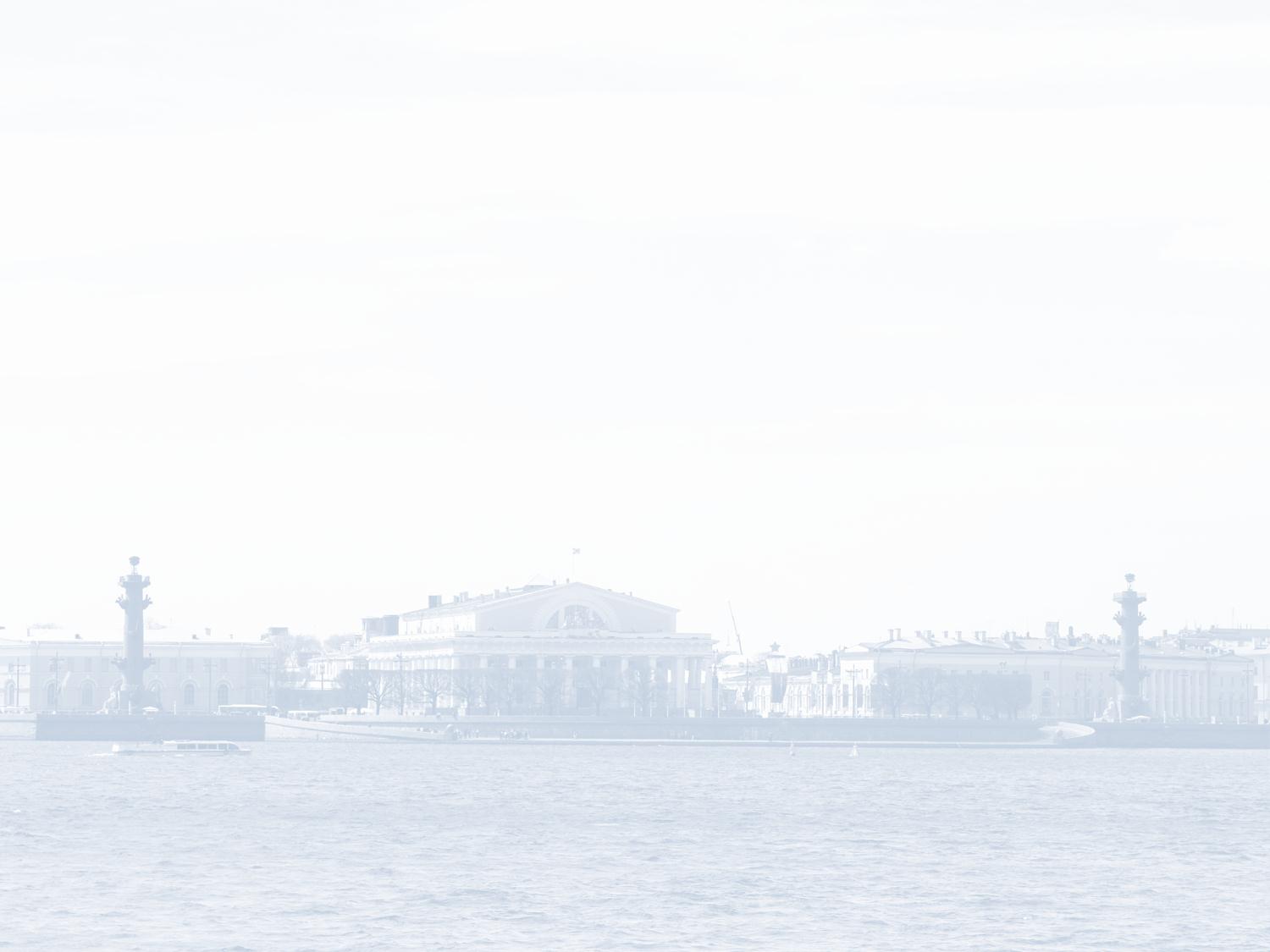 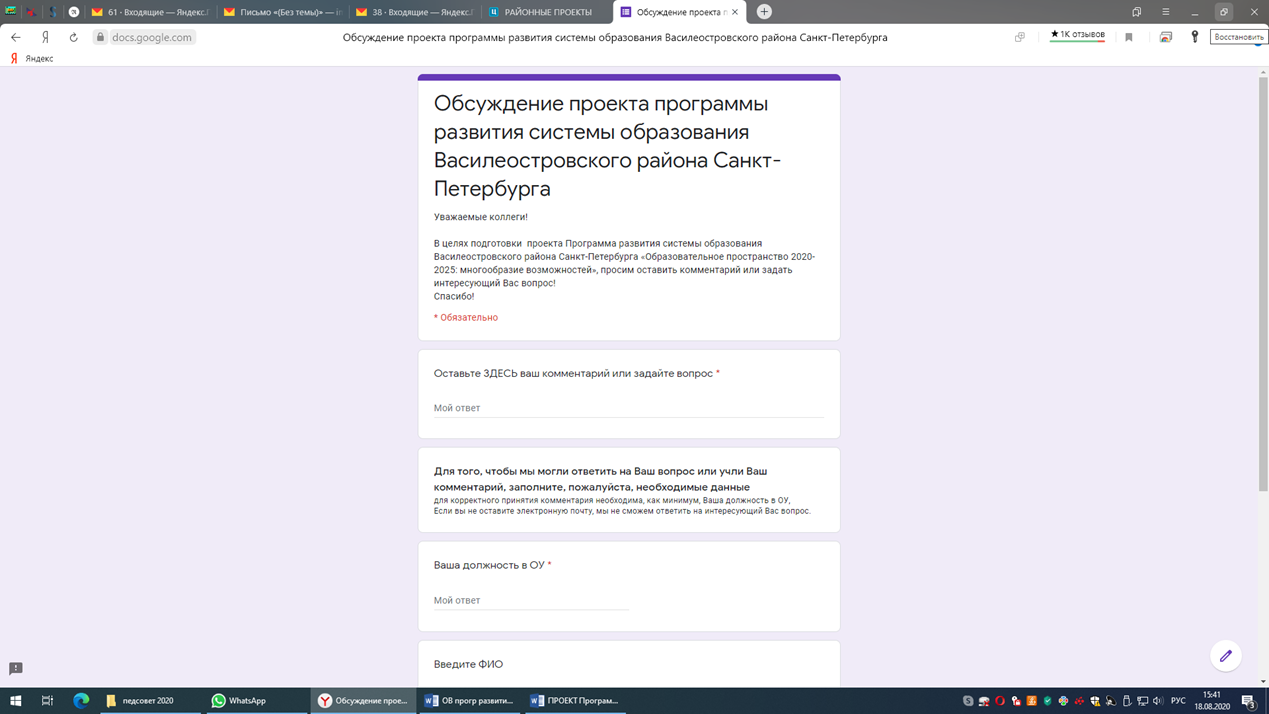 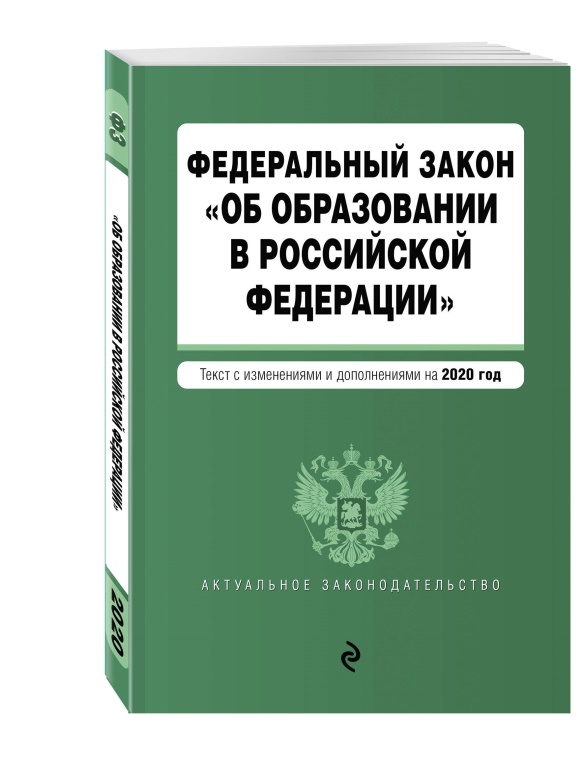 Нормативные основания разработки Программы развития: 
Государственная программа РФ «Развитие образования»
цель 1 - качество образования
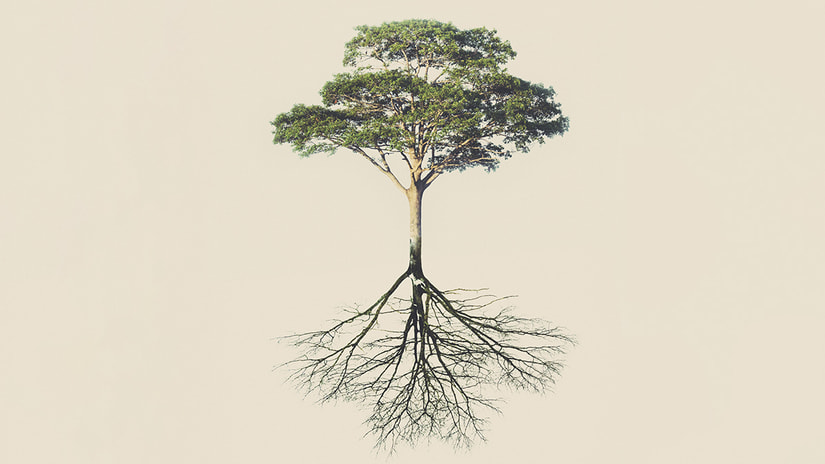 цель 2 - доступность образования
цель 3 - воспитание  гармонично развитой 
и социально ответственной личности
НАПРАВЛЕНИЯ ( подпрограммы)
Развитие среднего профессионального и дополнительного профессионального образования

Развитие дошкольного и общего образования

Развитие дополнительного образования детей и реализация мероприятий молодежной политики

Совершенствование управления системой образования
Паспорт ГП    изменен 
с 12 апреля     2019 г.
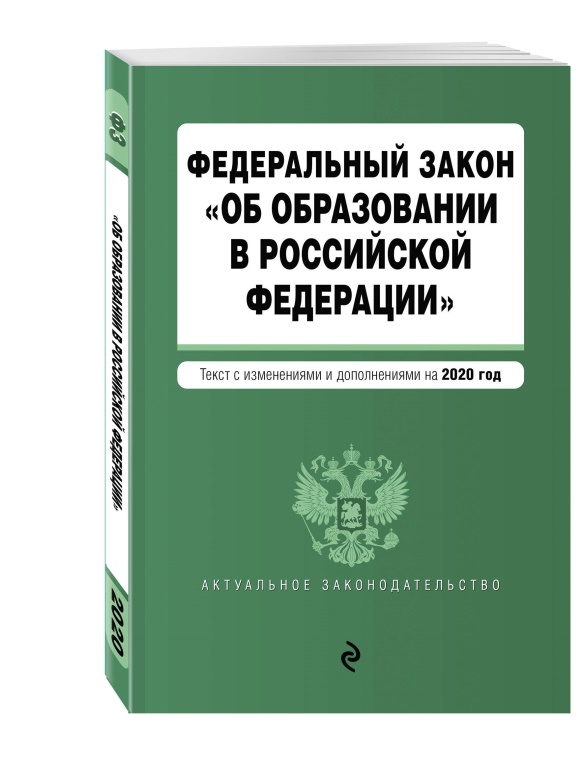 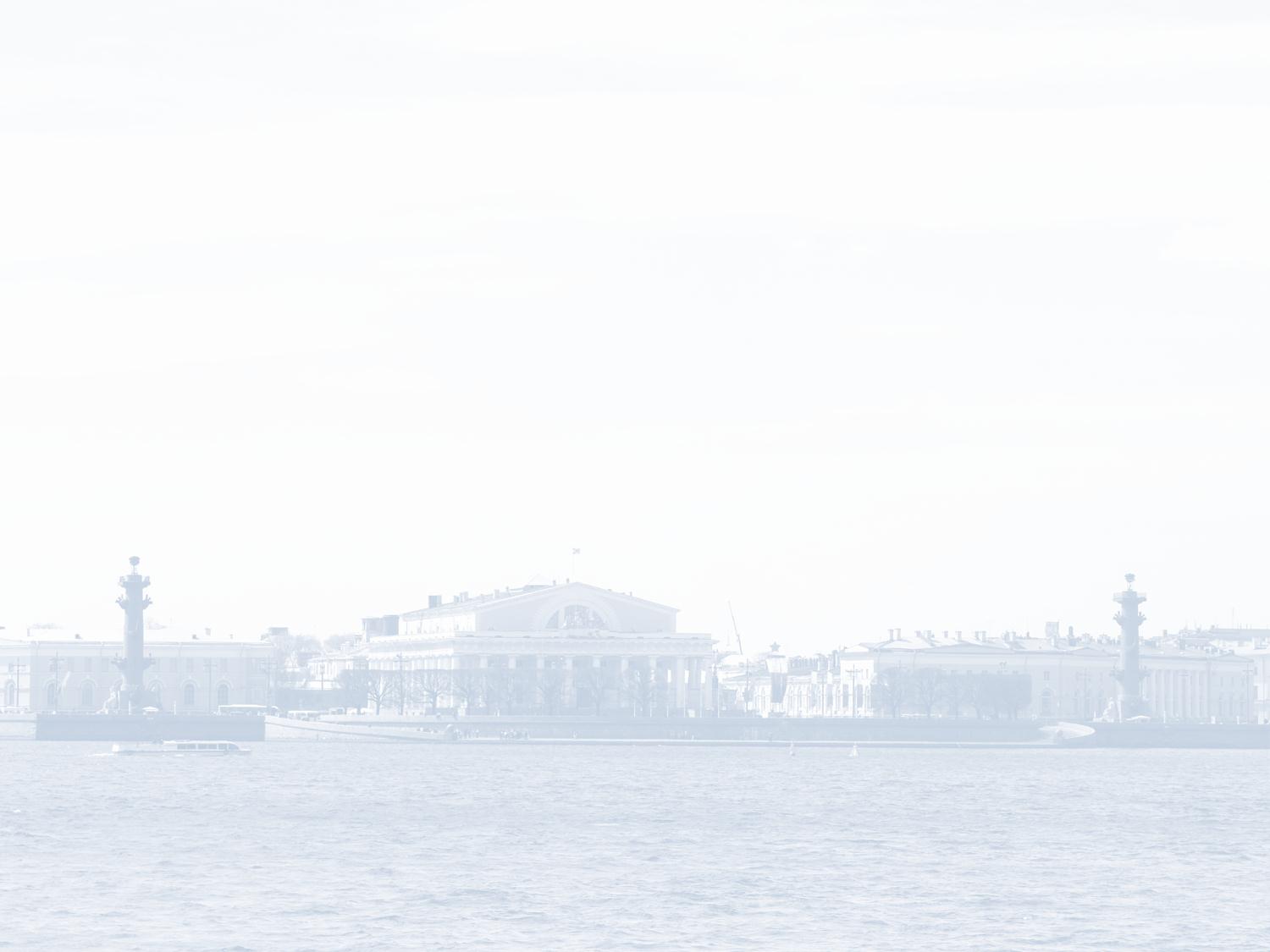 Нормативные основания разработки Программы развития
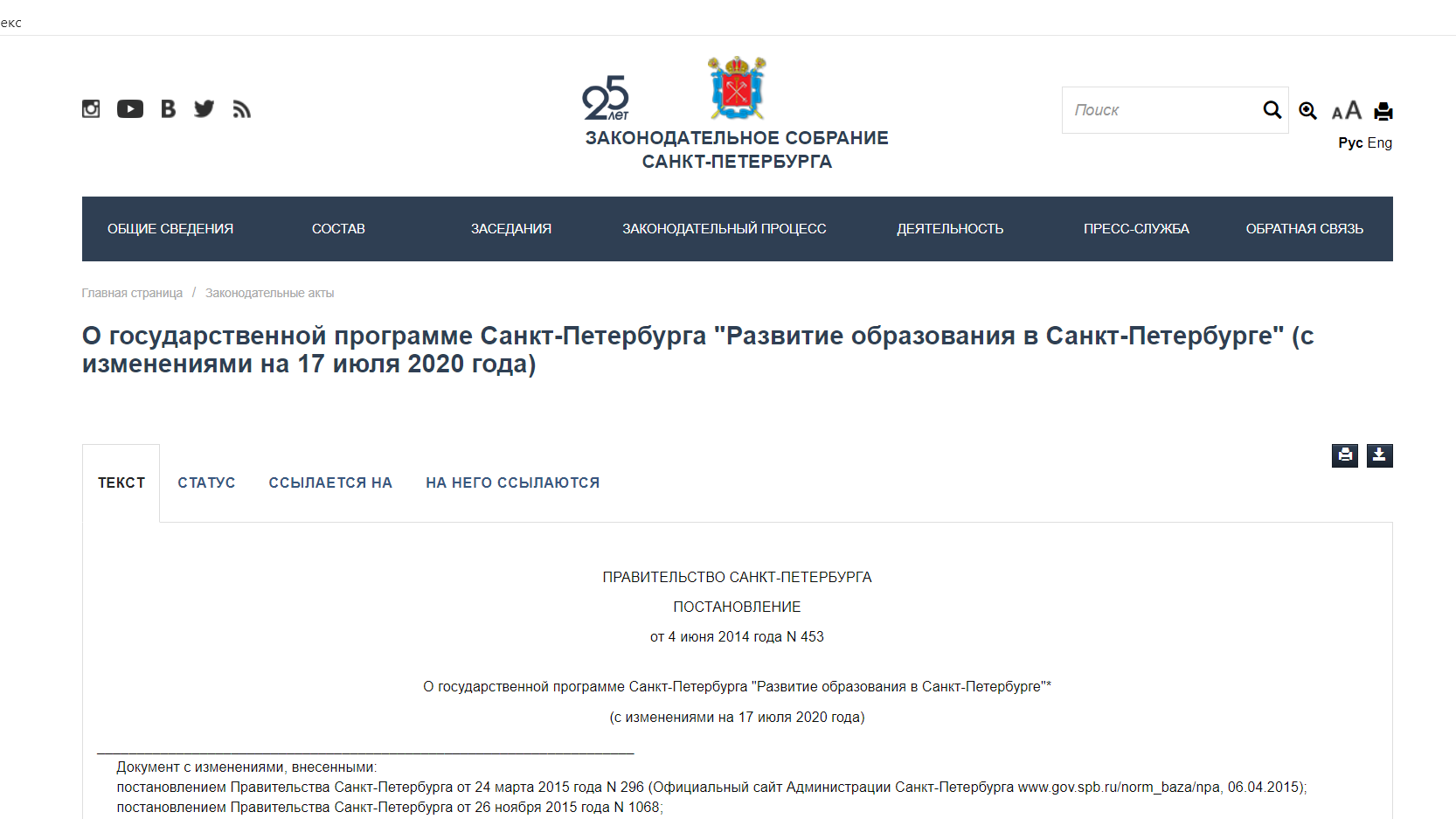 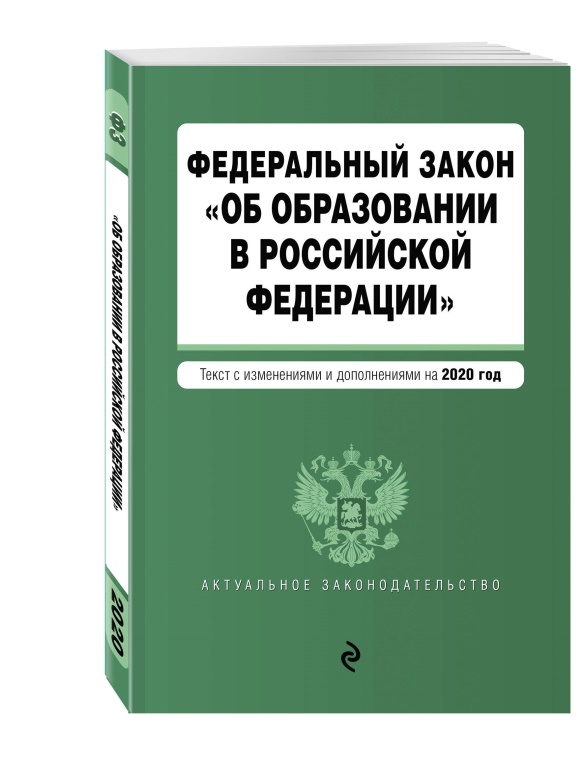 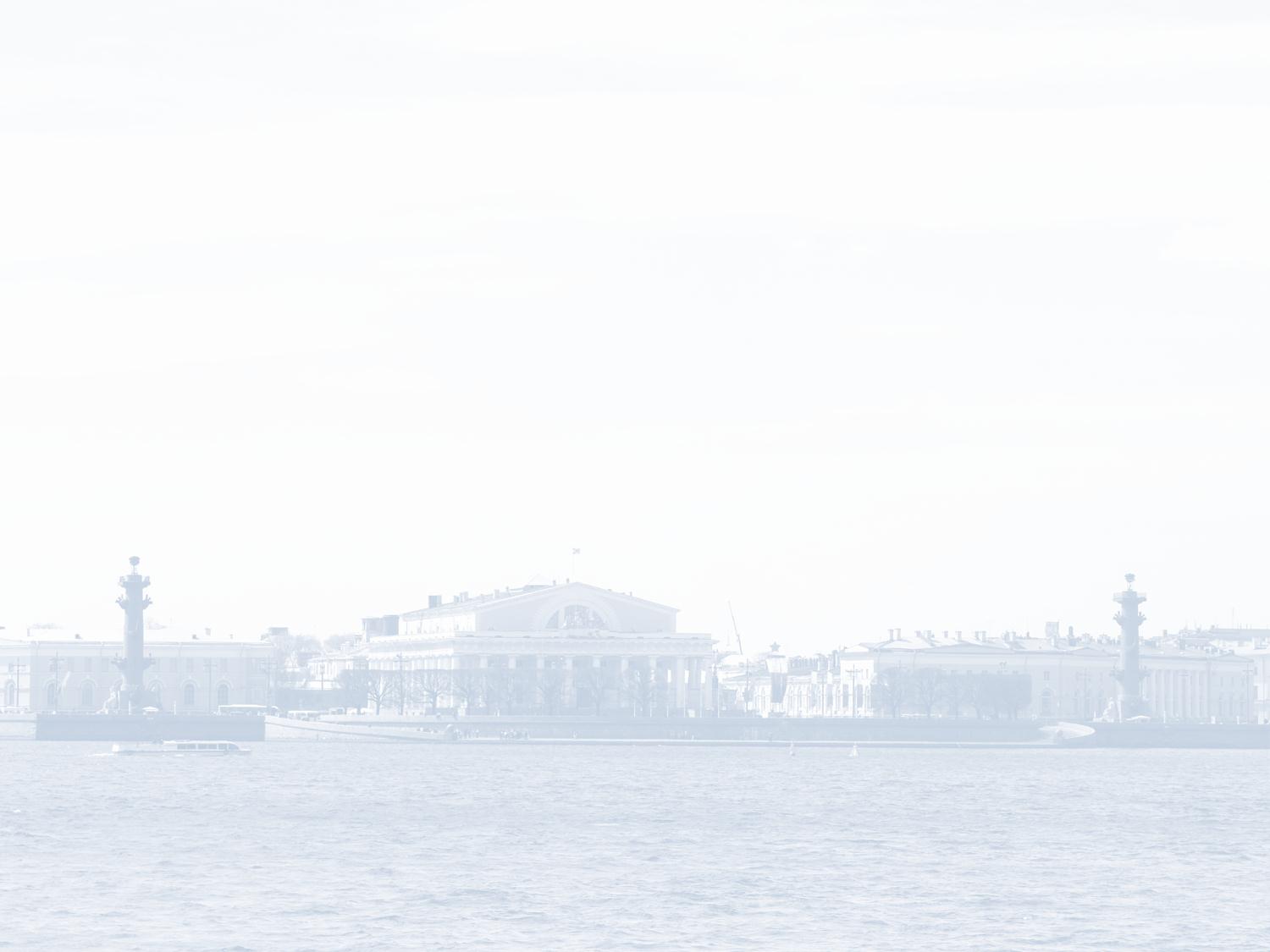 Нормативные основания разработки Программы развития: 

Национальный проект «Образование» 

(Срок реализации: 01.01.2019 - 31.12.2024)

Федеральные проекты:
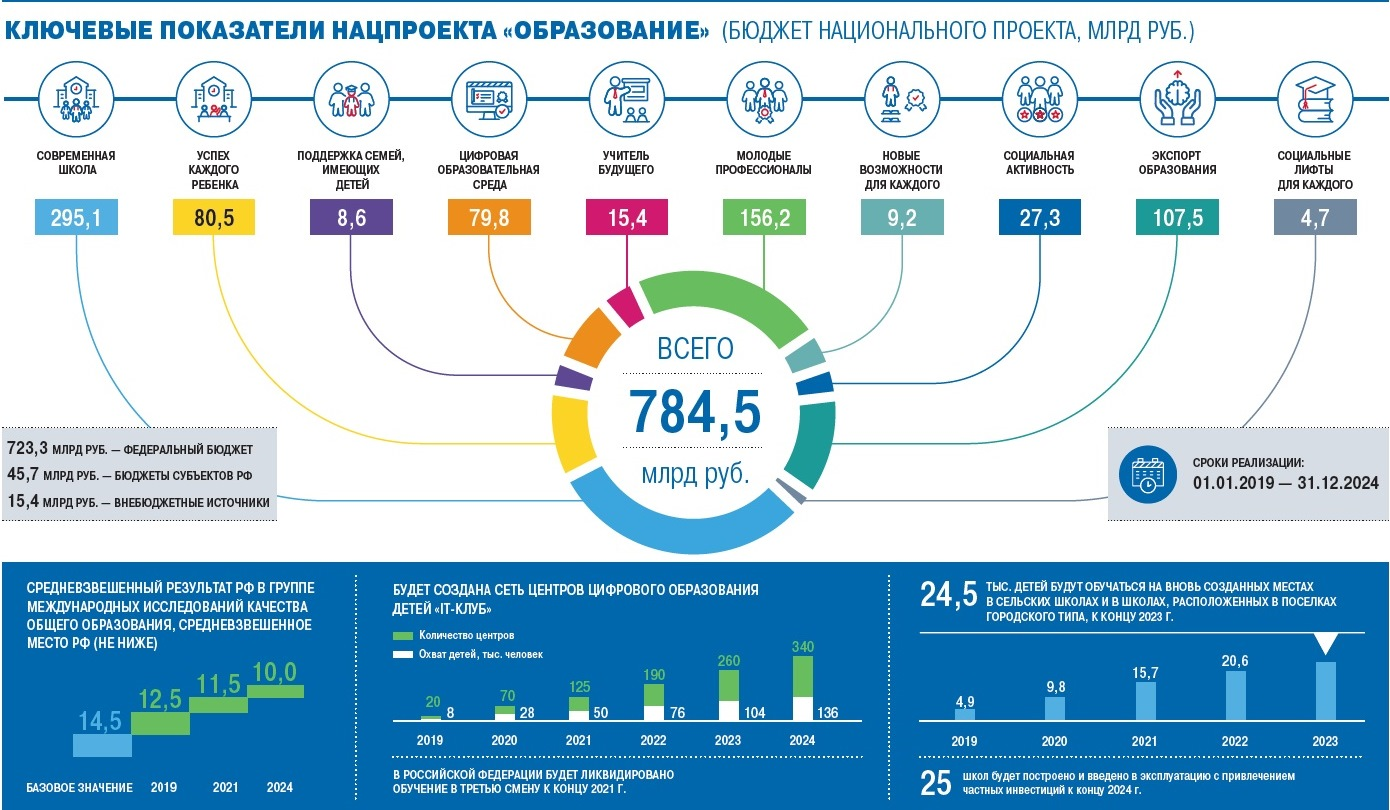 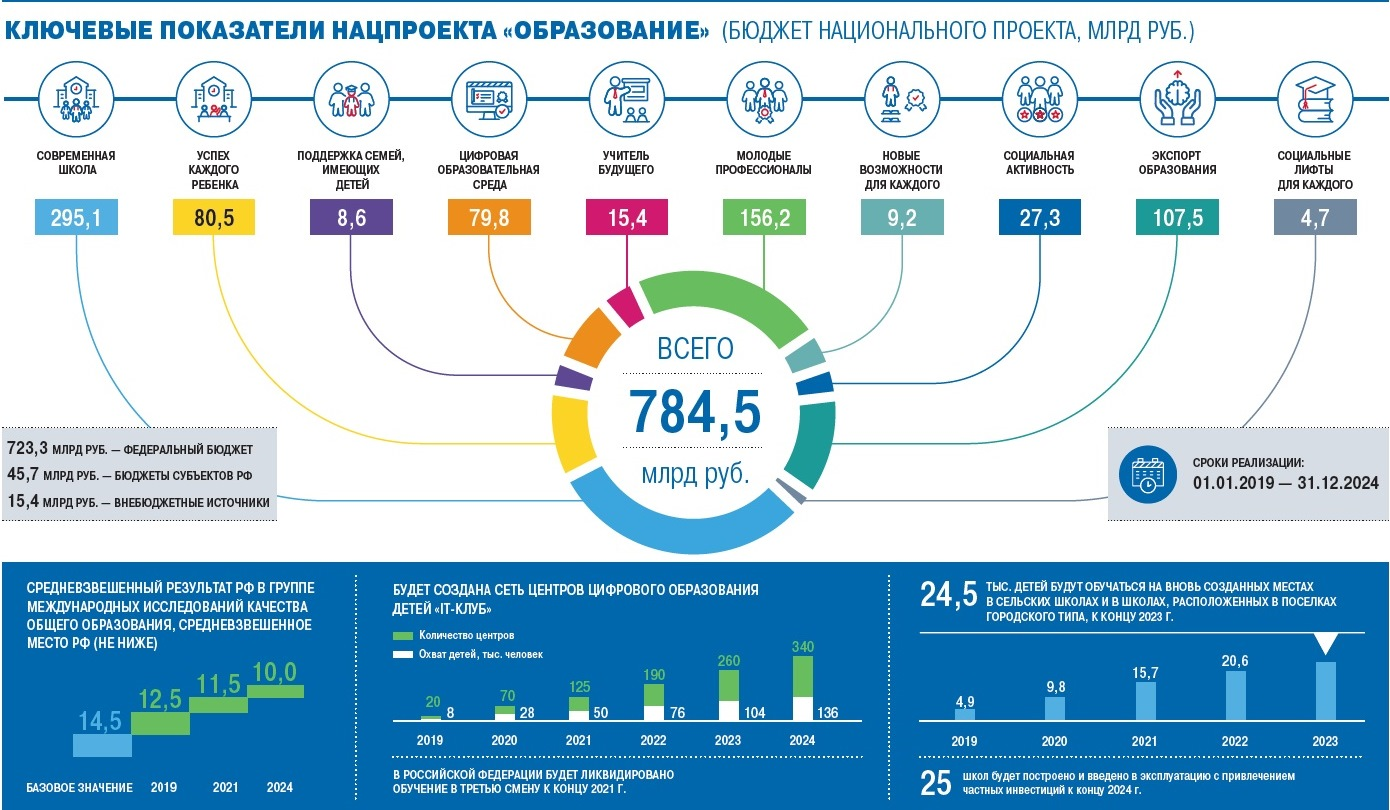 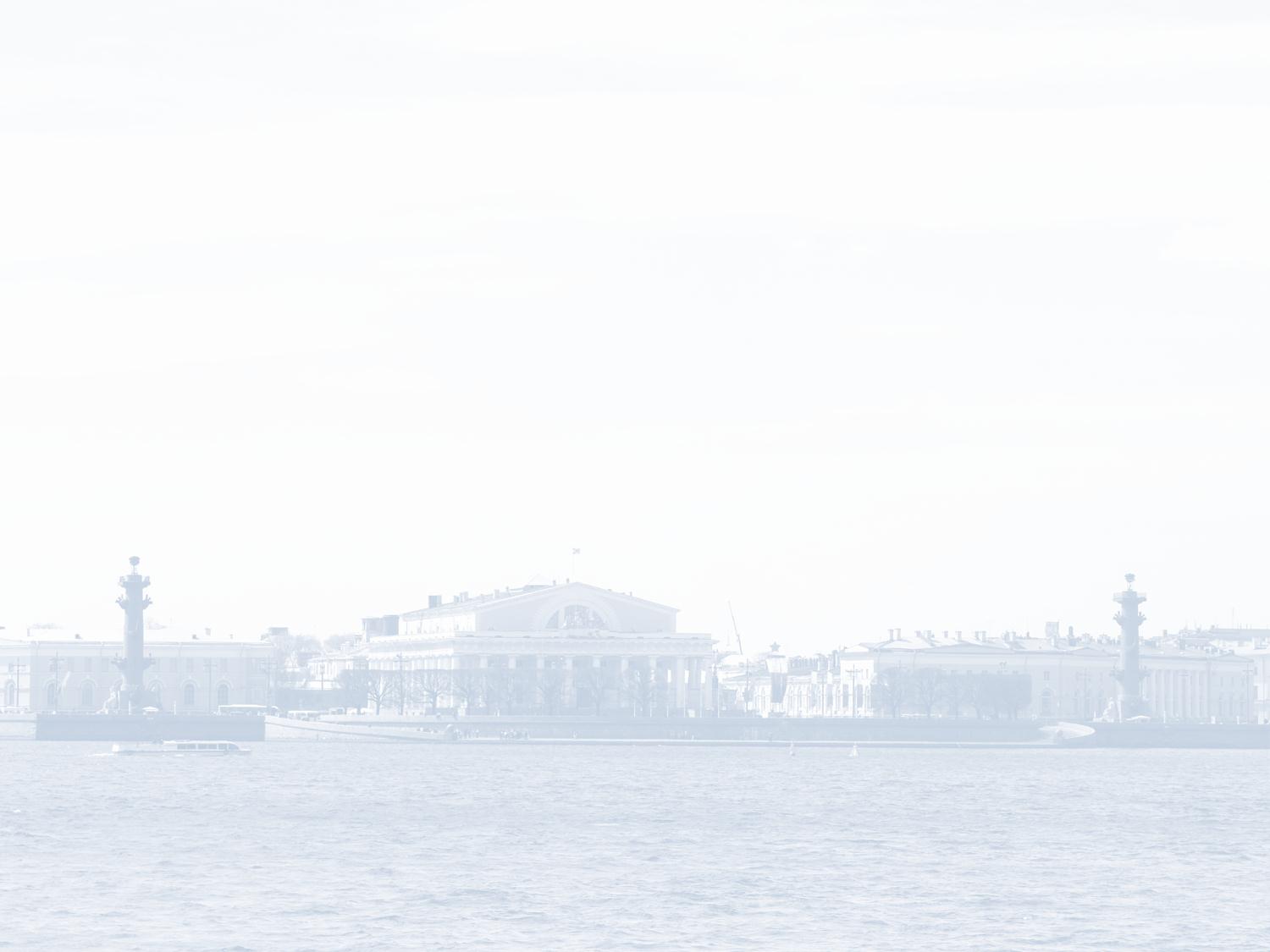 Контингент образовательных 
учреждений района
Всего в учреждениях образования 
обучается и воспитывается 
26 369 детей
7
7
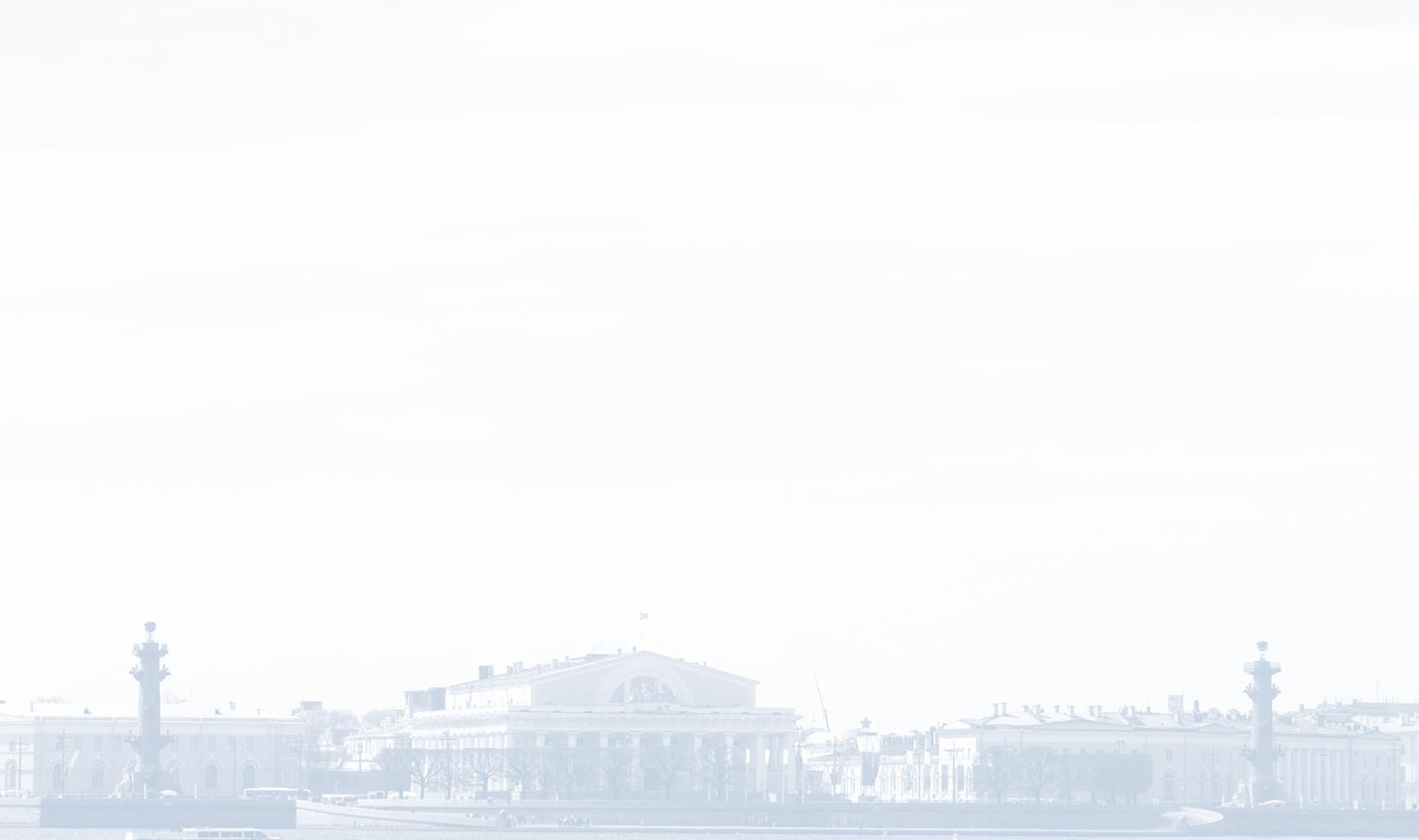 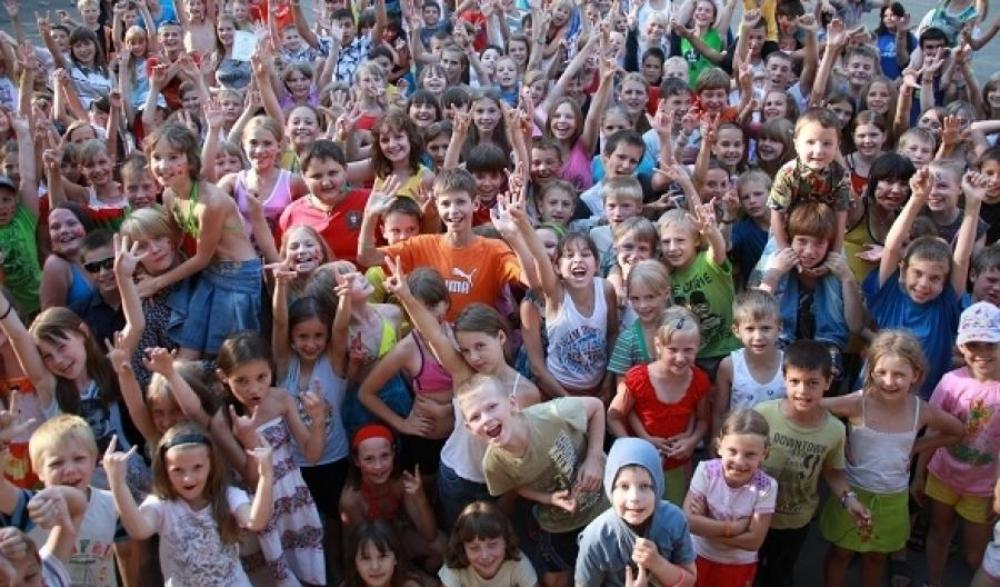 Критически важные проблемы  2020:
«Потенциал» 2 смены в школах 
( в 6 ОУ наполняемость > 120%)

2.  «Потенциал» нехватки мест в ДОУ > 3000 мест 

3. «Потенциал» дефицита учителей математики и русского языка

«Догоняющие» форматы дополнительного образования

Неразвитость педагогических технологий развития когнитивных способностей детей

Трансформер отчетностей: уменьшение отчетности – перешло на уровень региона – района …

«Эффективный контракт» не эффективен…
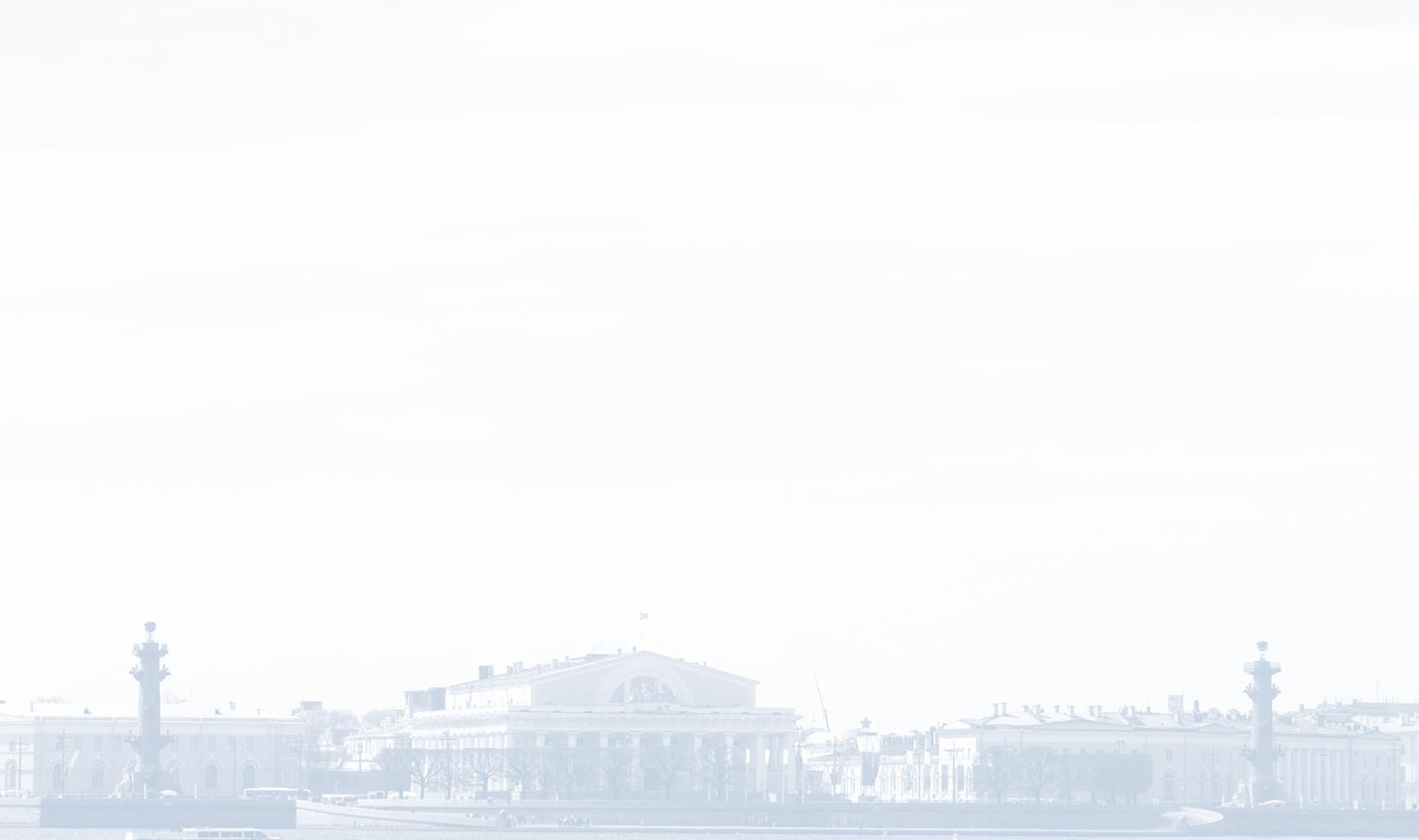 Проблема загруженности образовательных учреждений (фактическая наполняемость превышает нормативную)
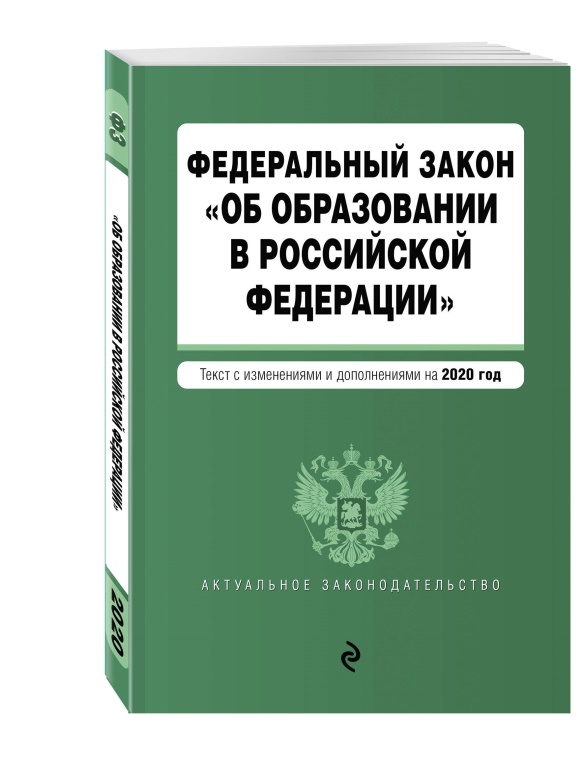 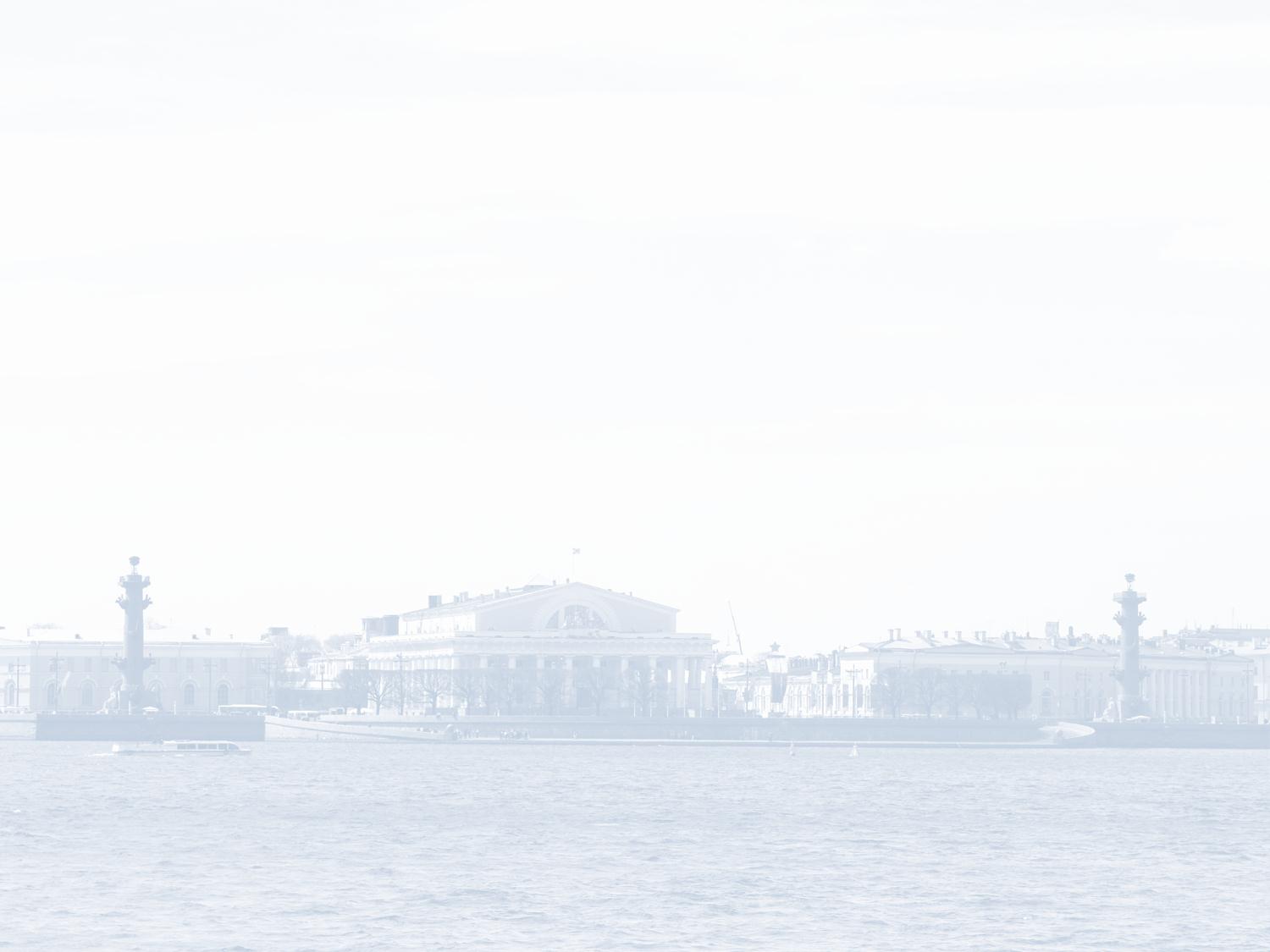 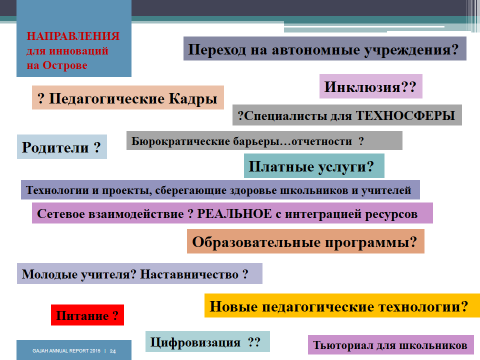 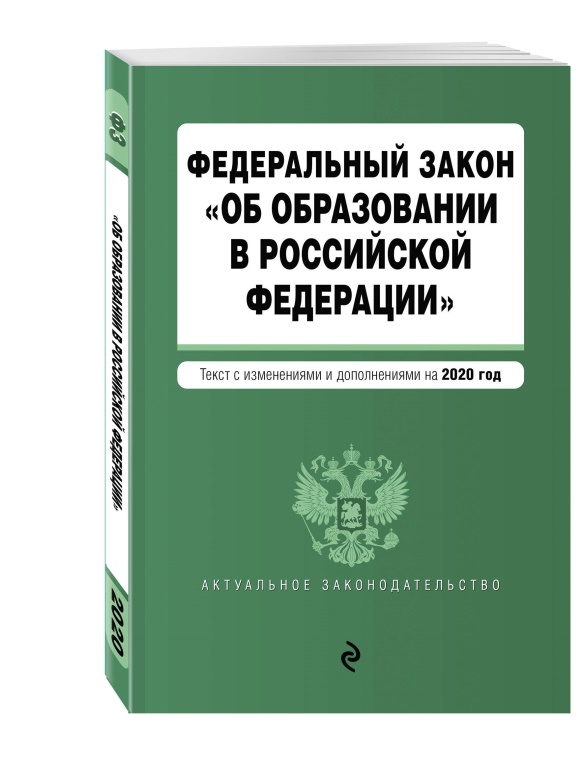 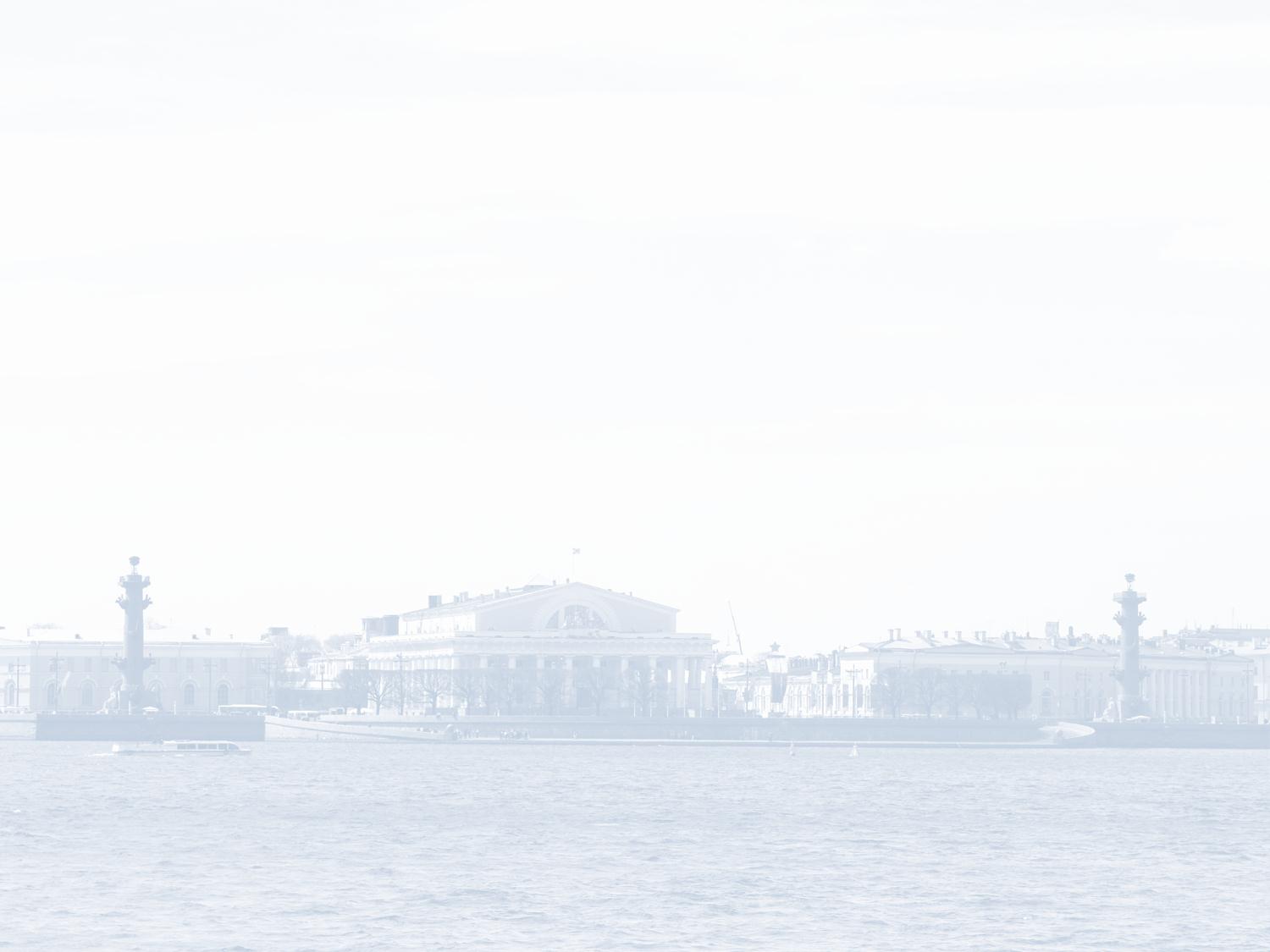 Структура районной программы развития: проекты
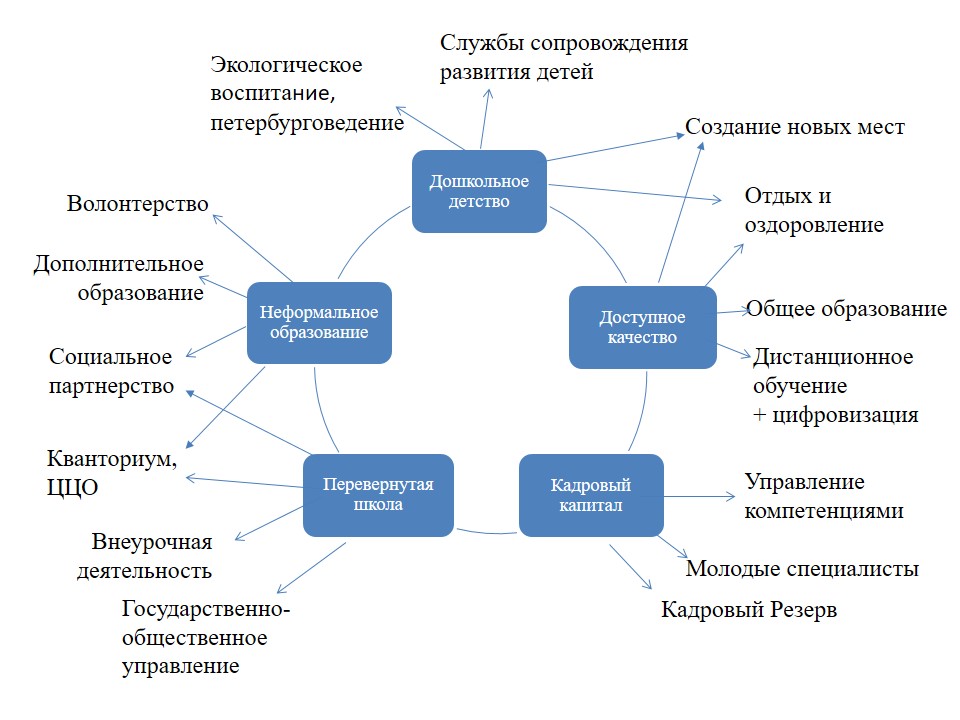 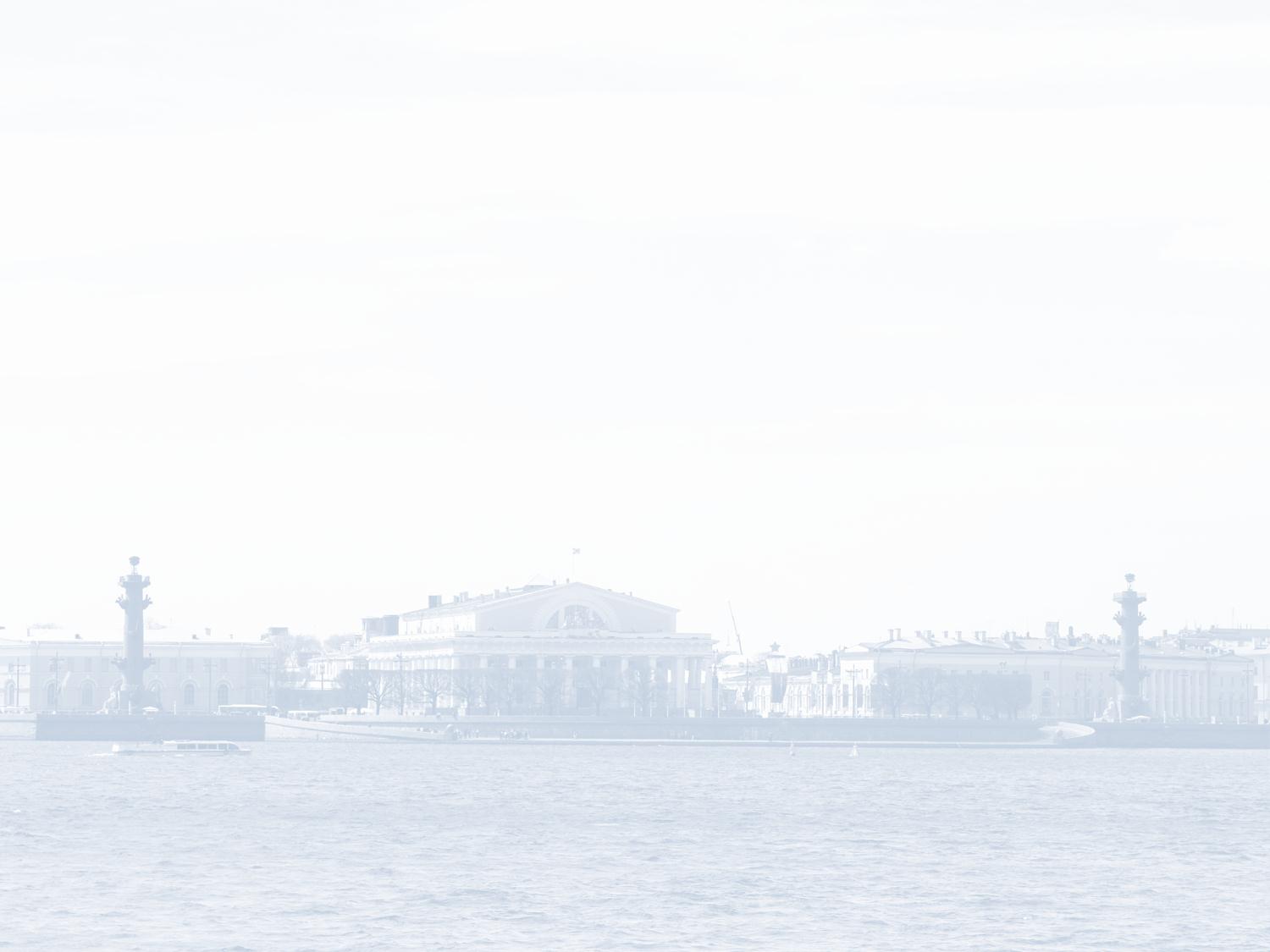 ДОШКОЛЬНОЕ ДЕТСТВО2020-2025
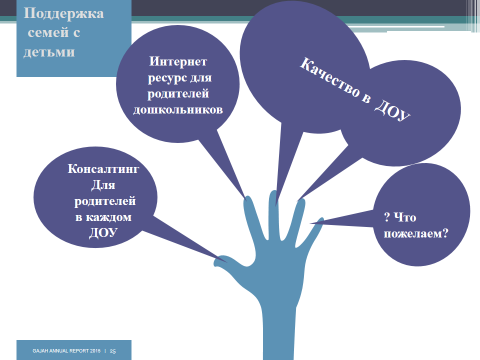 Экологическое воспитание, петербургский культурный контекст
Отдых и оздоровление
Создание новых мест
Службы сопровождения развития детей
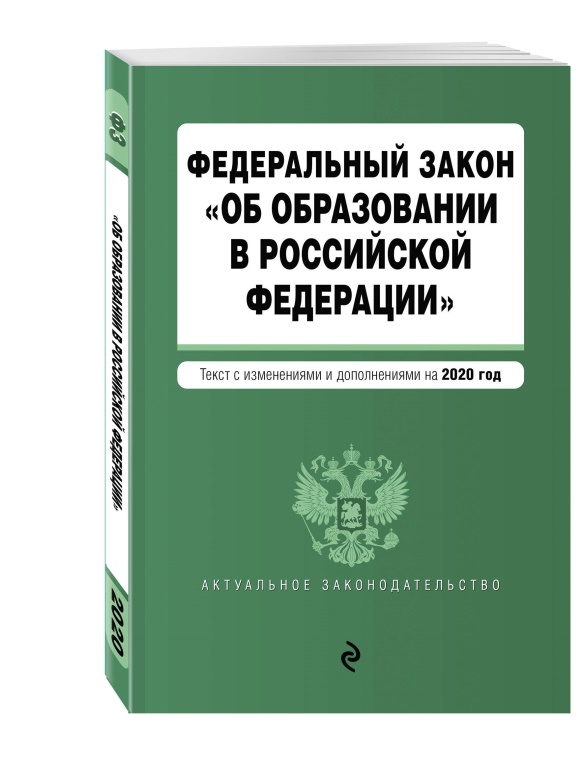 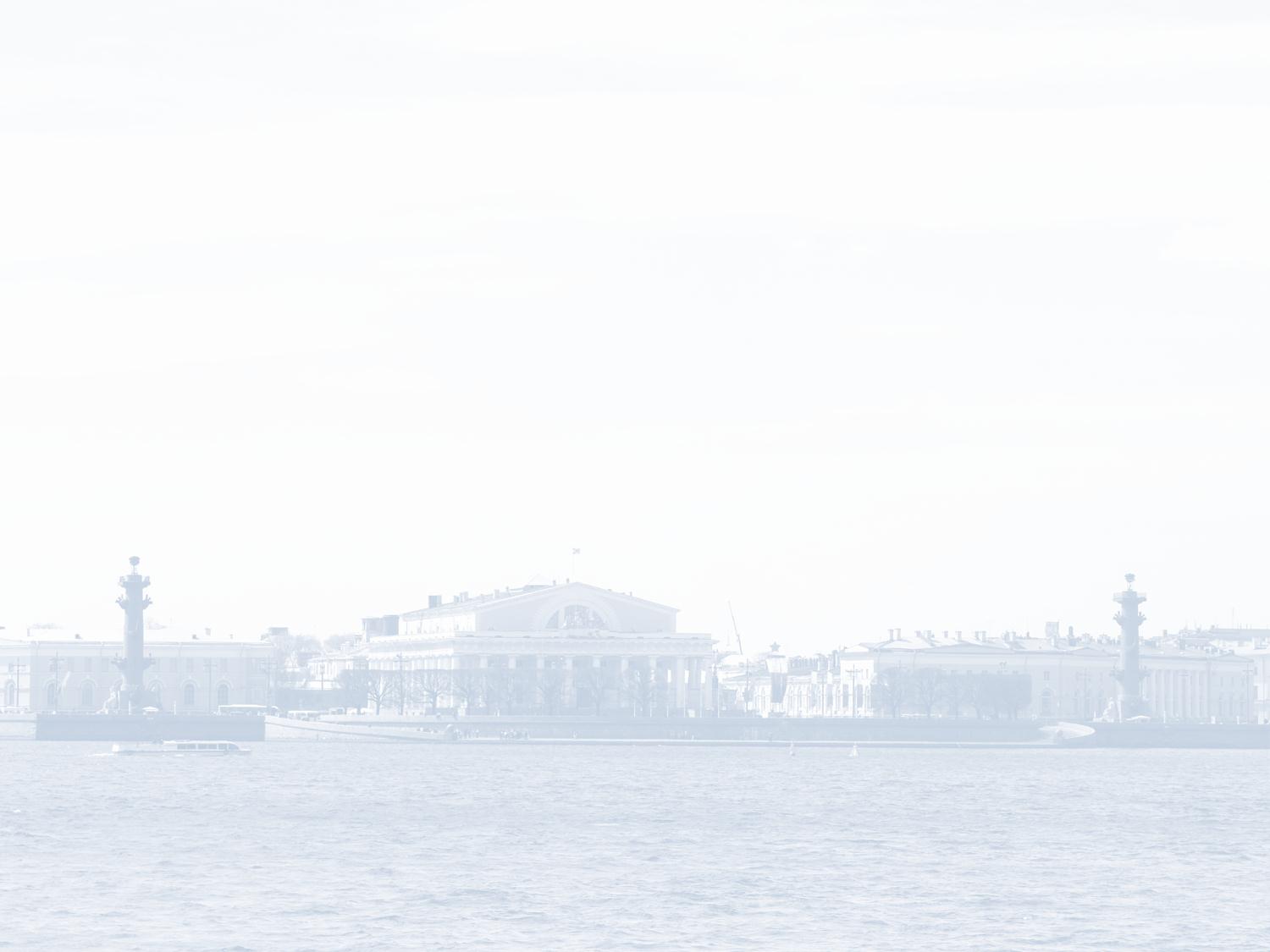 Проект «Дошкольное детство»
Ключевой вектор – в создании службы сопровождения физического, психического и социального развития детей раннего возраста, в том числе для детей с ограниченными возможностями здоровья (консалтинг)
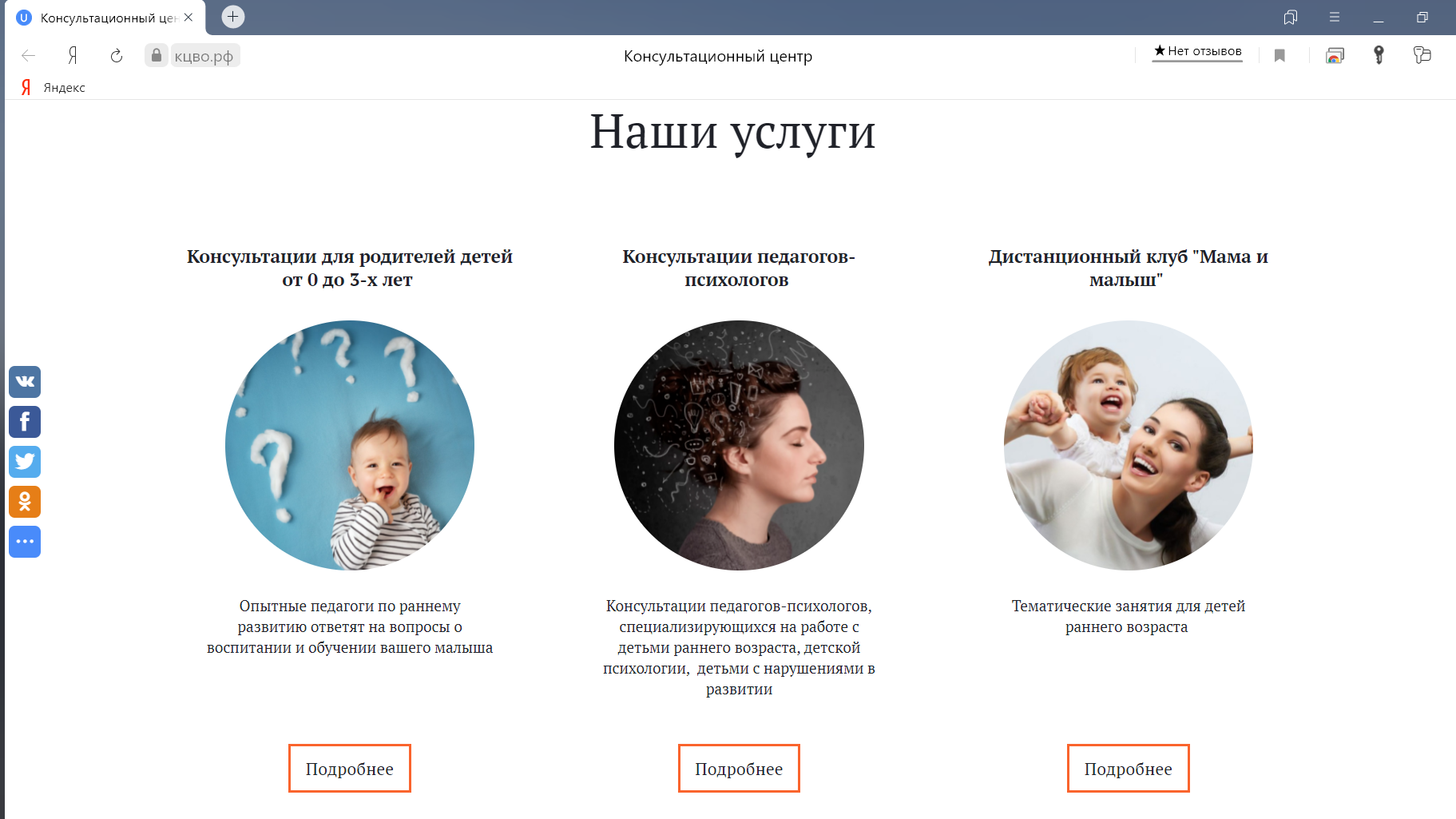 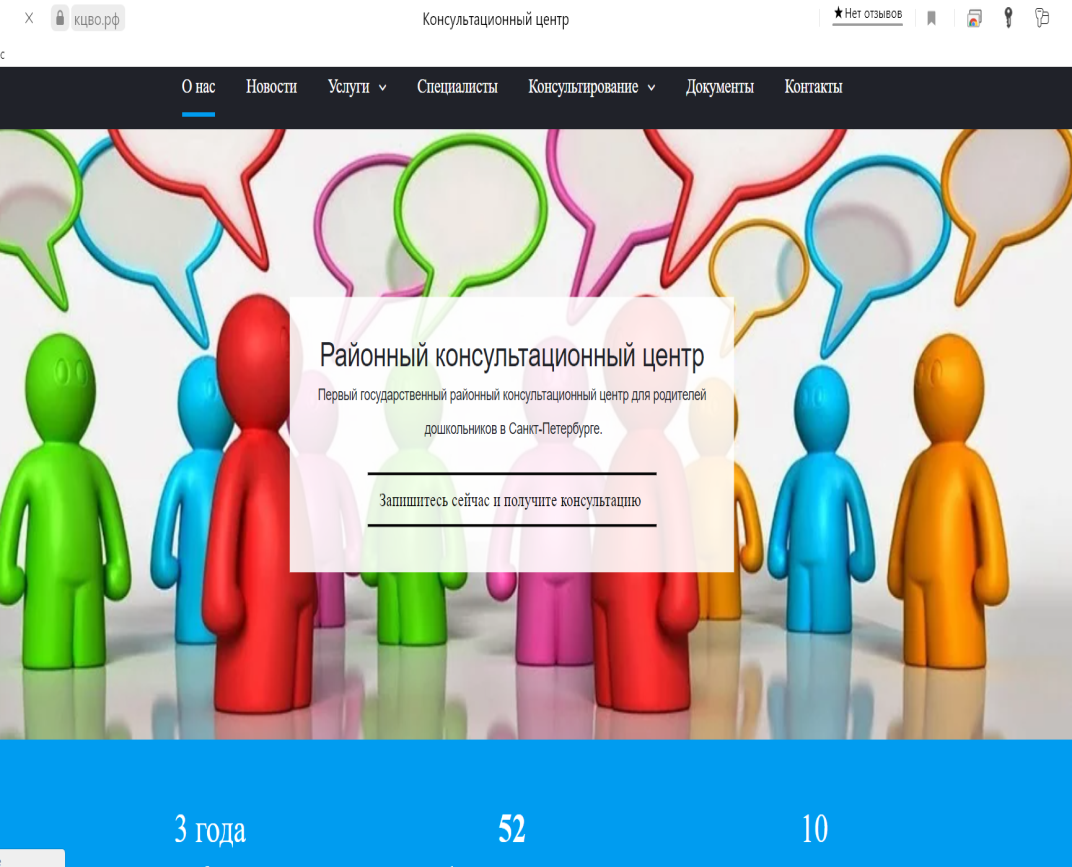 ? Что 
пожелаем?
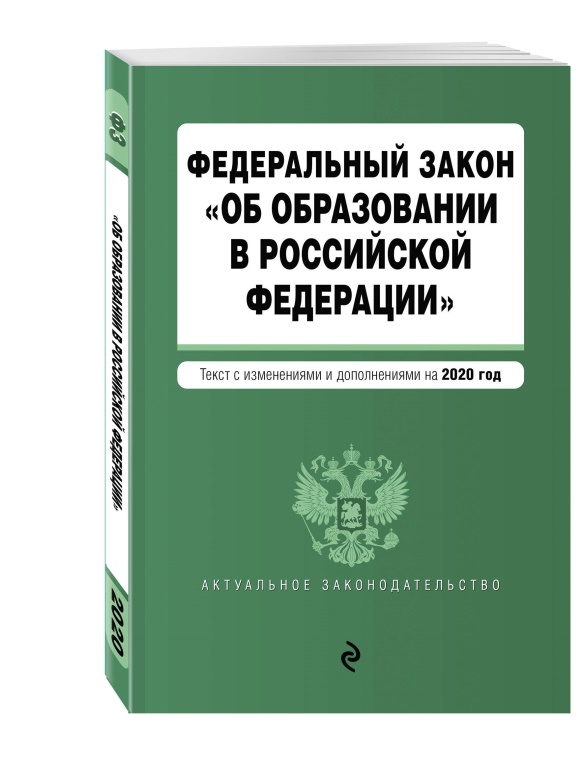 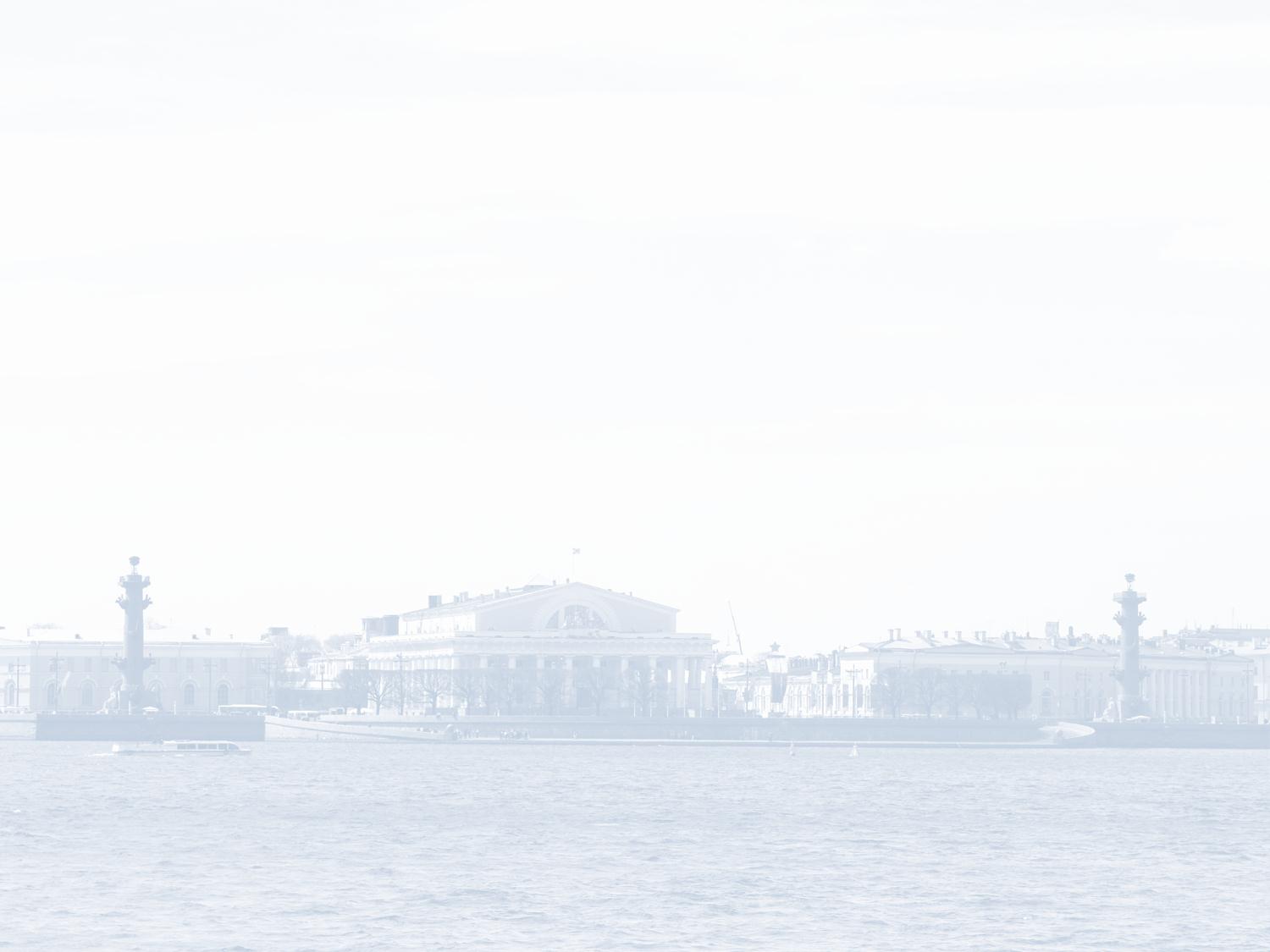 Проект «Дошкольное детство» (целевые показатели)
Введение модели комплексной оценки качества образования (ECERS-R)  в ДОУ

Открытие групп гибких дифференцированных режимов пребывания детей дошкольного возраста  в ДОУ, ОУ

Доля ОУ, обеспечивающих консультативную и методическую помощь родителям детей, получающих  предшкольное образование в условиях семьи

Введение в практику мониторинга  динамики развития детей при помощи индивидуальных электронных карт (цифровизация мониторинга )
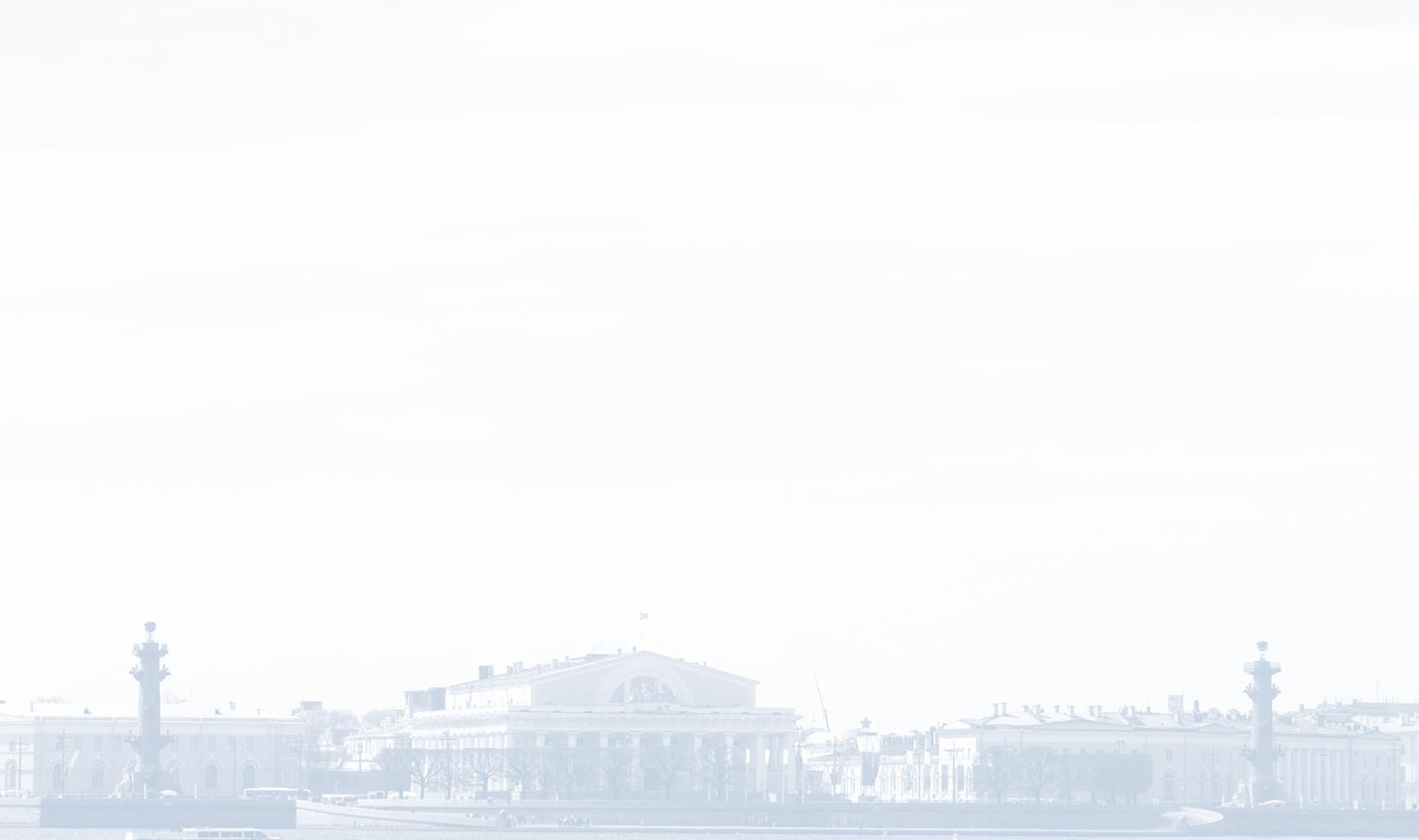 Увеличение количества мест в детских садах – одно из ведущих направлений работы администрации
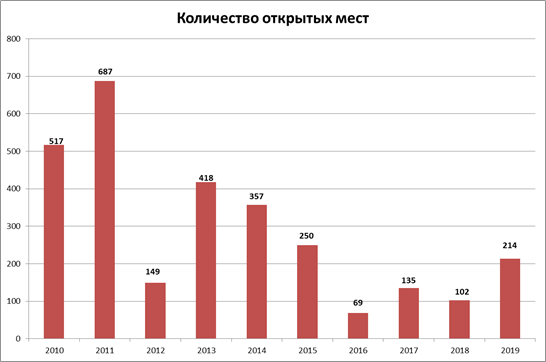 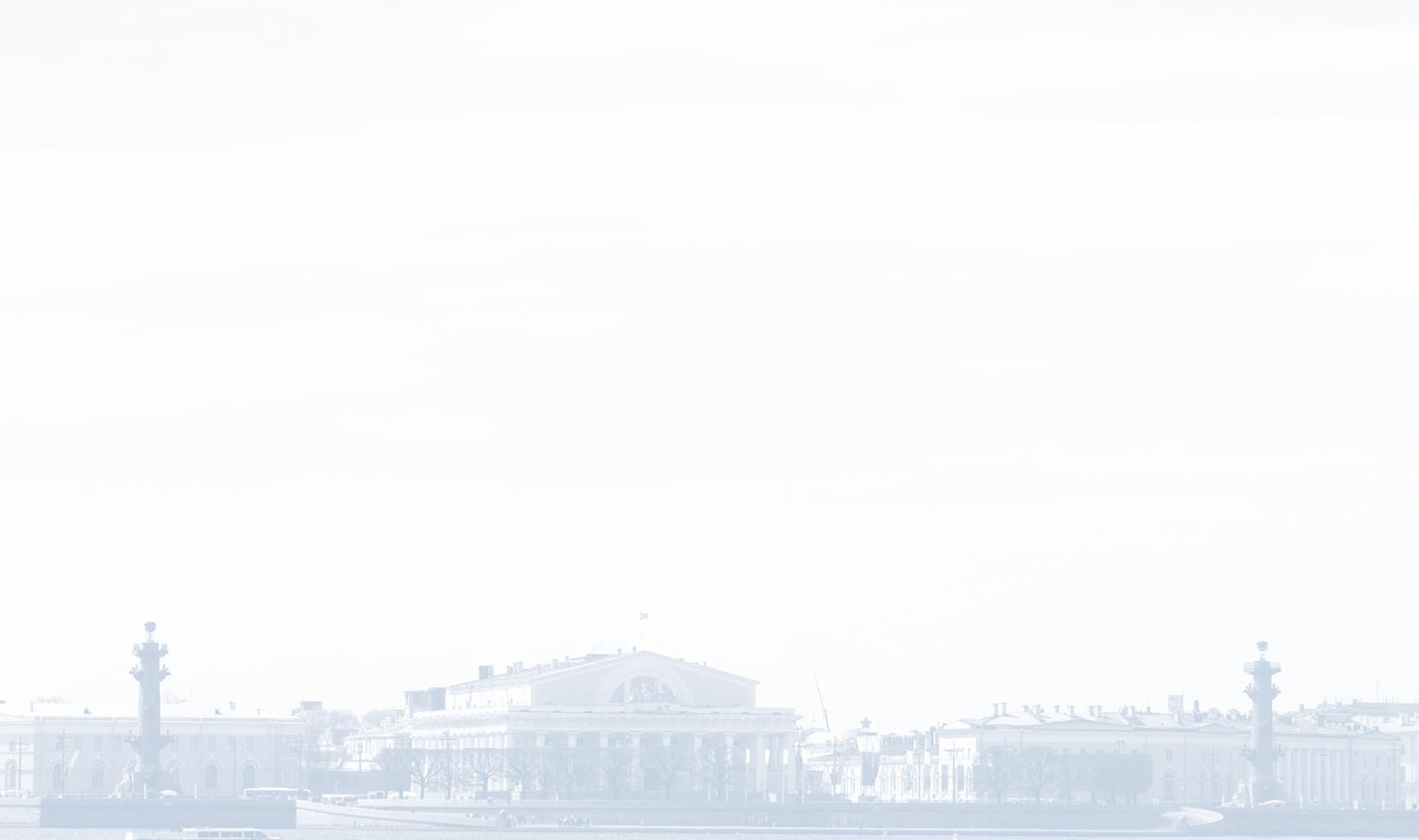 В марте 2020 года открыт детский сад 
на 140 мест в ЖК «Я – Романтик»
(ул. Вадима Шефнера, д. 12, корп. 3)
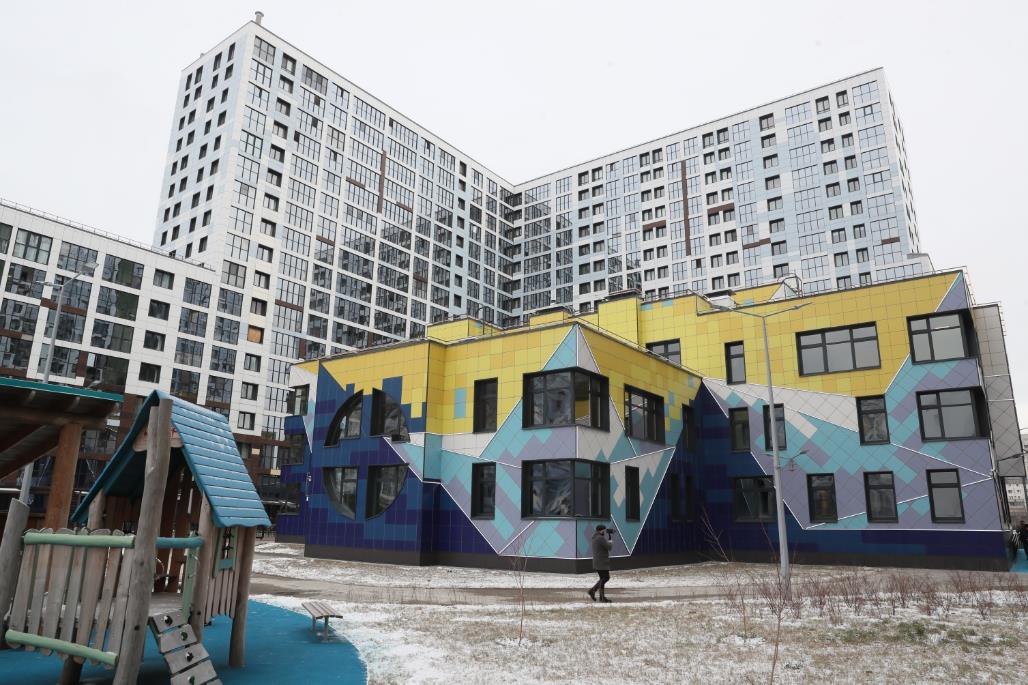 16
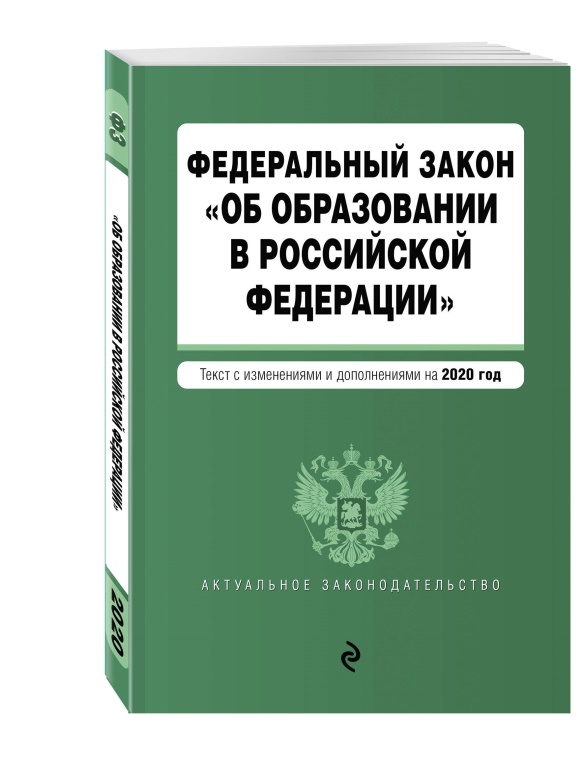 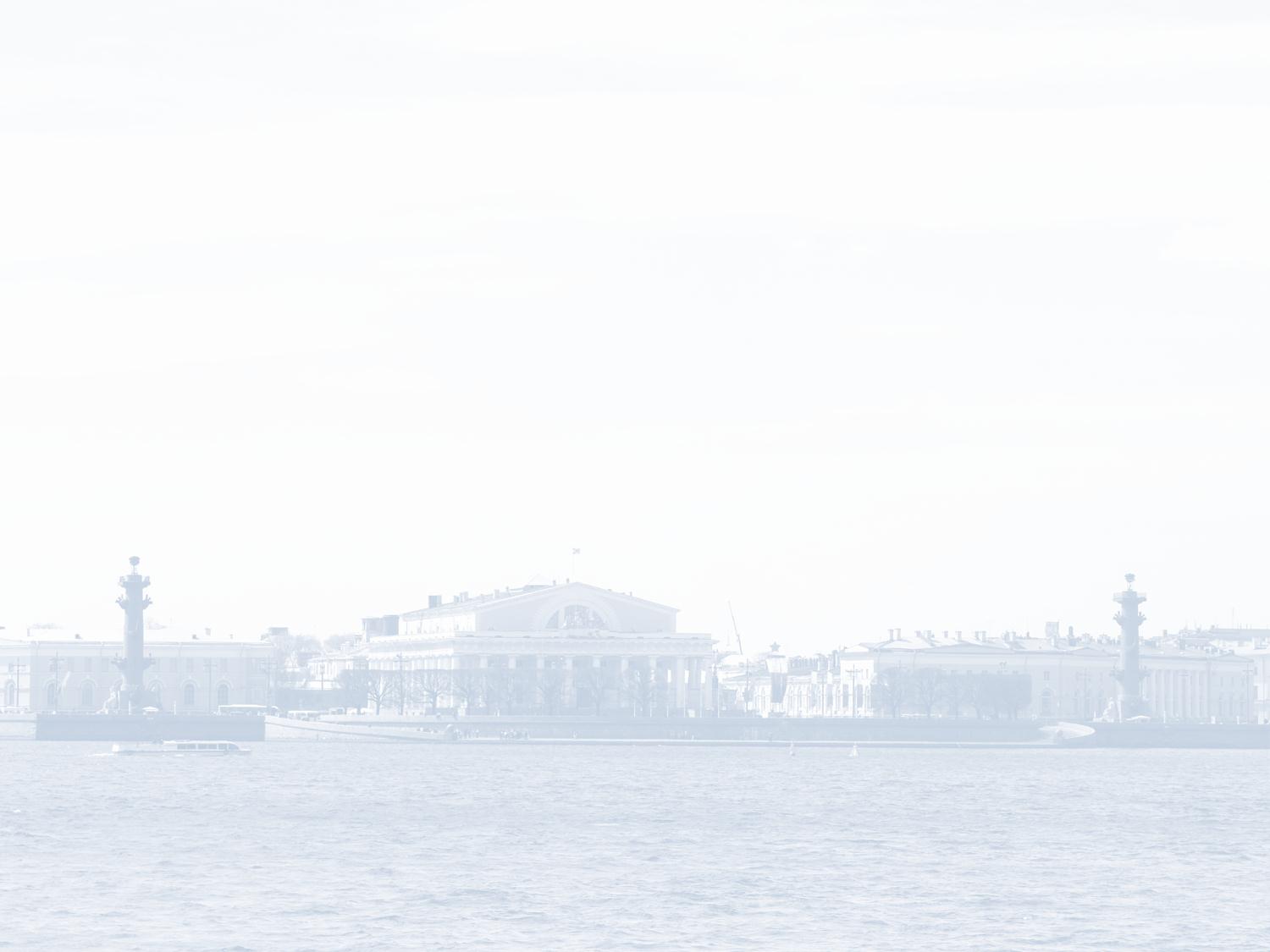 Проект «Дошкольное детство»: создание новых мест
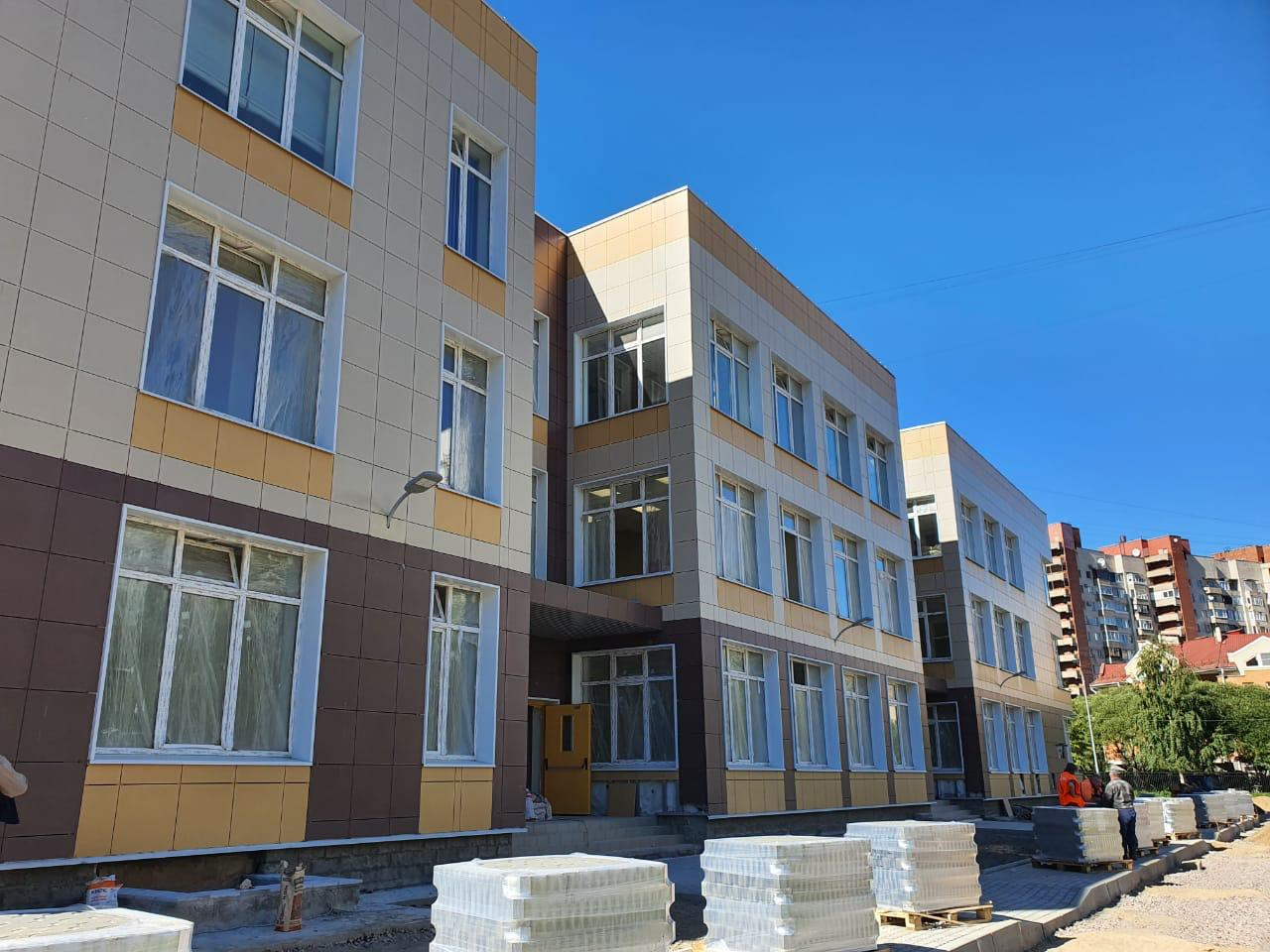 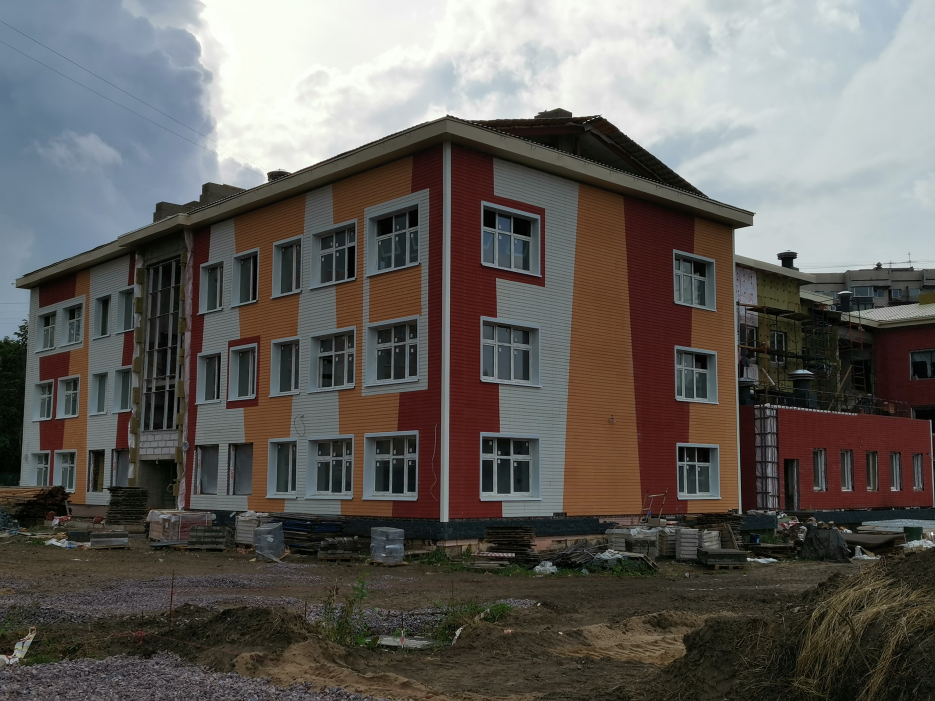 Завершено строительство здания детского сада на 165 мест 
(ОДОД ГБОУ гимназии № 586): Морская наб., д. 25, корп. 2
Декабрь 2020 года – завершение строительства здания детского сада на 220 мест 
(ОДОД ГБОУ СОШ № 12): Западная часть В.О., квартал 1, корп. 35
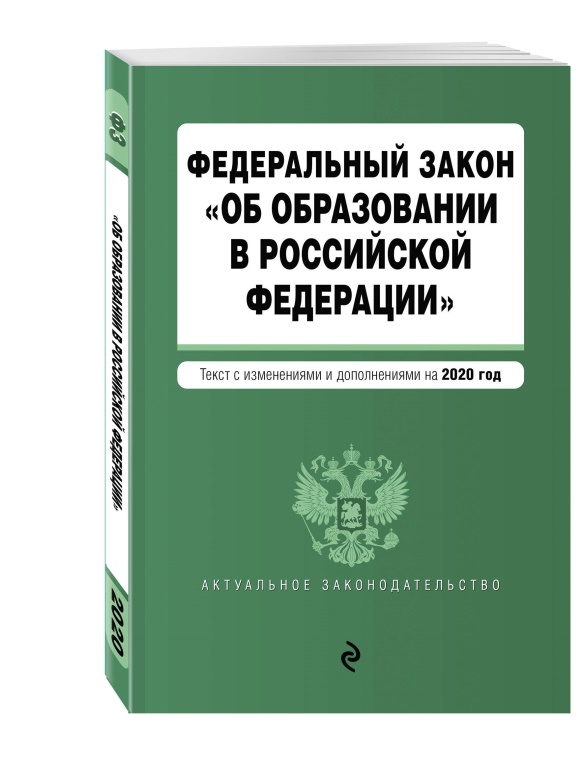 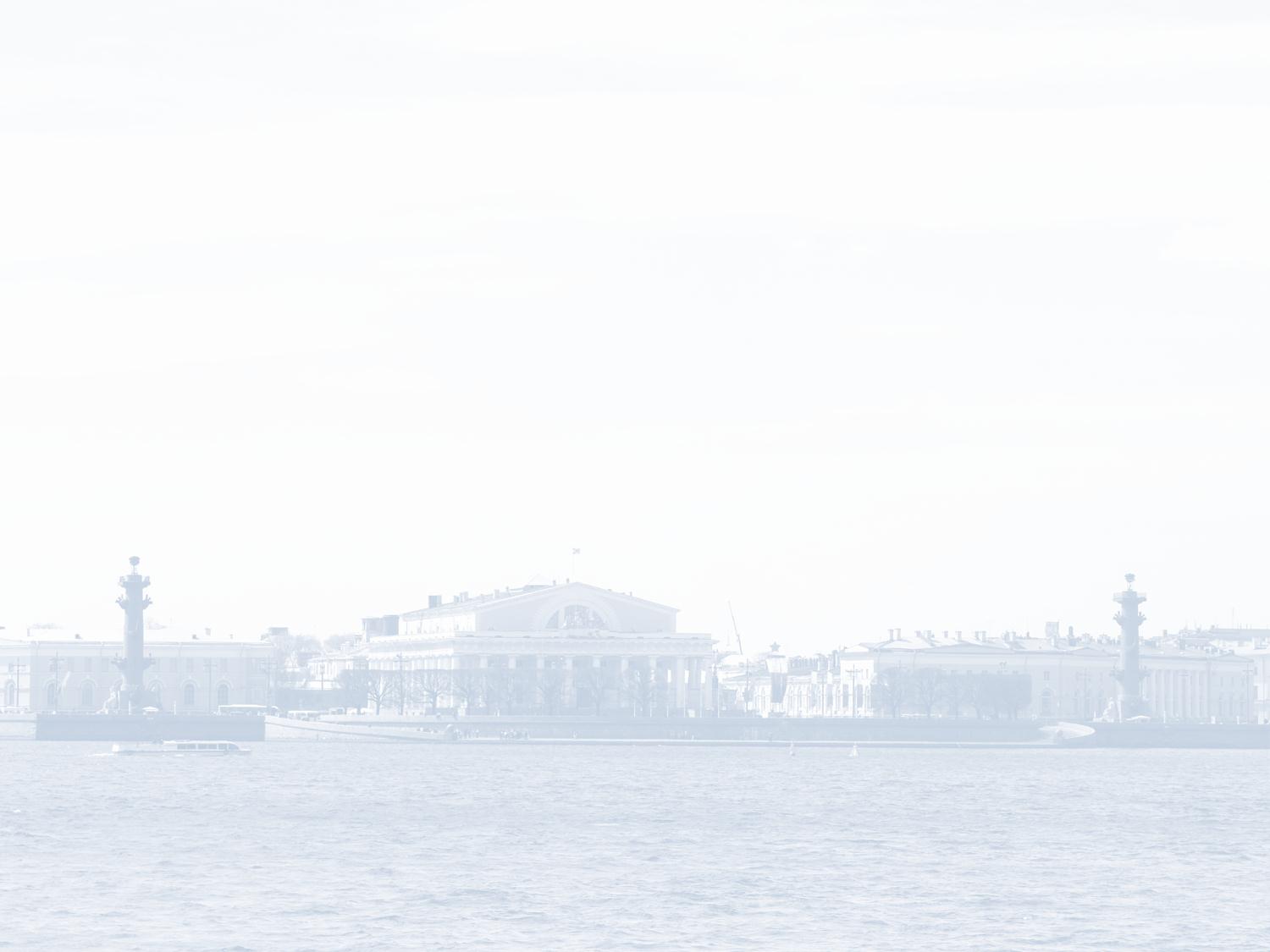 Проект «Дошкольное детство»: 
строительство детских садов и школ в 2020-2030 гг.
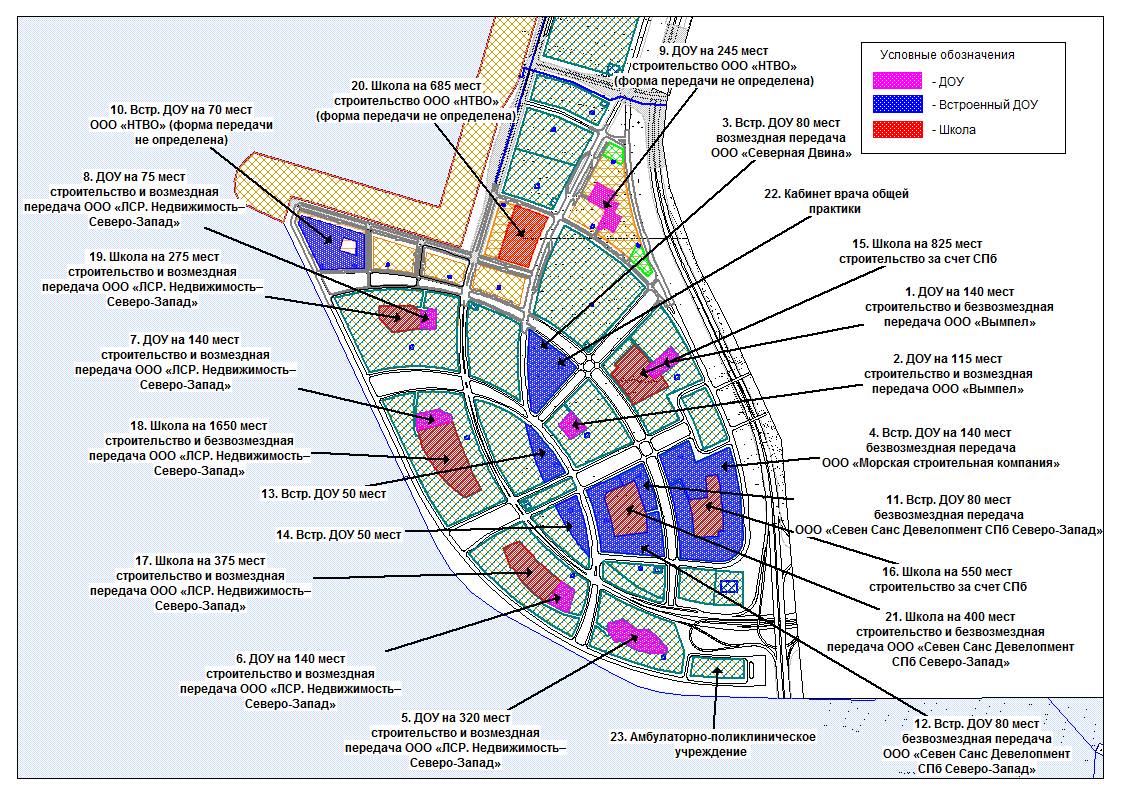 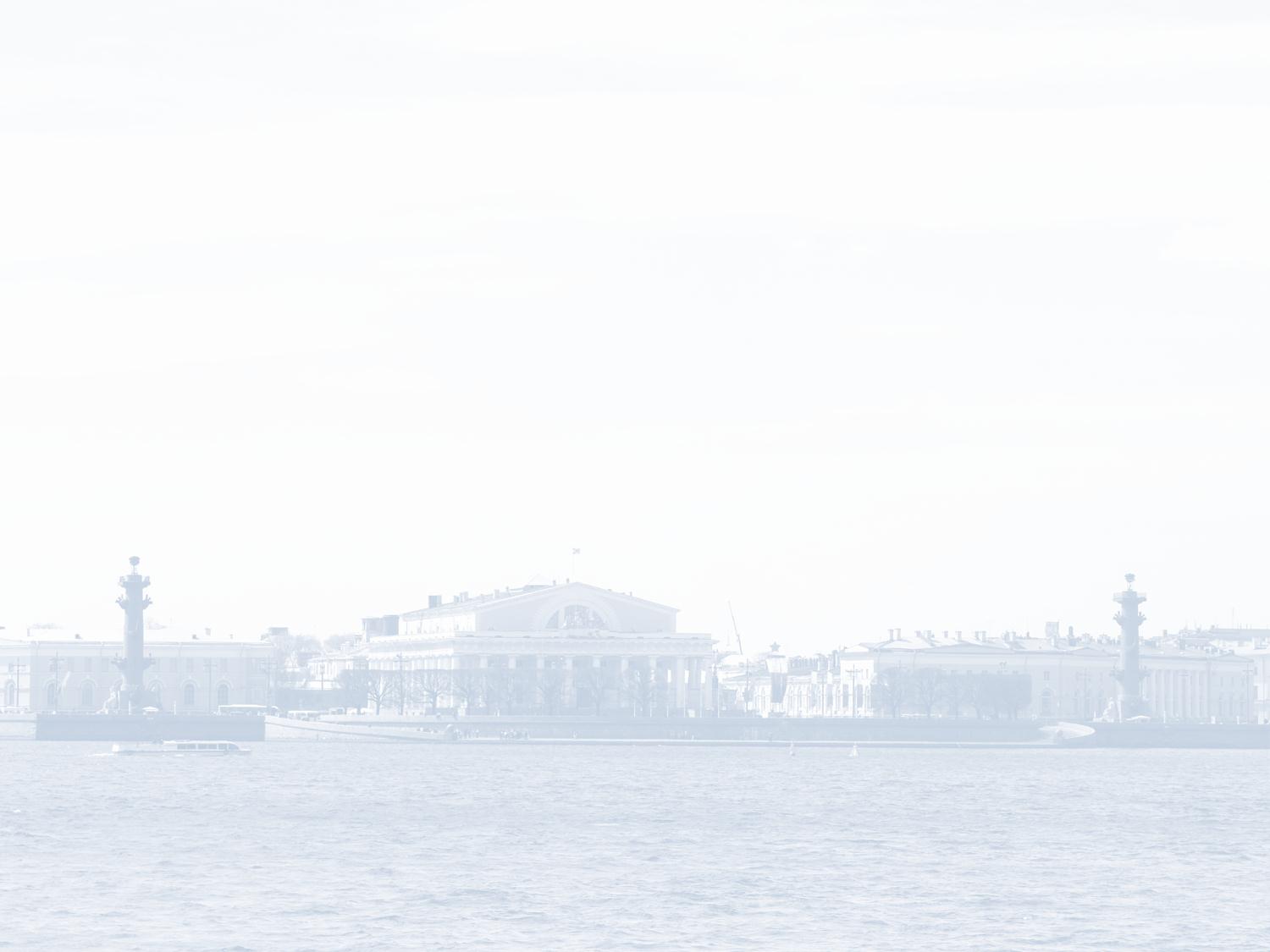 ДОСТУПНОЕ КАЧЕСТВО  2020-2025
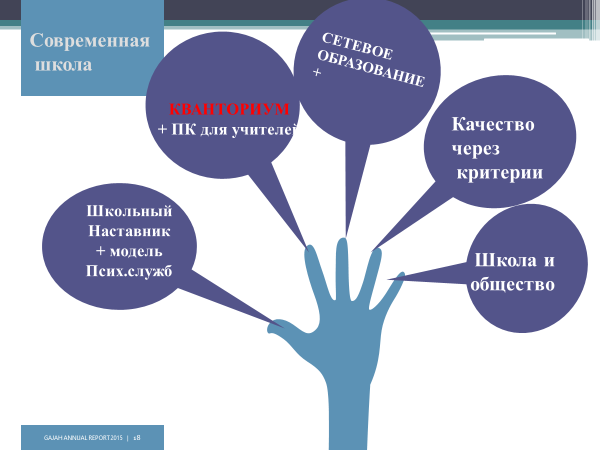 Общее образование
Создание новых мест
Отдых и оздоровление
Дистанционное обучение +цифровизация
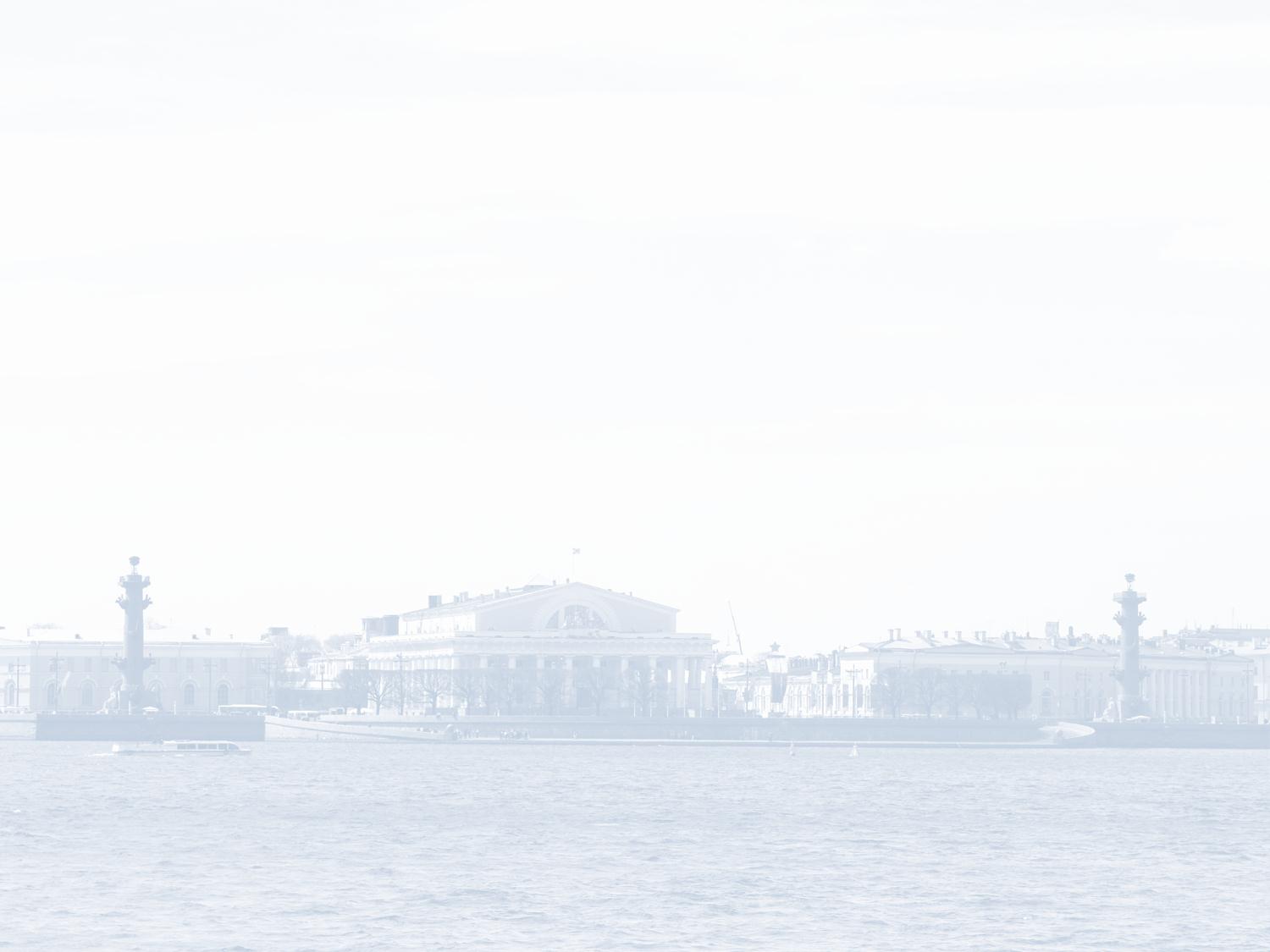 Проект «Доступное качество» (целевые показатели)
Создание новых мест 
Доля ОУ, внедривших в старшей школе индивидуальные учебные  планы 
Доля ОУ, обеспечивающих  обучающихся  возможностями  освоения отдельных дисциплин на углубленном уровне
Создание районного олимпиадного центра по естественно- научному блоку дисциплин для подготовки учащихся с 10 лет и старше
Внедрение системы внутреннего аудита качества образования в школе 
Доля ОУ с  реальными педагогическими практиками инклюзивного образования  
Доля  ОУ, участвующих в инновационной деятельности 
Рост результативности образования по показателям ГИА
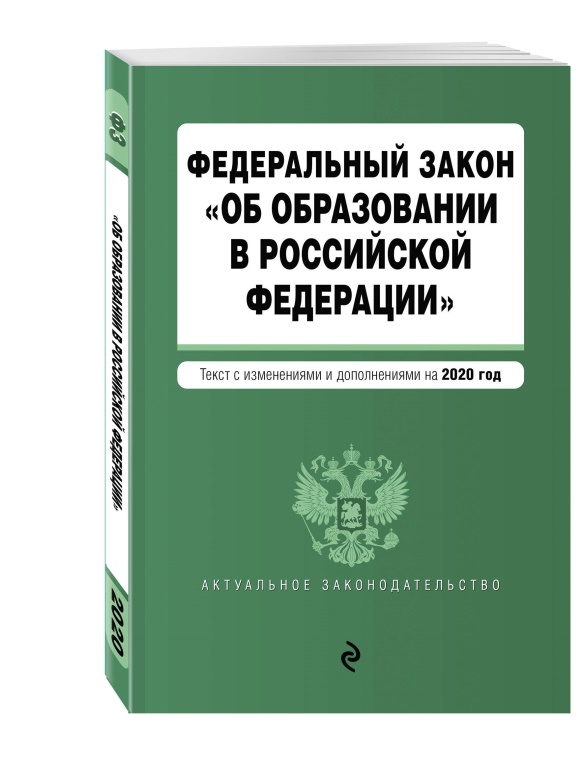 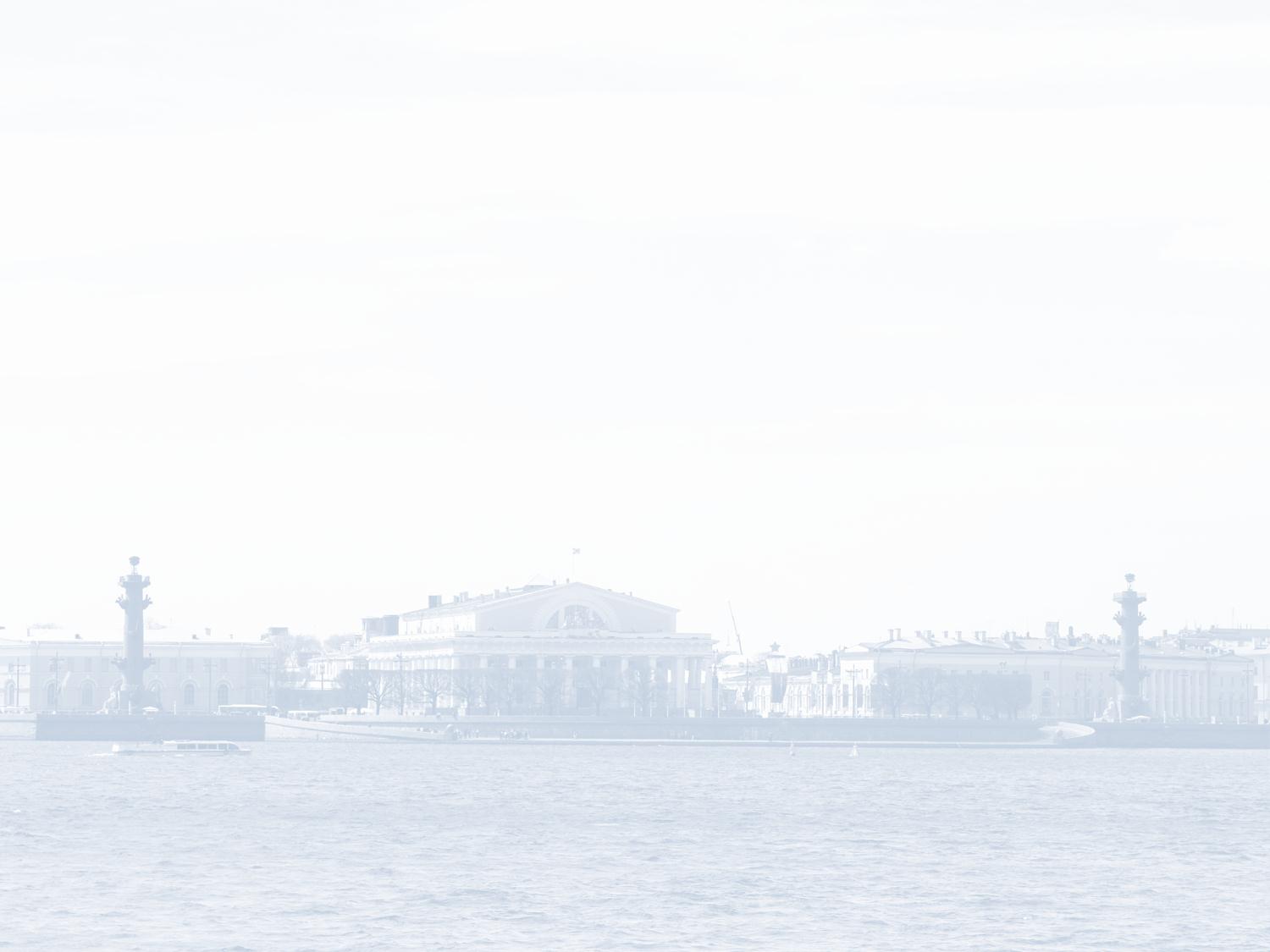 Увеличение количества детей в школах района
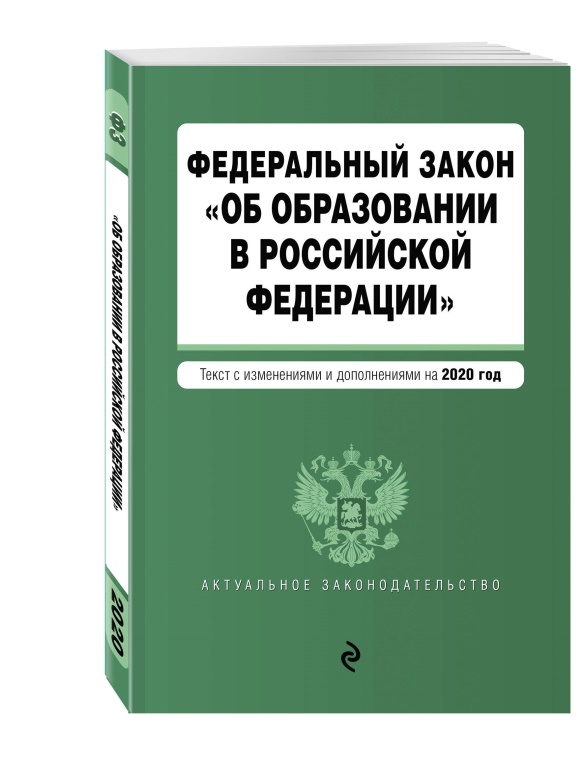 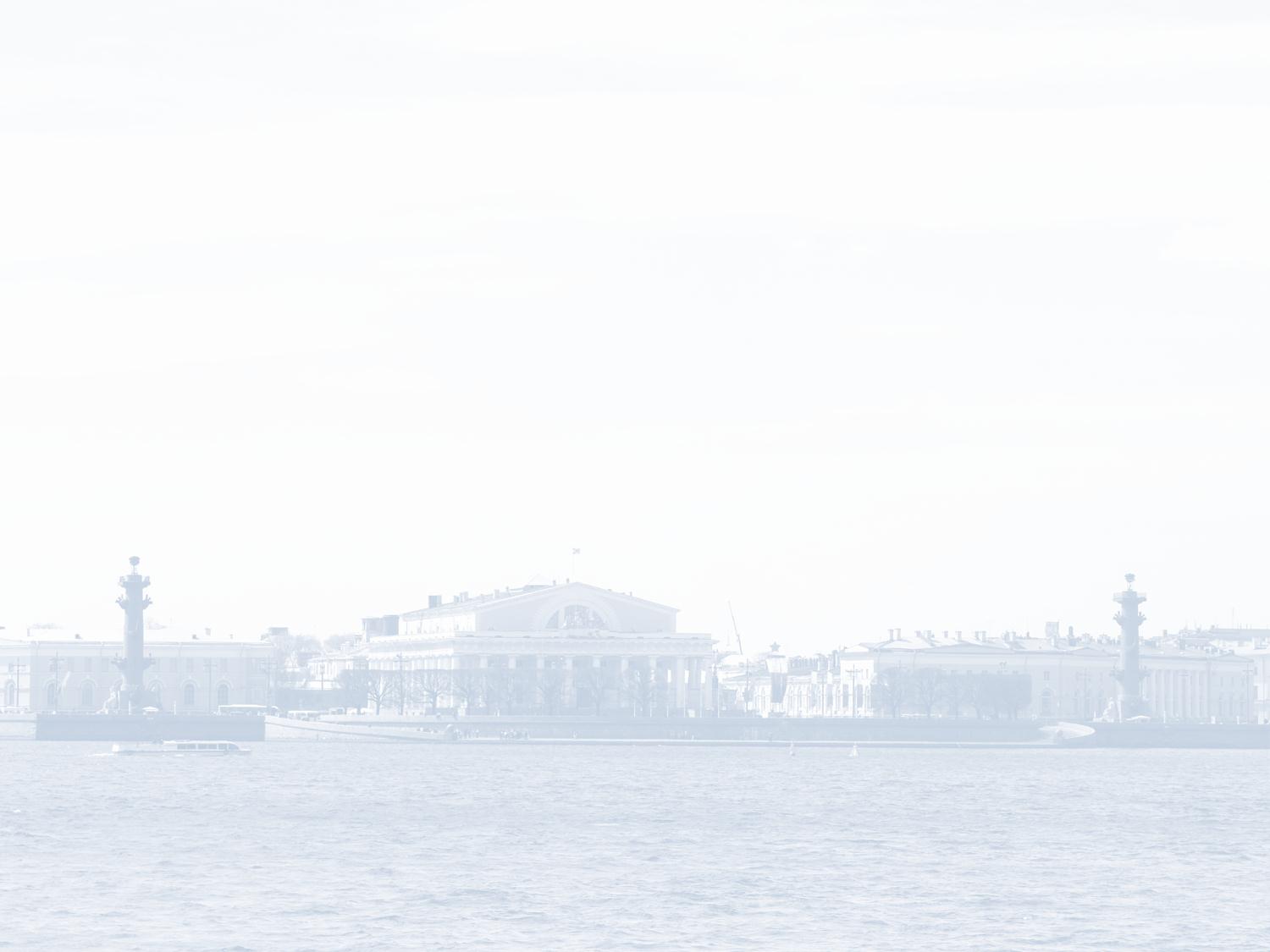 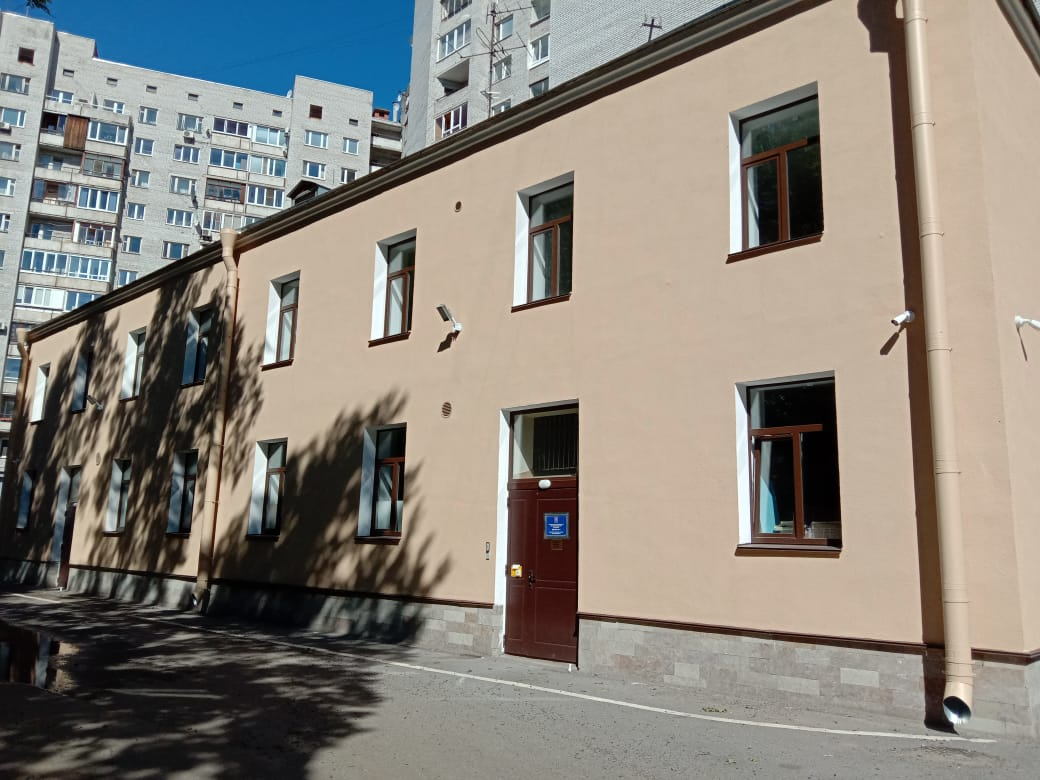 В школе № 4 
созданы новые места
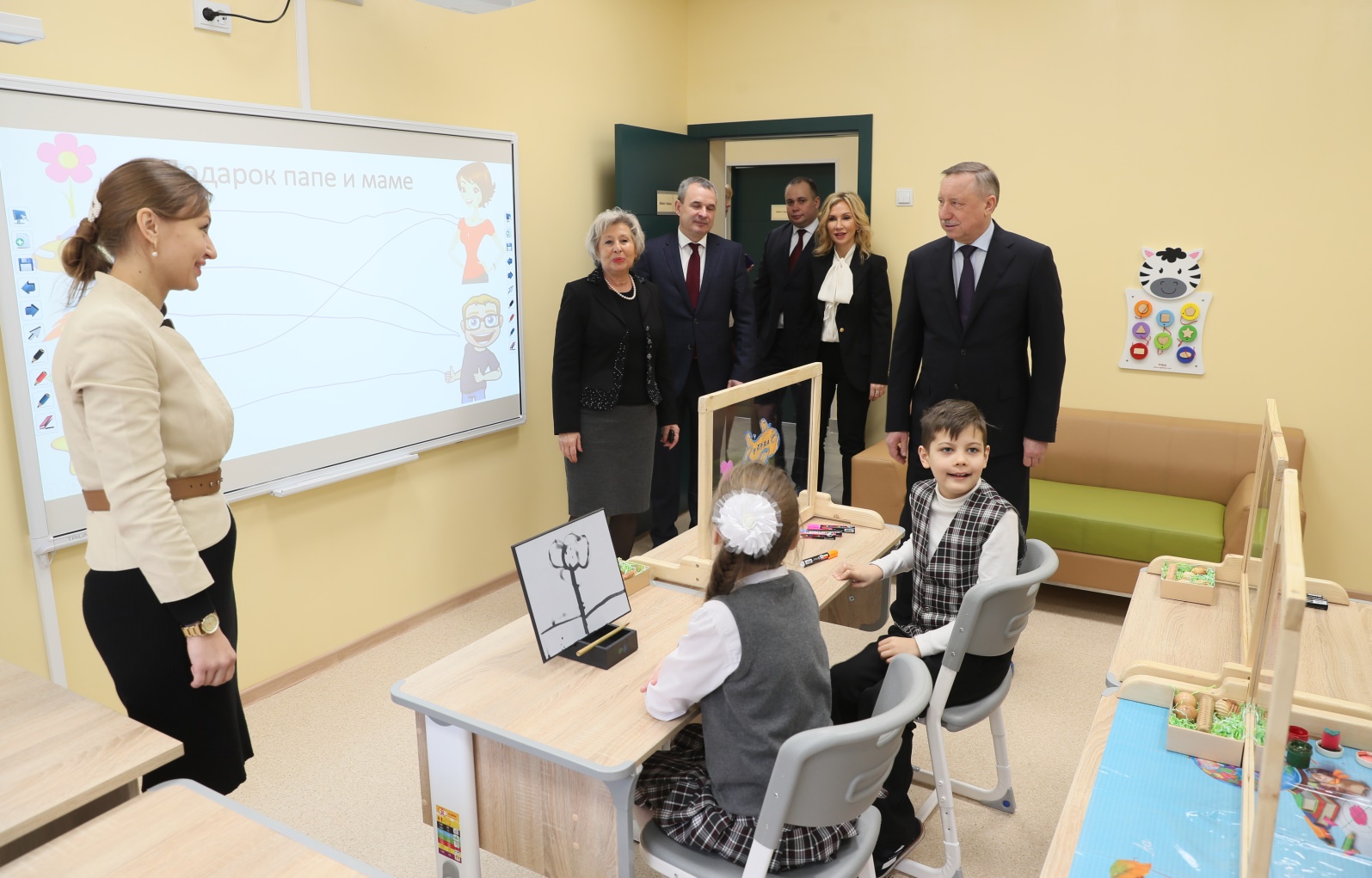 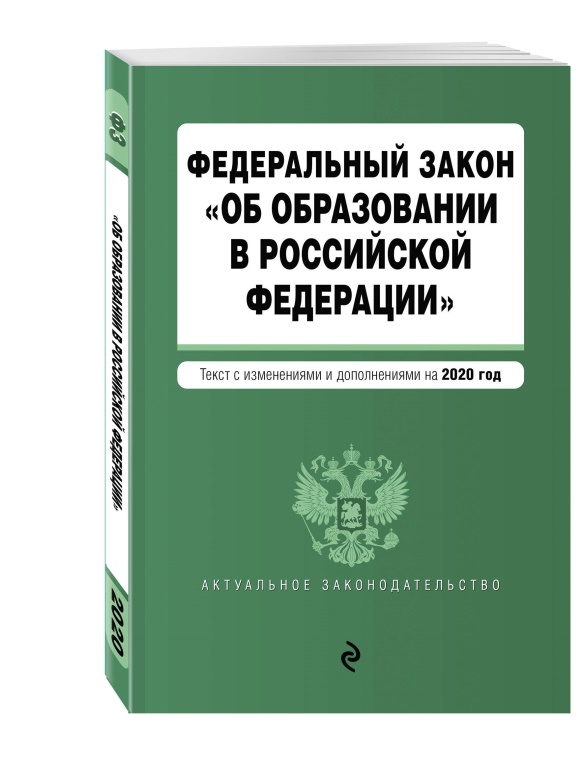 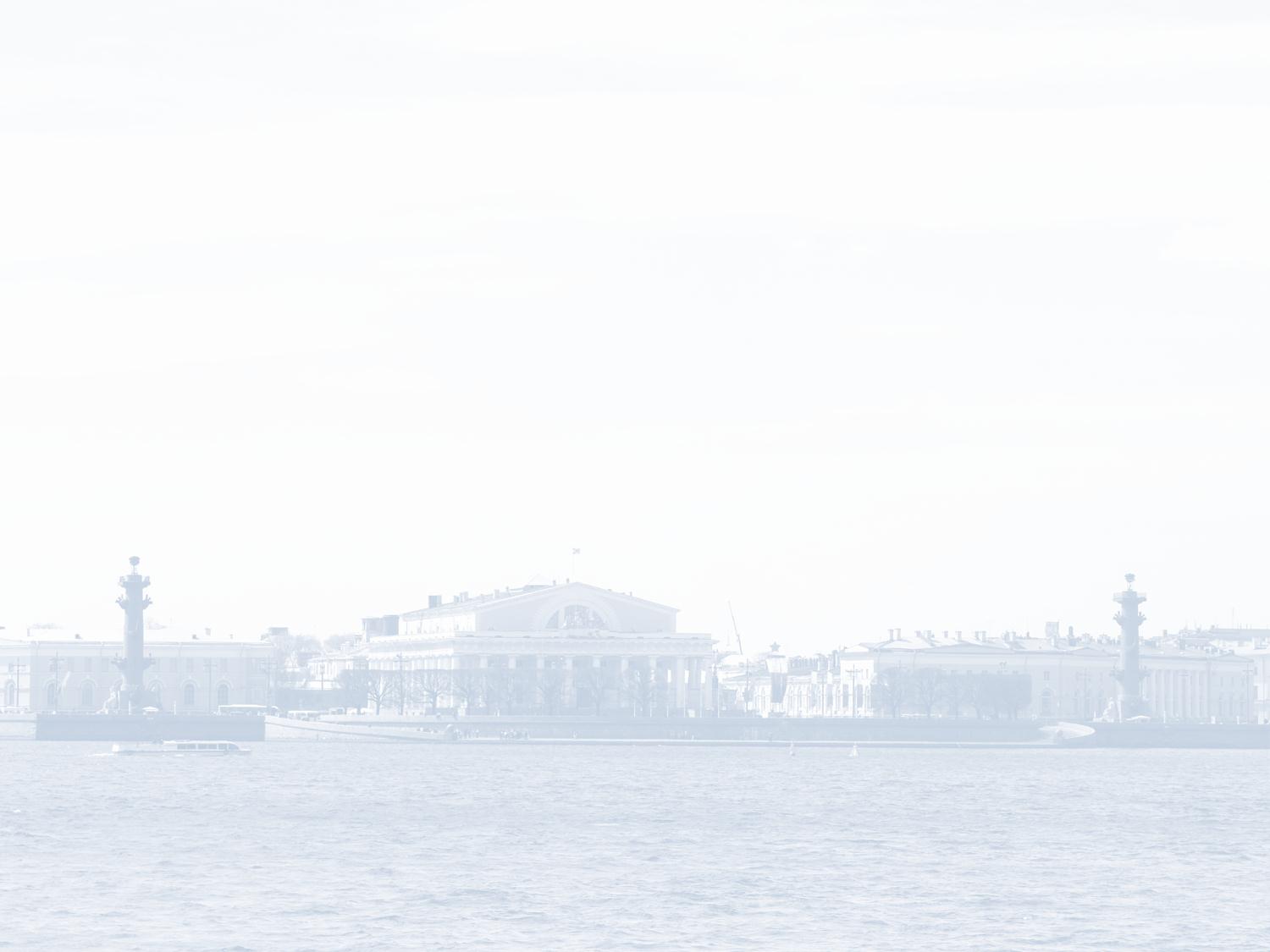 Проект «Доступное качество»: 
строительство детских садов и школ в 2020-2030 гг.
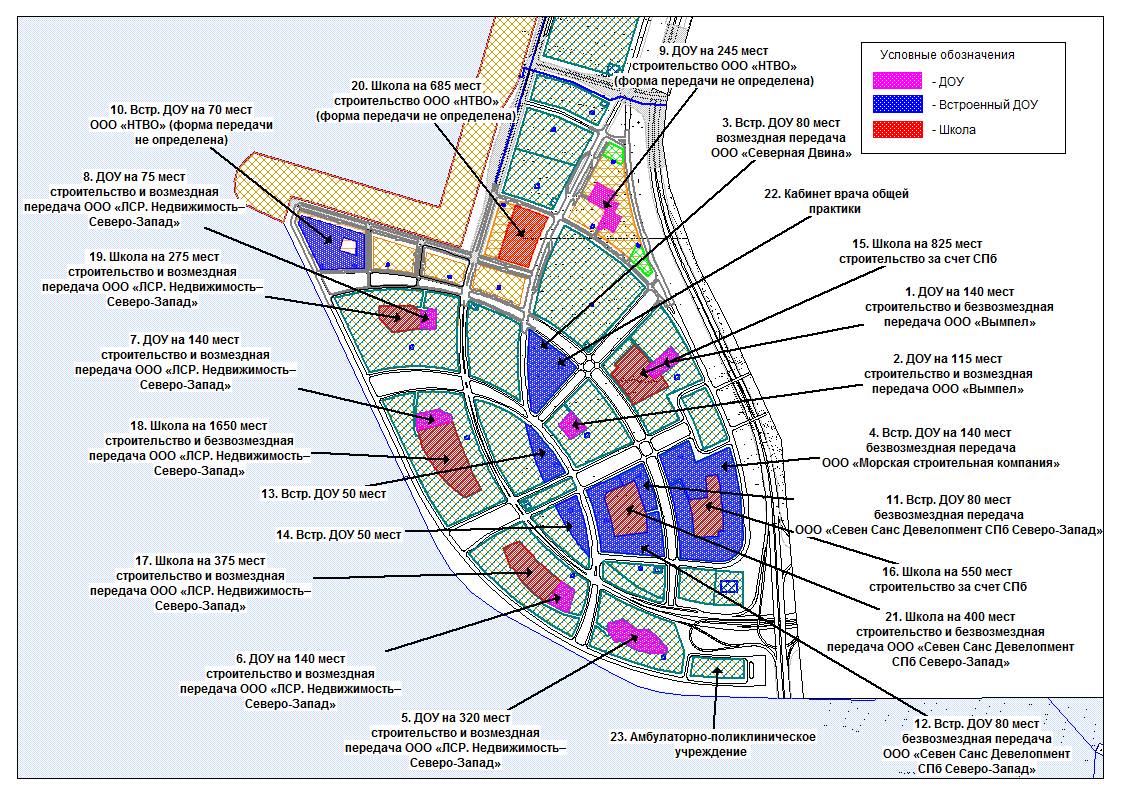 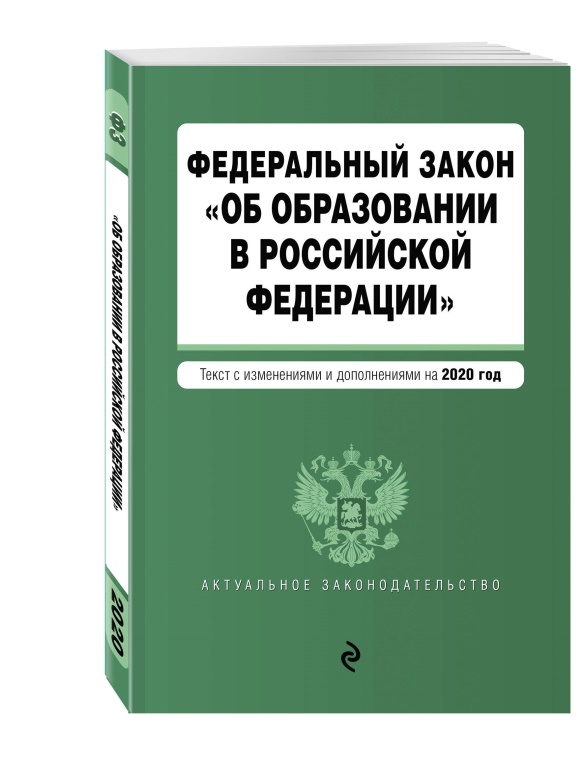 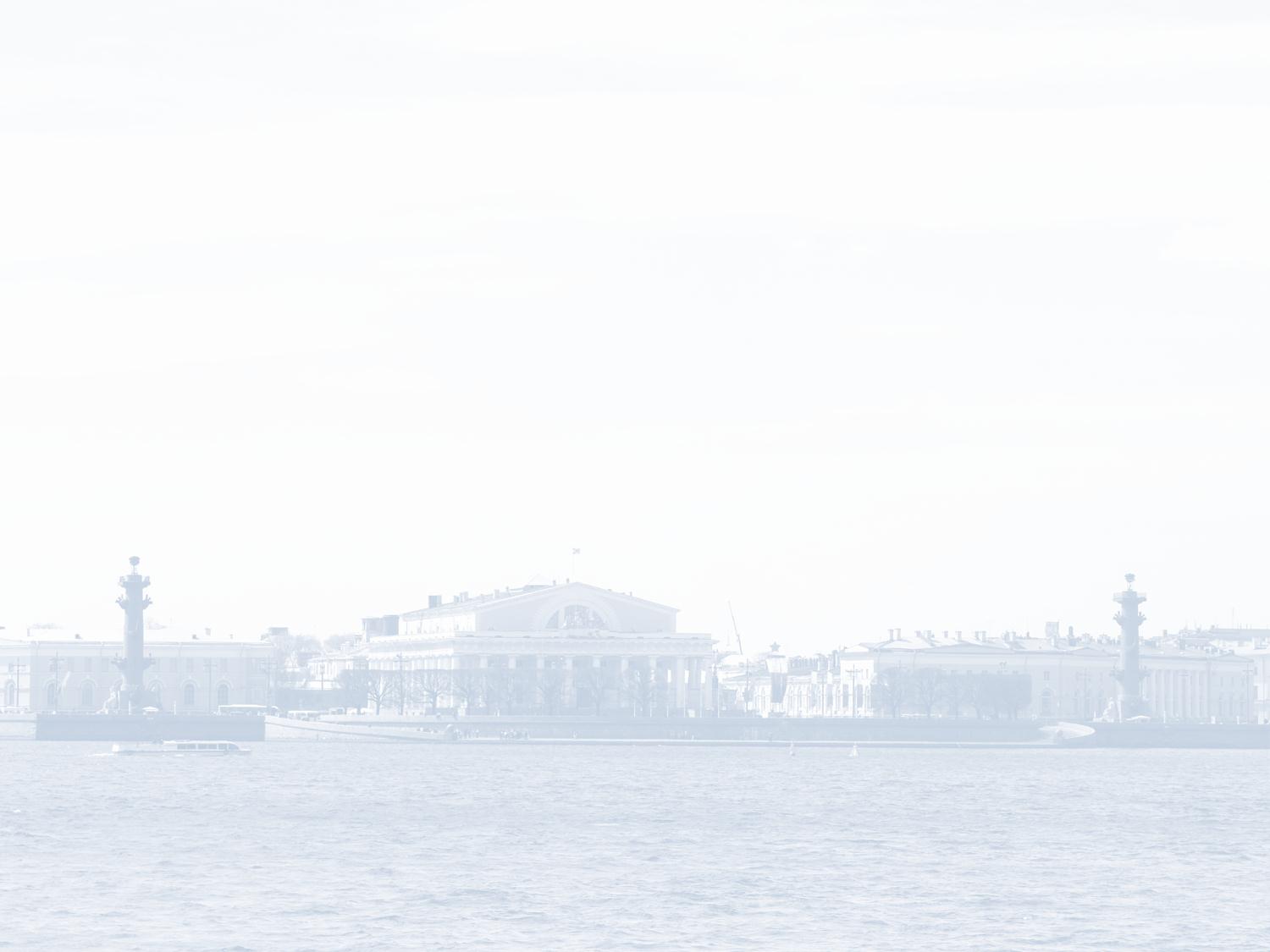 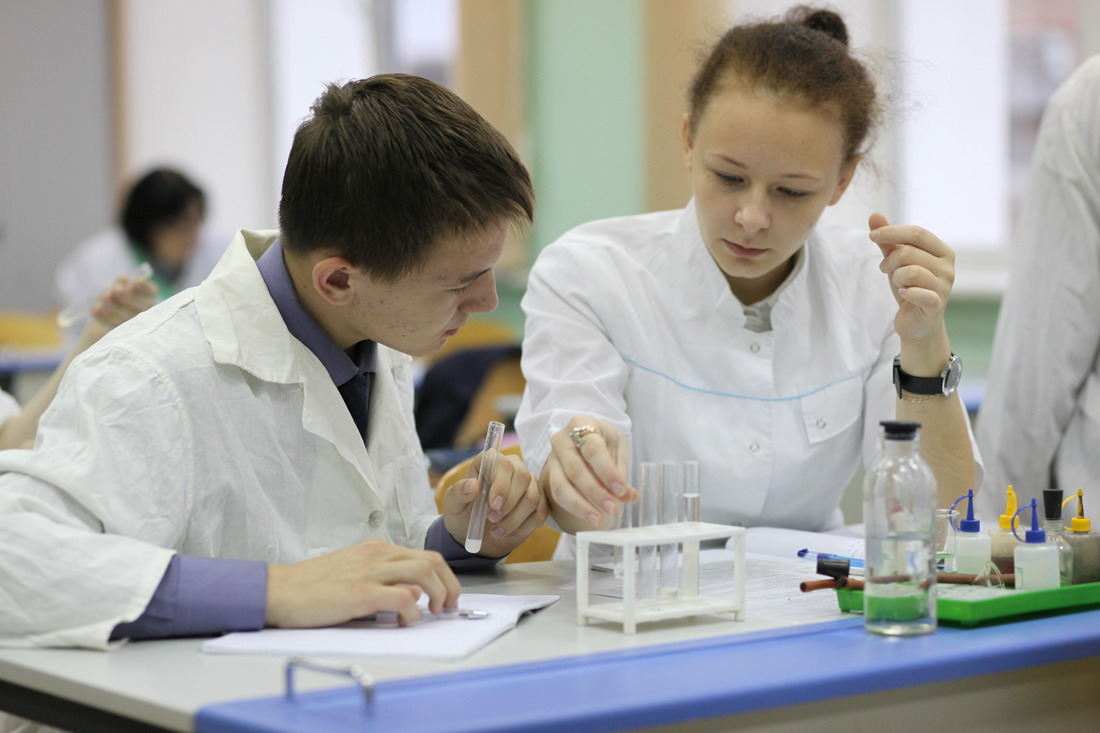 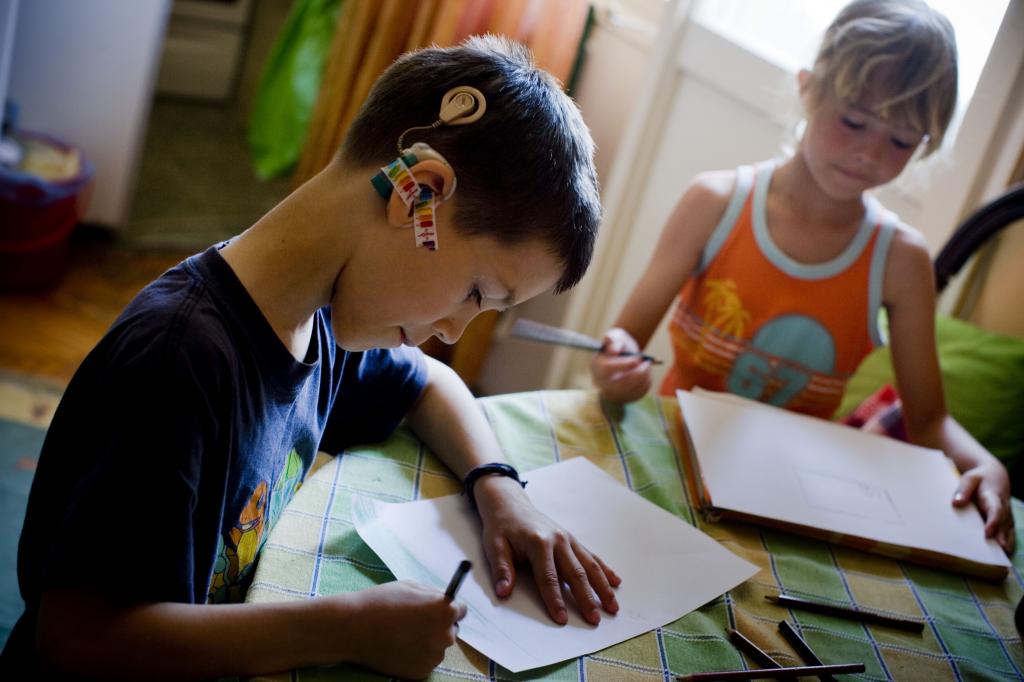 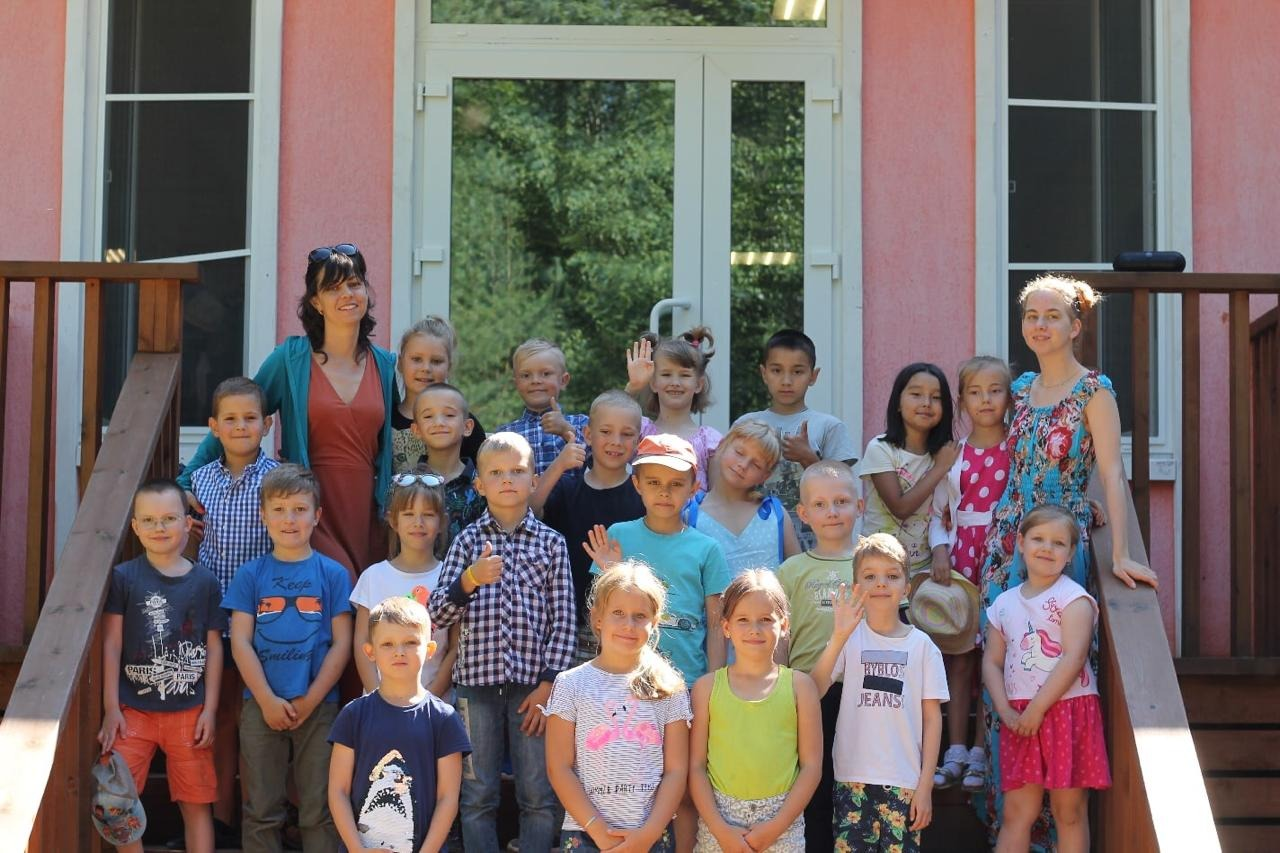 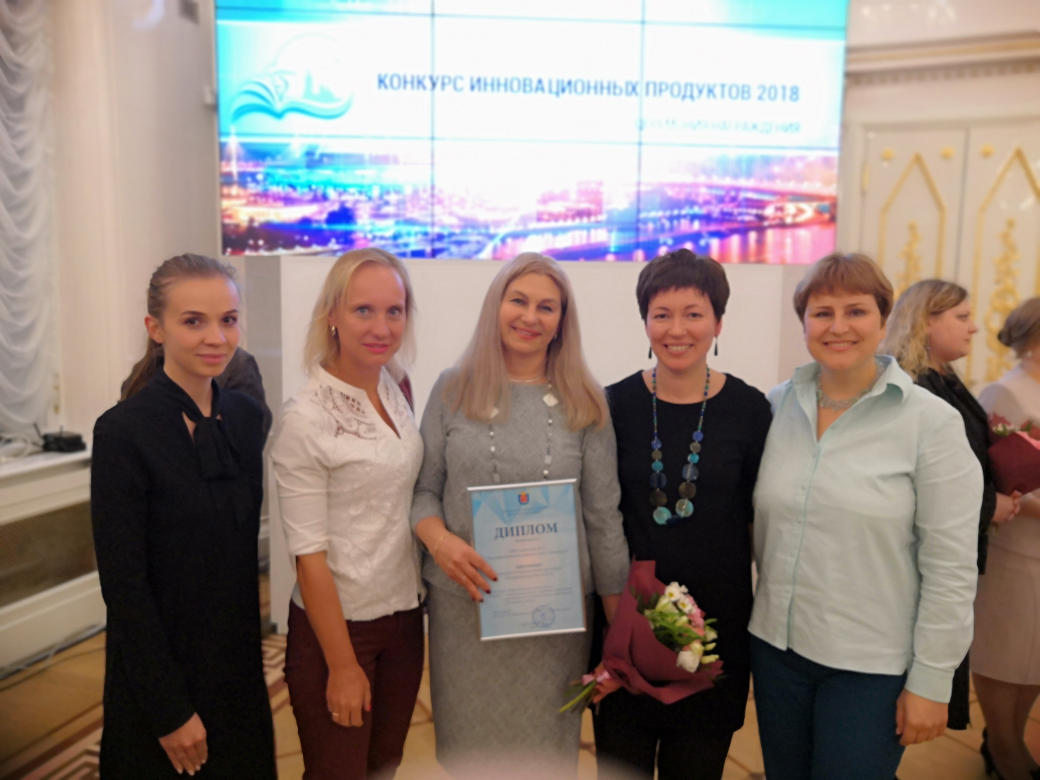 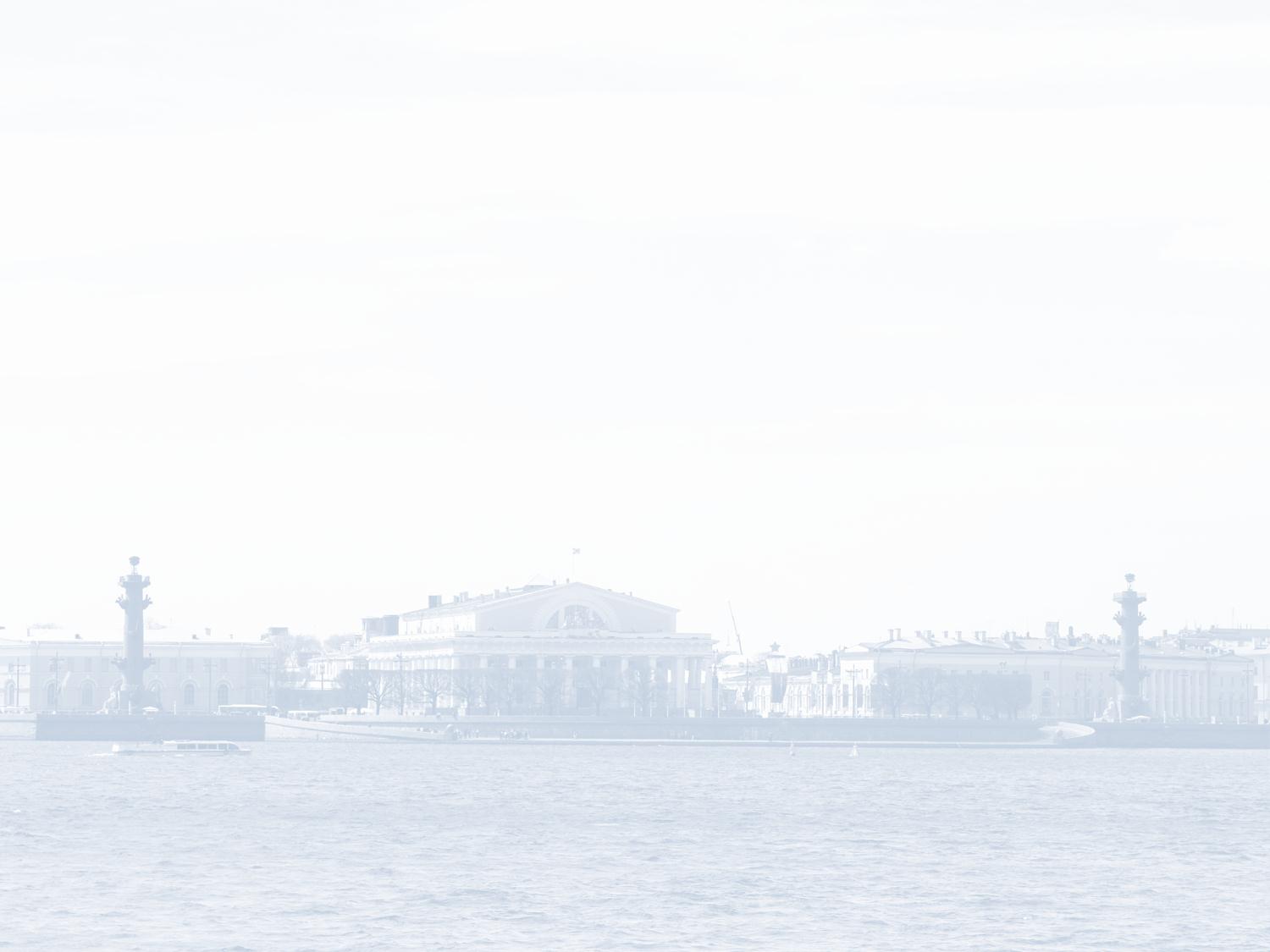 Модернизация образовательного пространства школ
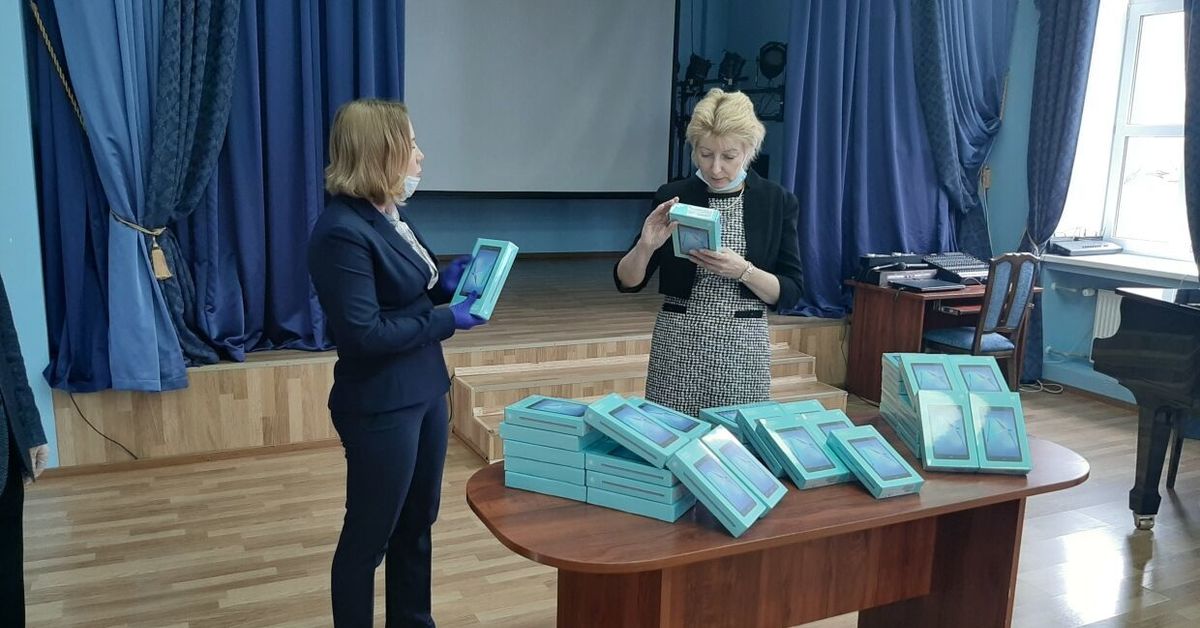 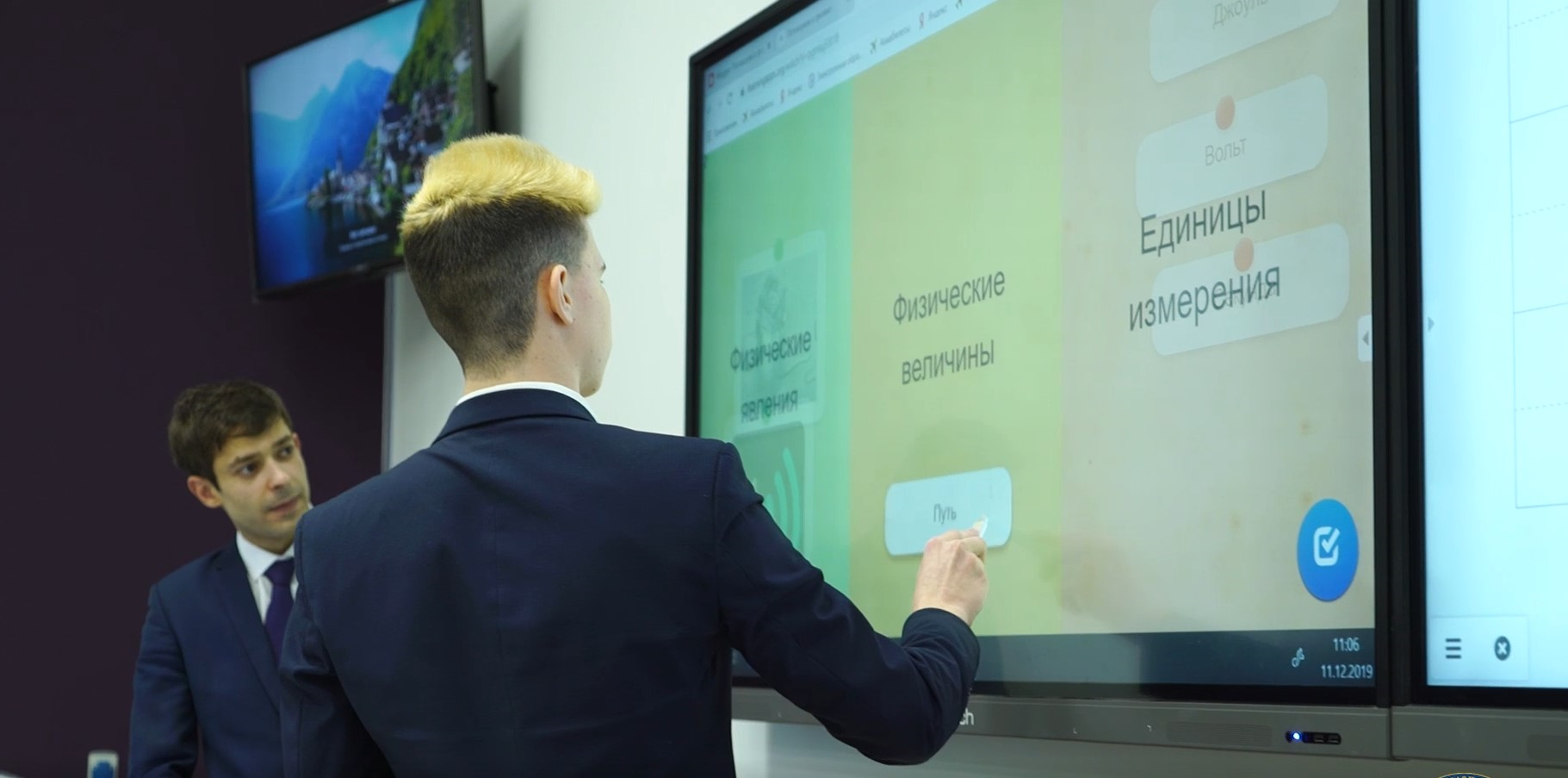 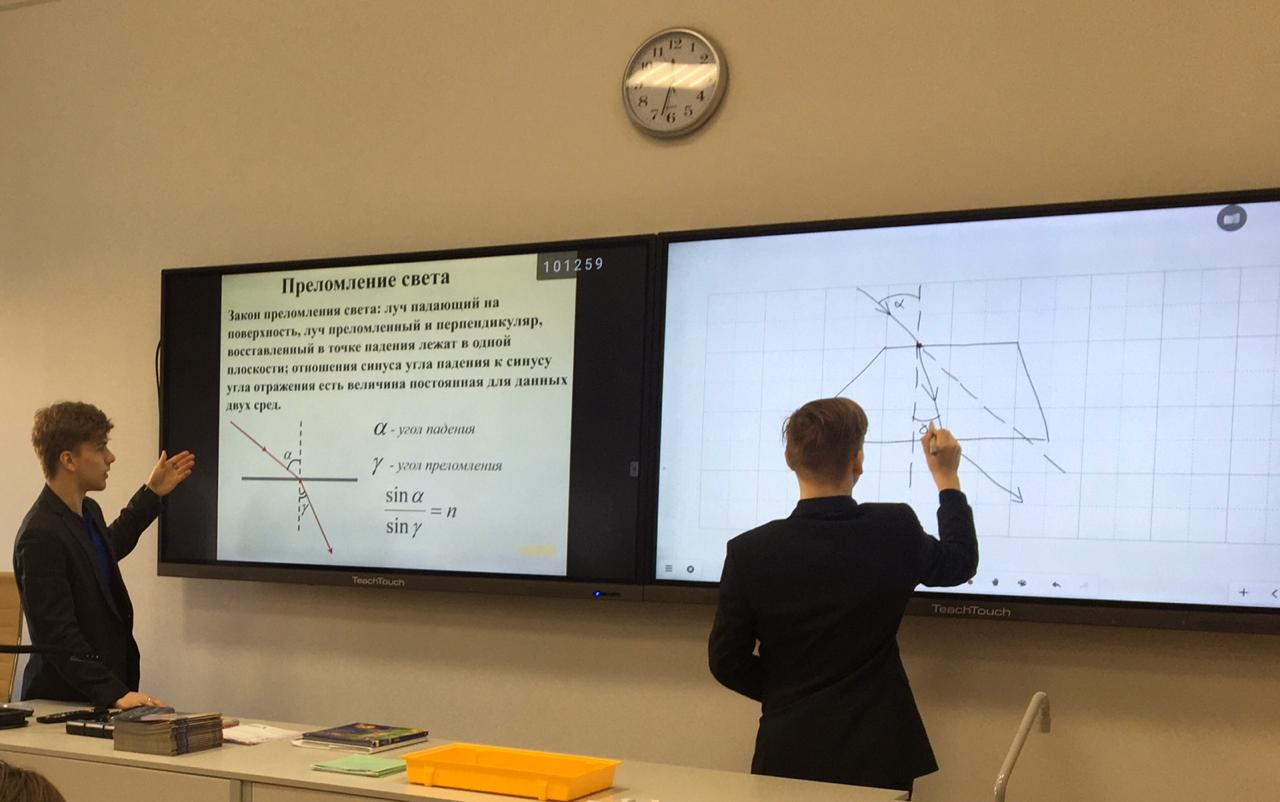 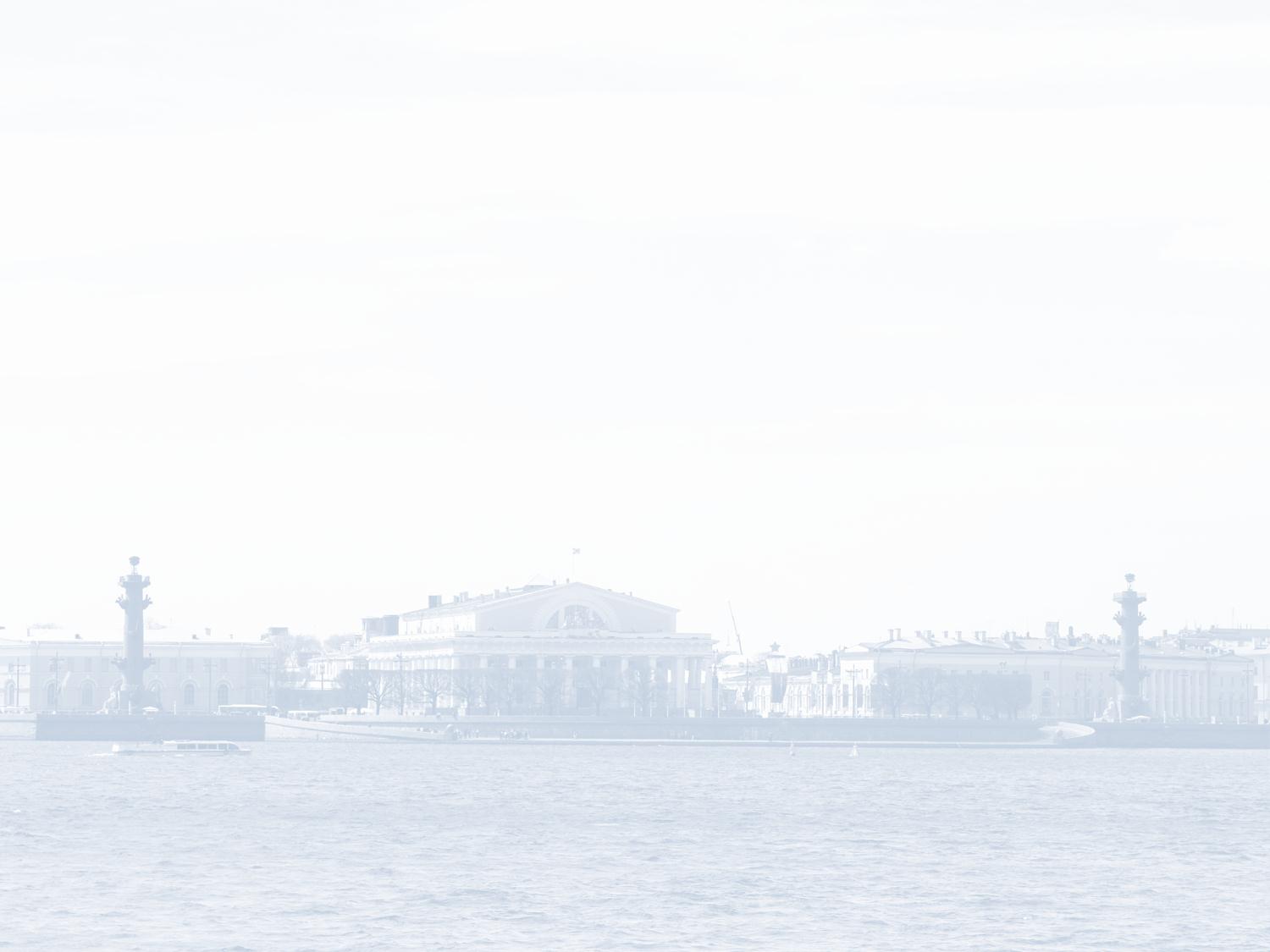 Модернизация образовательного пространства школ
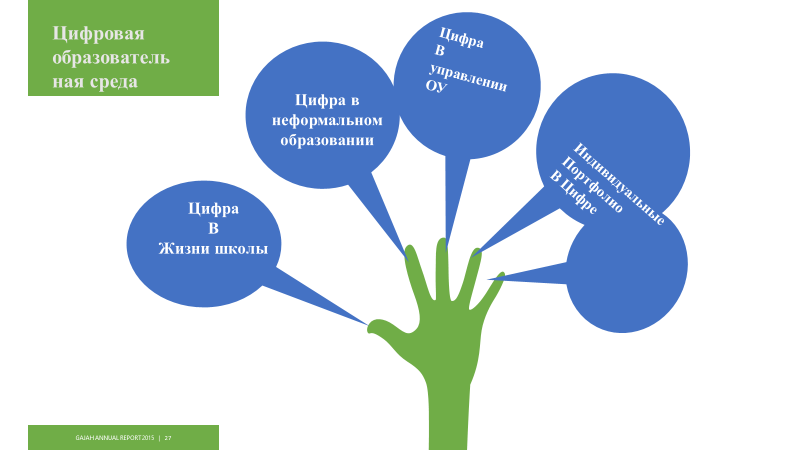 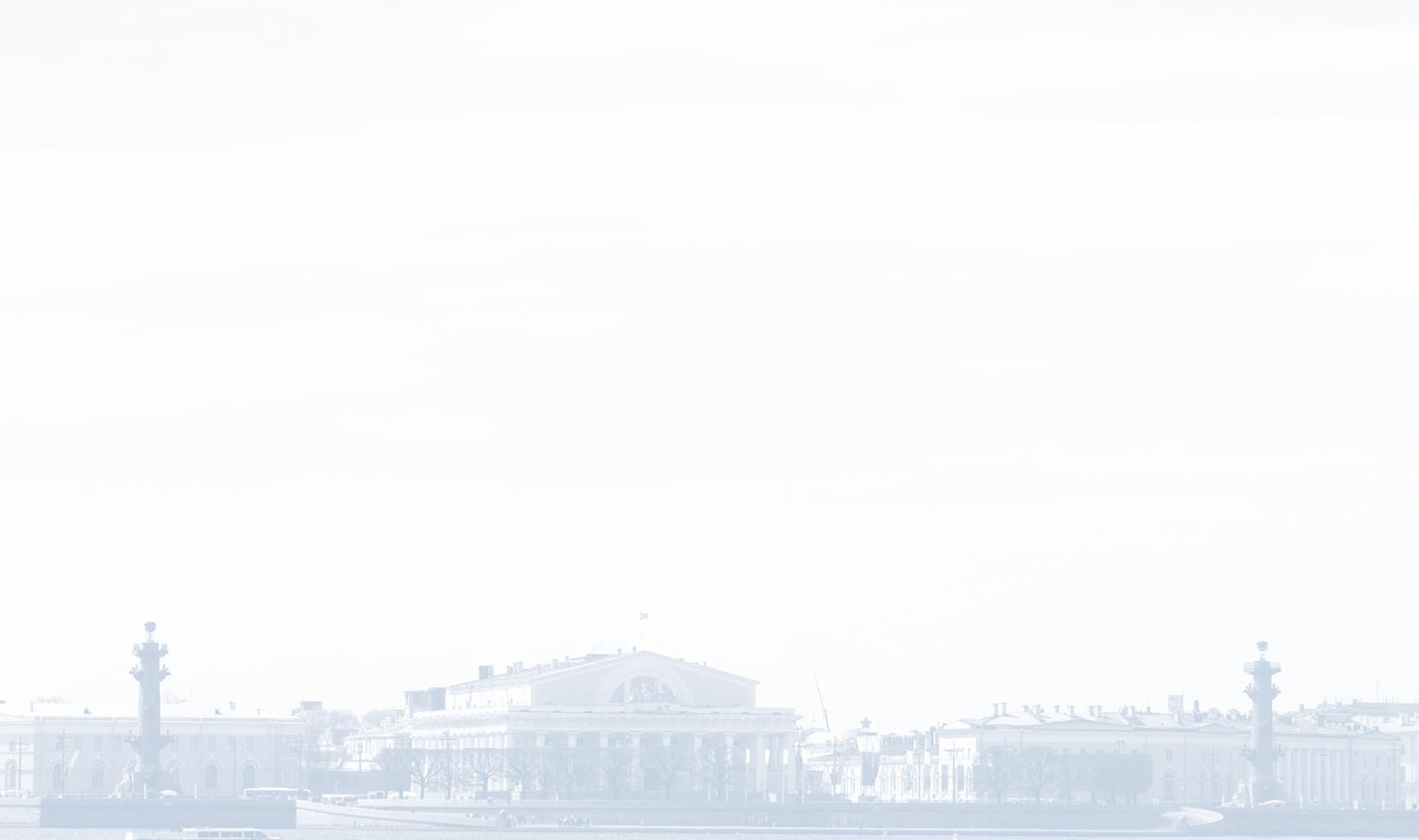 Реализация федерального проекта
«Цифровая образовательная среда»
Инфраструктурный лист :
30 ноутбуков мобильного класса;
8 ноутбуков для управленческих и педагогических работников;
2 интерактивных комплекса с вычислительным блоком
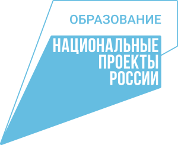 В проект включены все школы района:
в 2020 году: ОУ №№ 12, 16, 18, 29, 31, 576, 586;
в 2021 году: ОУ №№ 2, 4 Кусто, 5, 6, 10, 11, 15, 17, 19, 21, 24, 27, 32, 35, 36, 642;
в 2022 году: 4 (корр.), 755
27
ПЕРЕВЕРНУТАЯ ШКОЛА 2020-2025
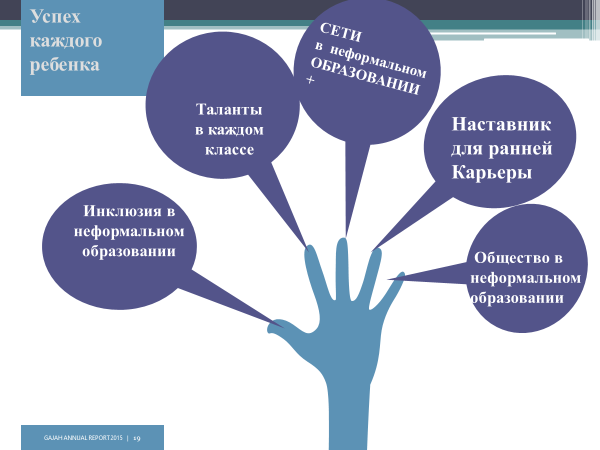 Государственно-общественное управление
Внеурочная
деятельность
Детский технопарк, 
ЦЦО
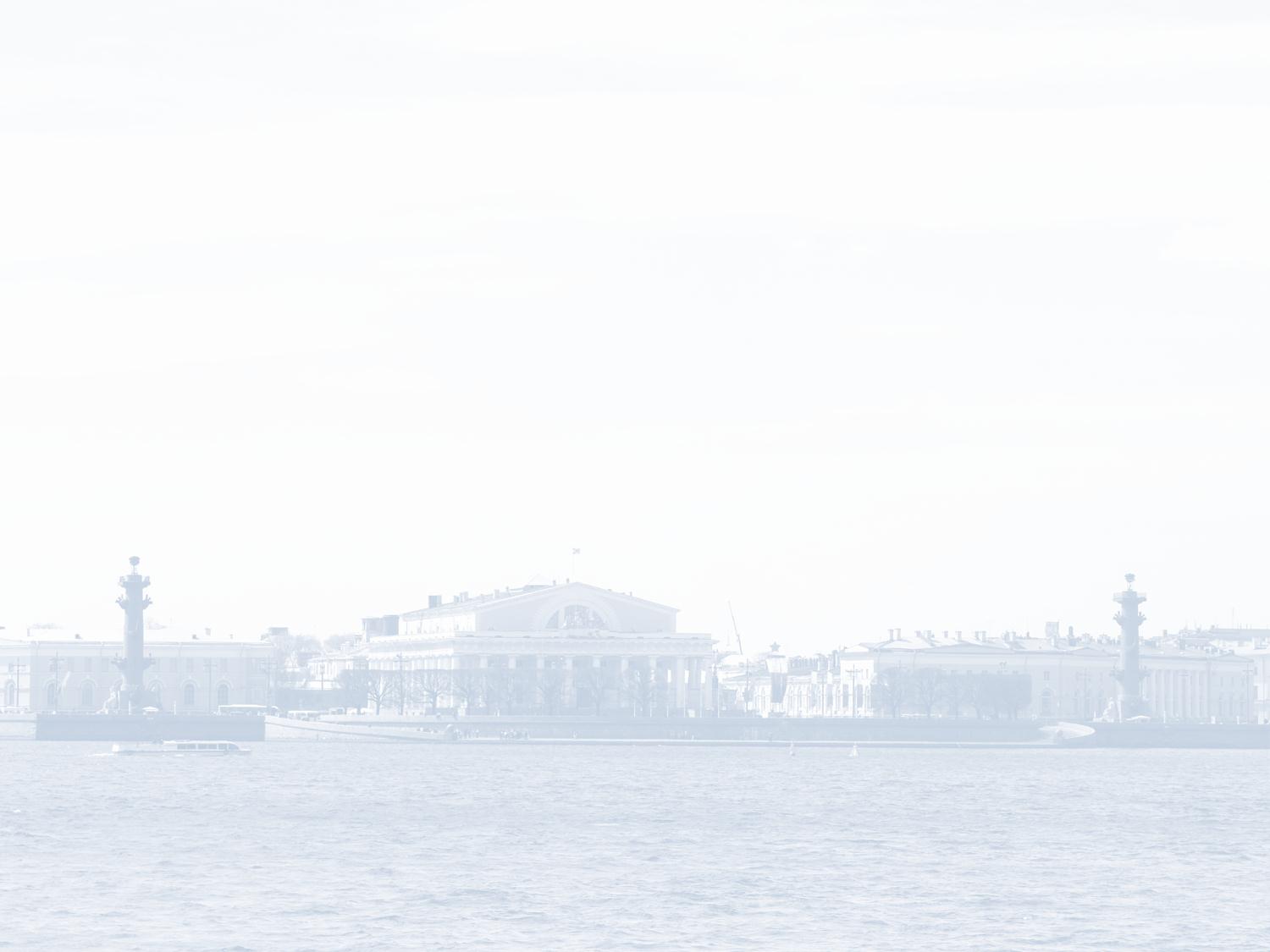 Проект «Перевернутая школа» (целевые показатели)
Создание Центра цифрового образования детей и высоко-оснащенных ученических мест для изучения предметной области «Технология» 
Доля ОУ с реально действующими органами ученического самоуправления 
Развитие родительских клубов для «перевернутой школы»
Доля ОУ, организующих занятия по естественно- научному циклу дисциплин и техническому направлению в сетевом партнерстве с предприятиями и организациями  
Доля ОУ, внедривших проектный метод организации учебного процесса  и социальные проекты во внеурочную деятельность 
Развитие платформы персональных траекторий развития школьника  «Выбери свое будущее» в сети «ИНТЕРНЕТ» с размещением материалов, социальных роликов о волонтерской деятельности детей и подростков, педагогов и родителей
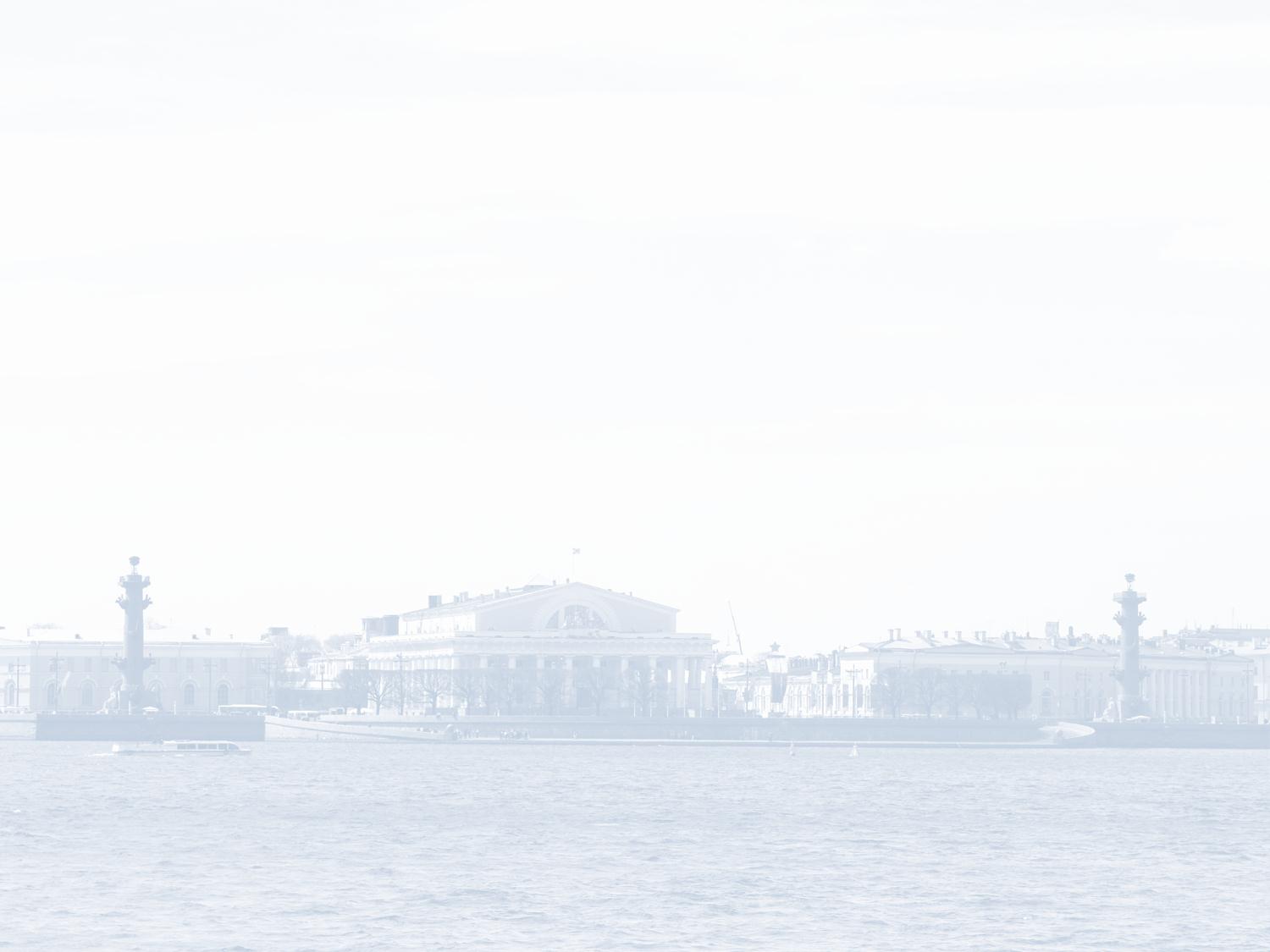 Создание высоко оснащённых ученико-мест 
для изучения предмета «Технология»
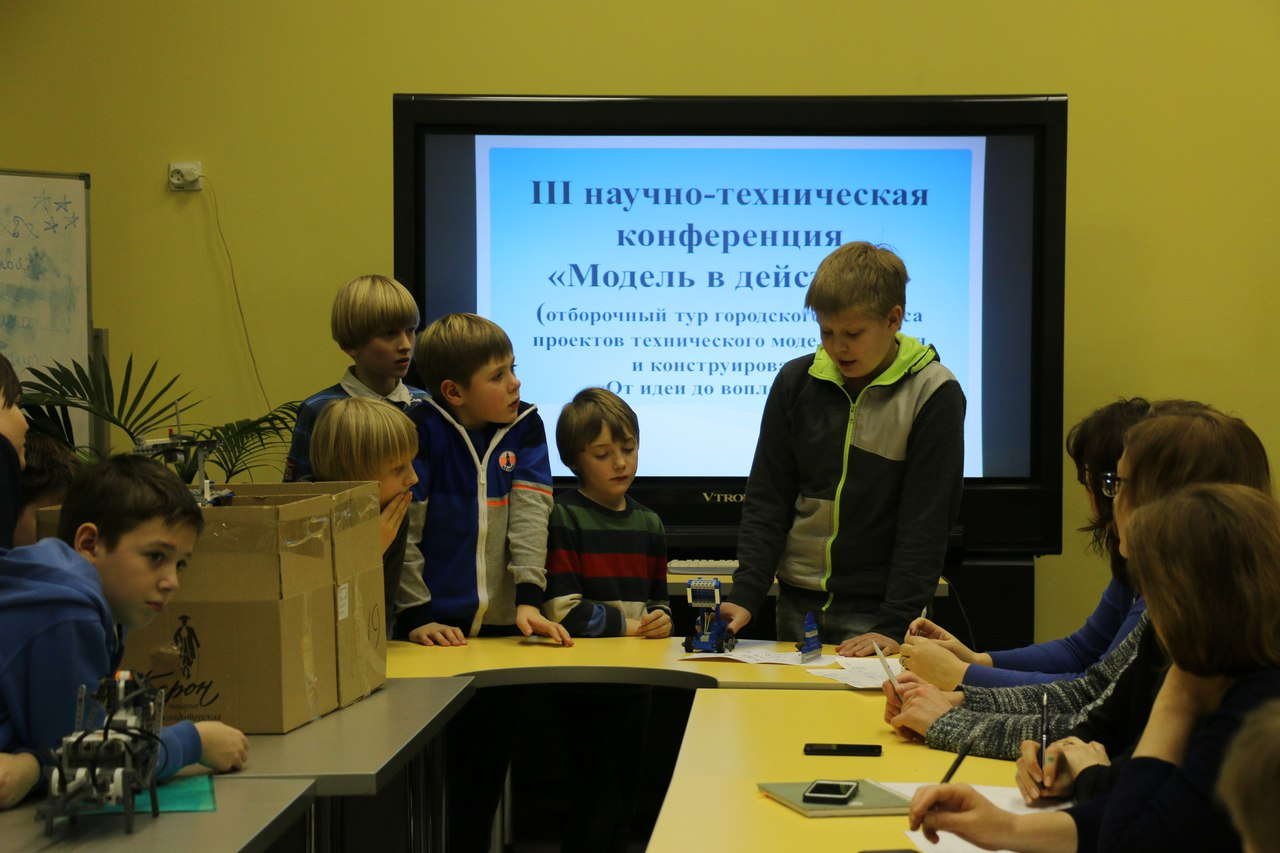 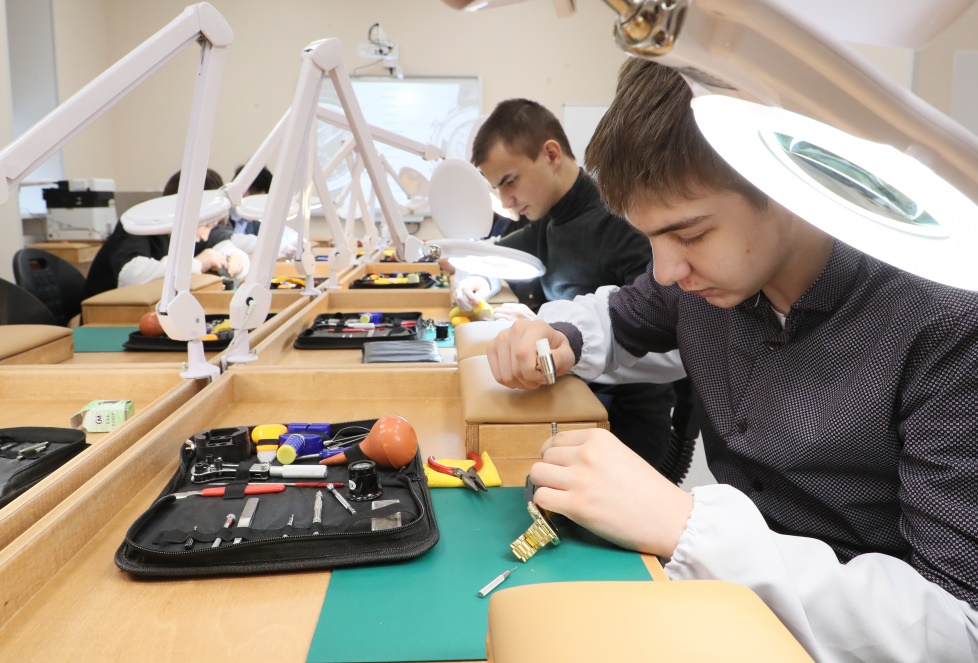 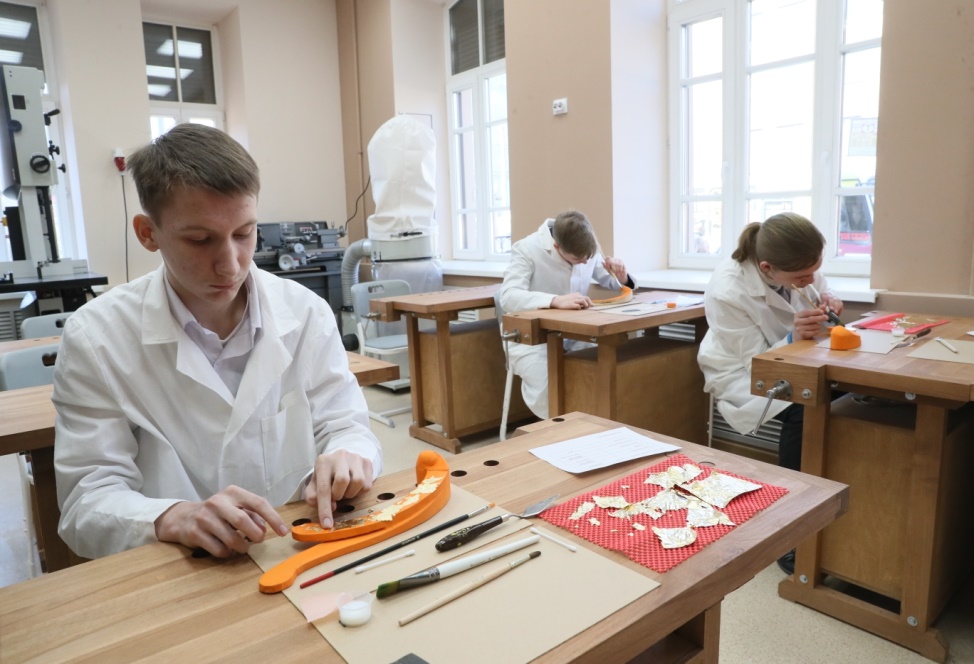 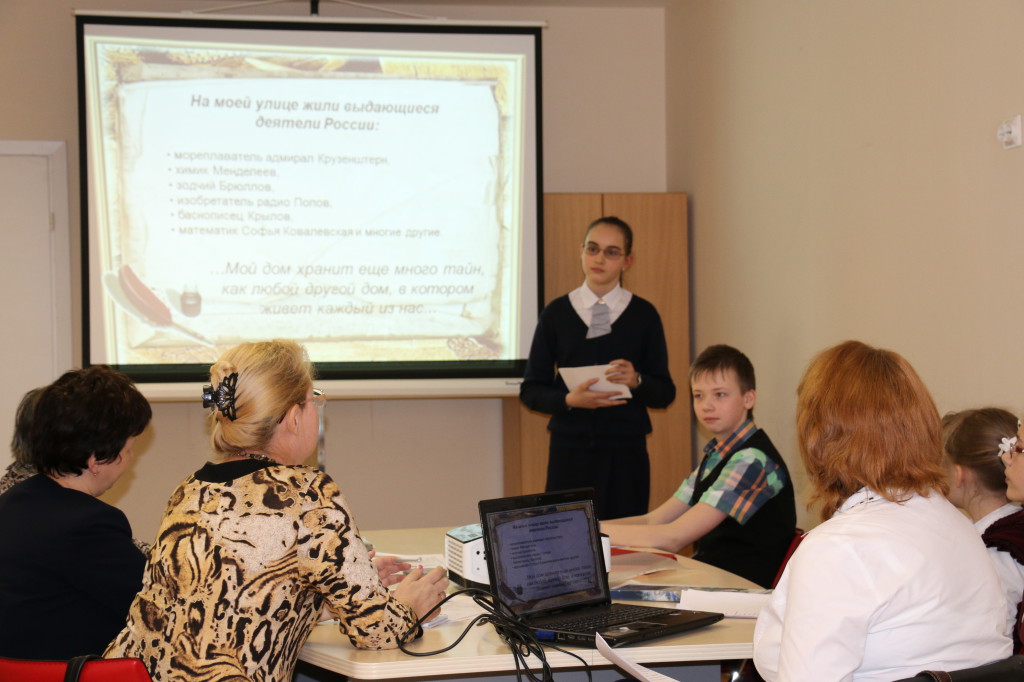 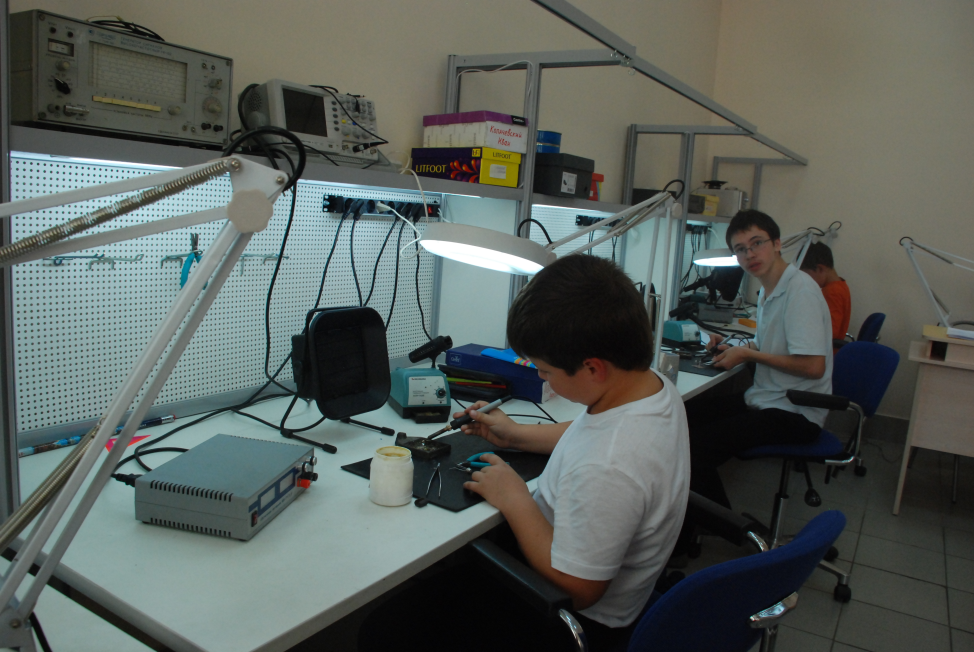 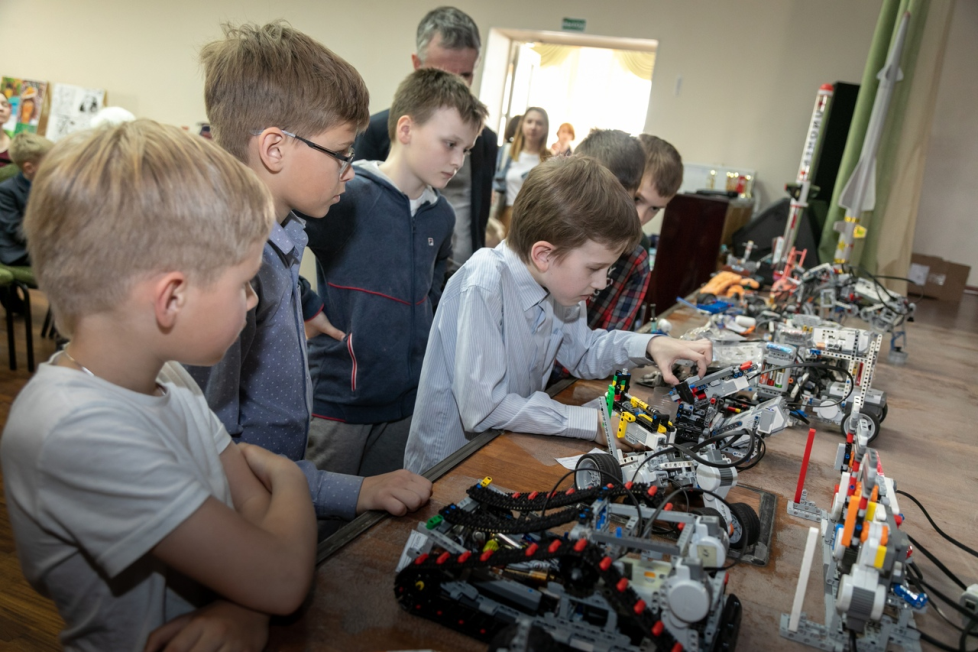 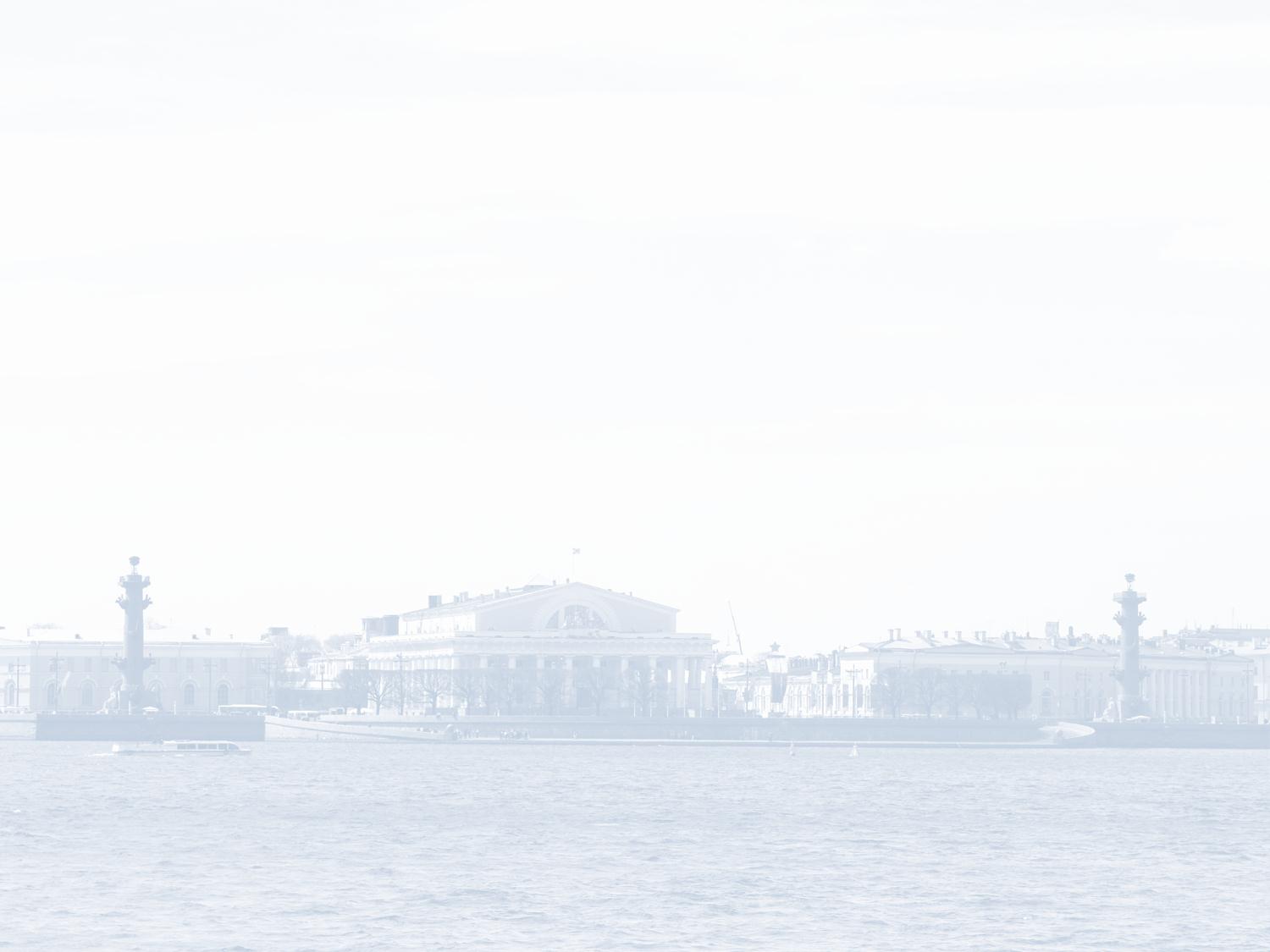 Распространение 
проектного метода 
организации 
учебного процесса
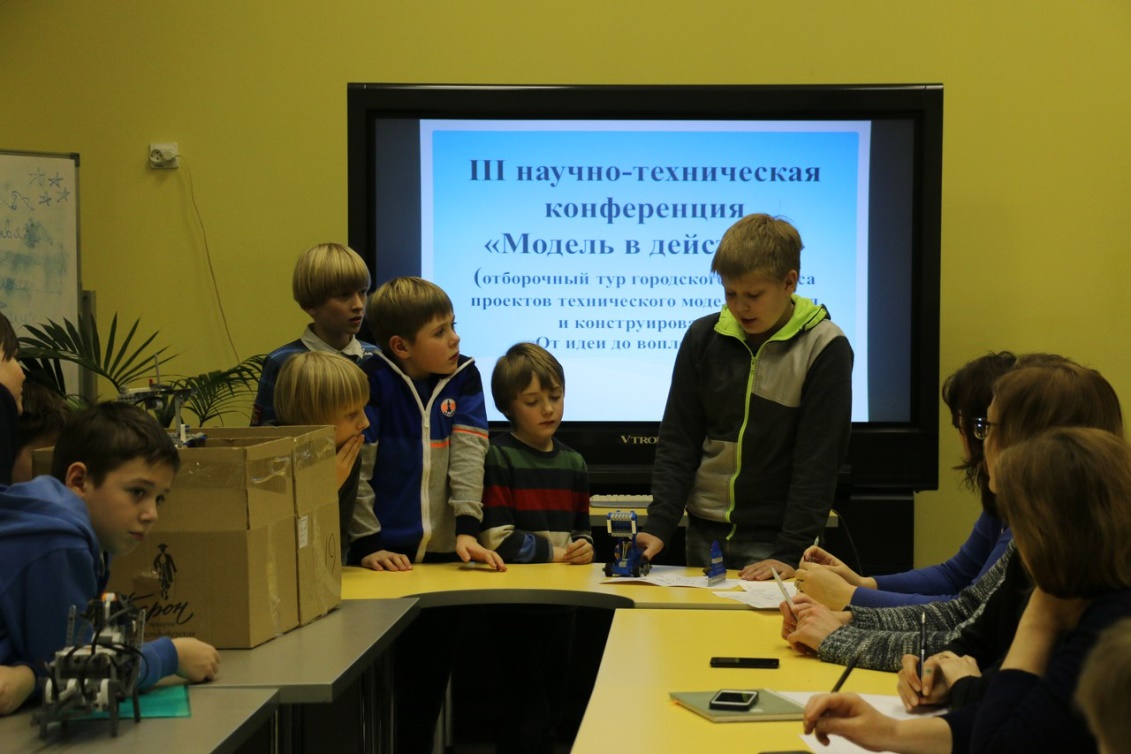 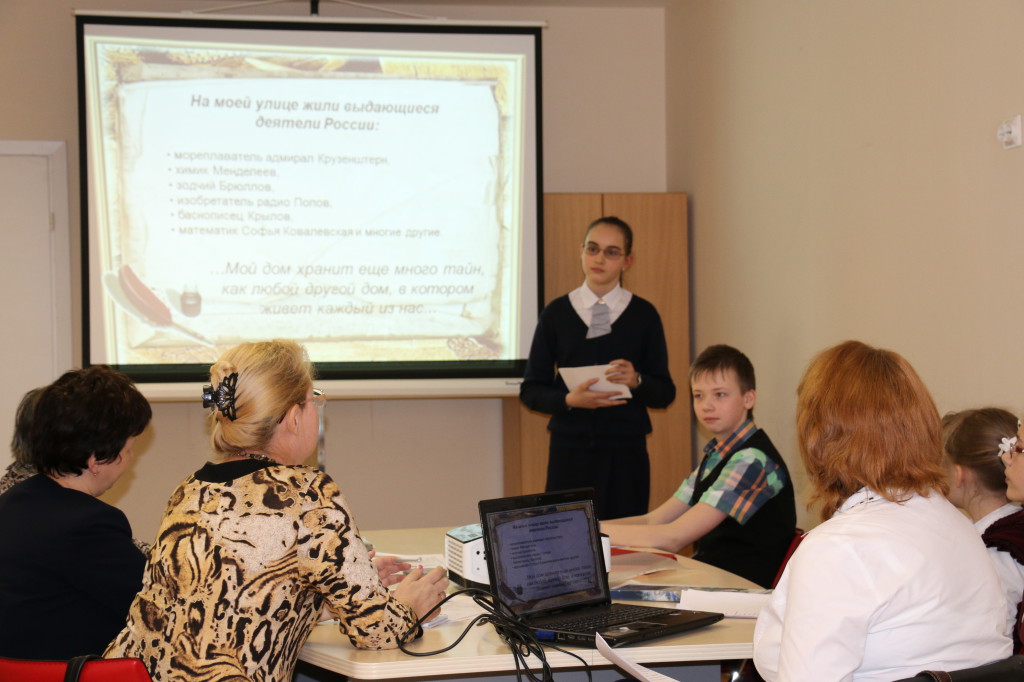 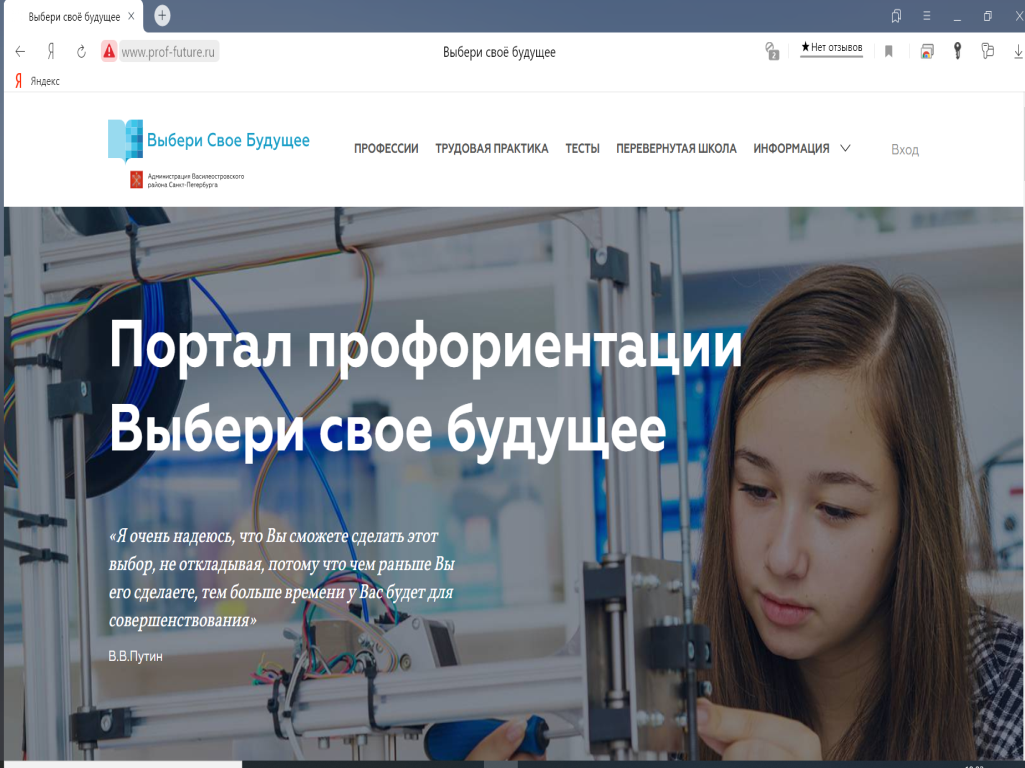 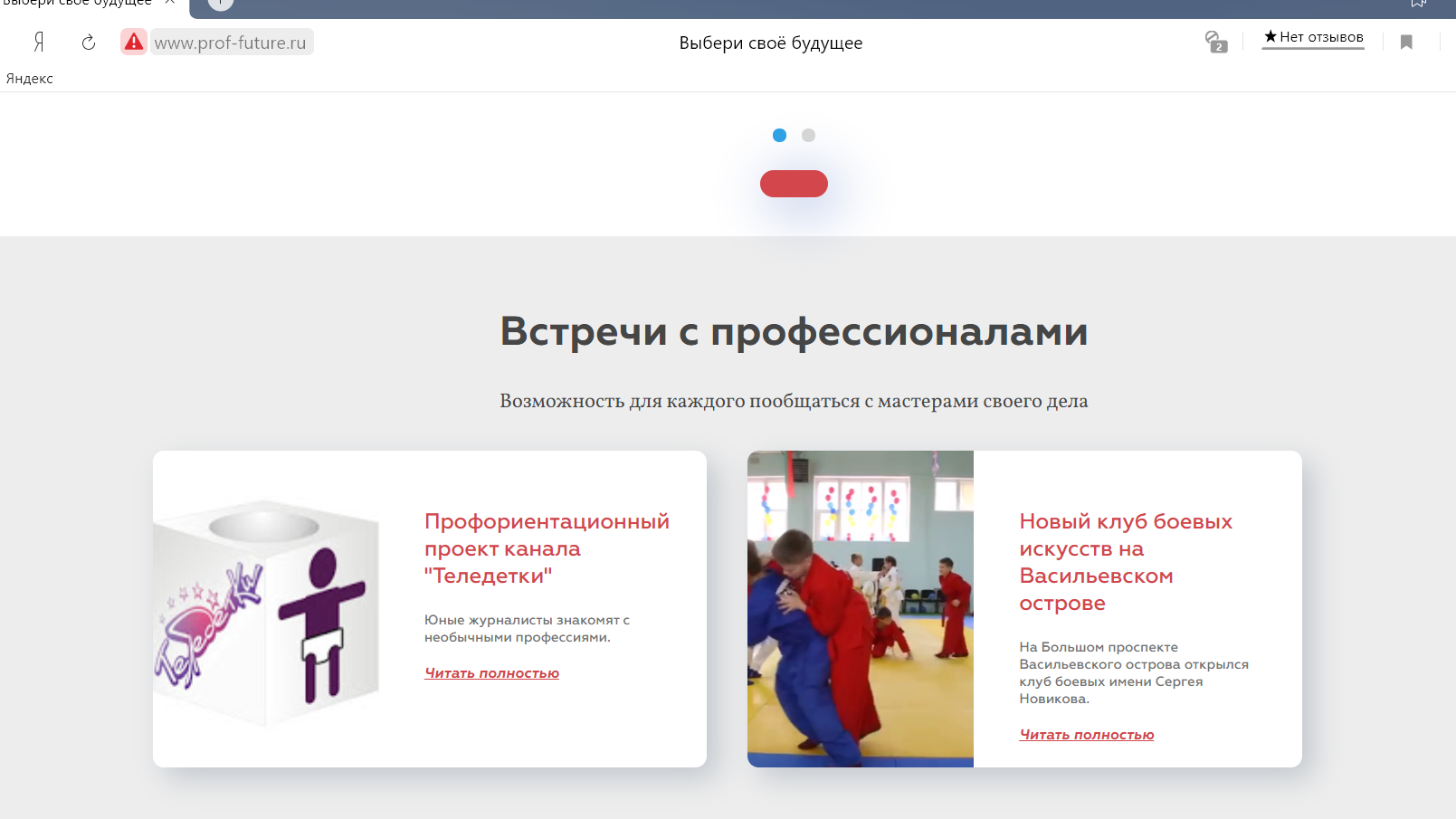 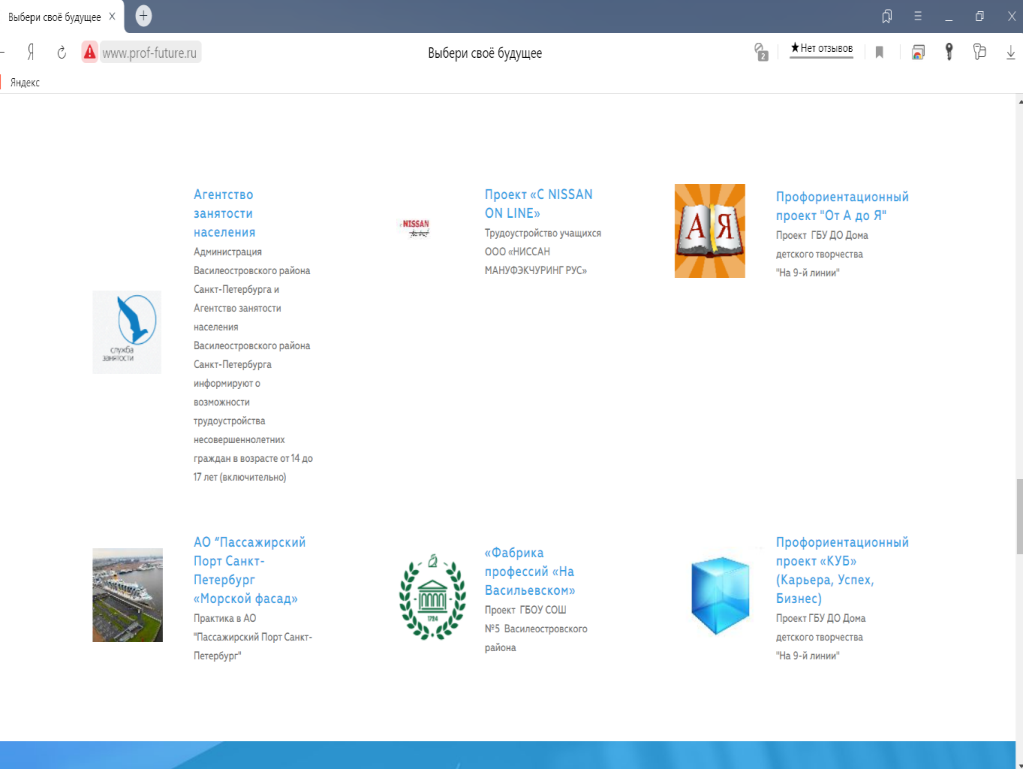 Спорт#Перезагрузка
Проект призван стать составной частью развития городской и районной инфраструктуры за счет модернизации материально-технической базы спортивных сооружений ГБОУ СОШ №16 Василеостровского района.
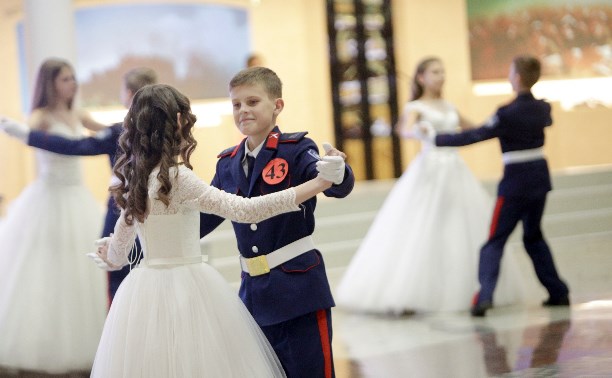 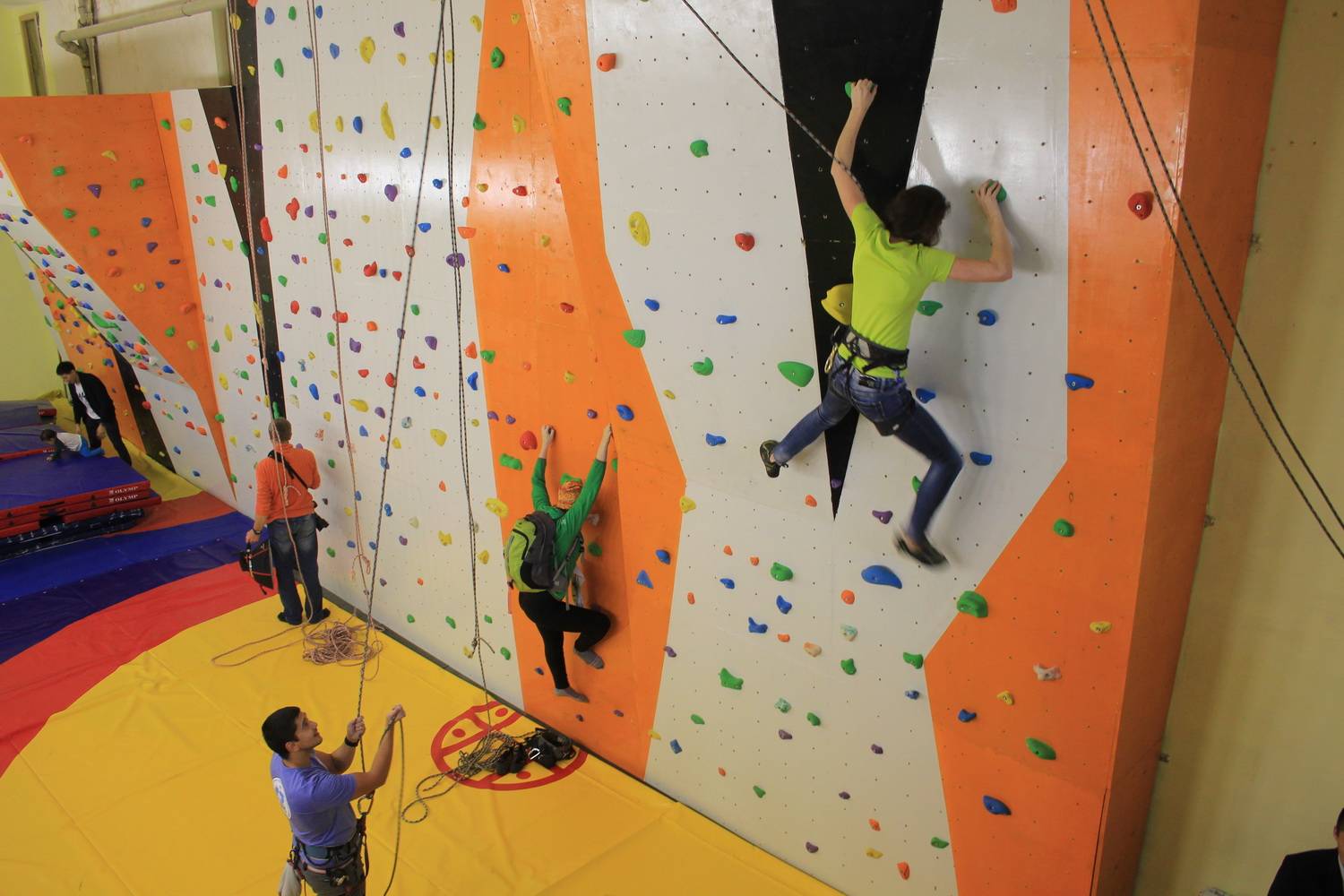 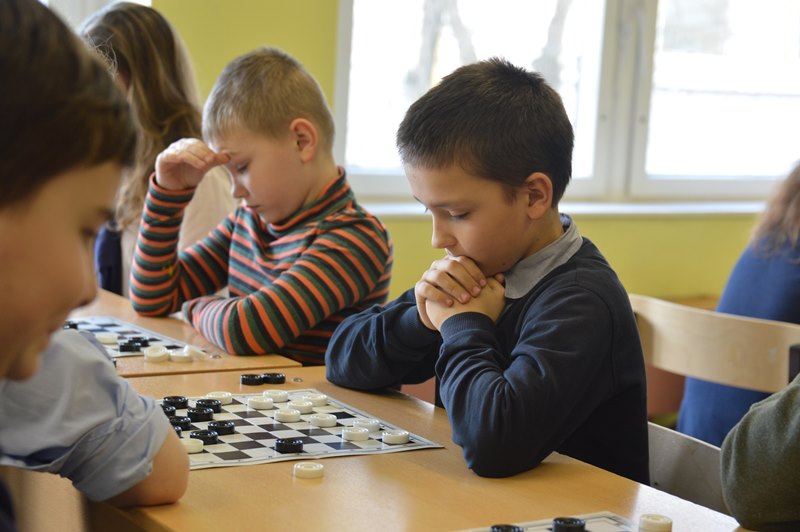 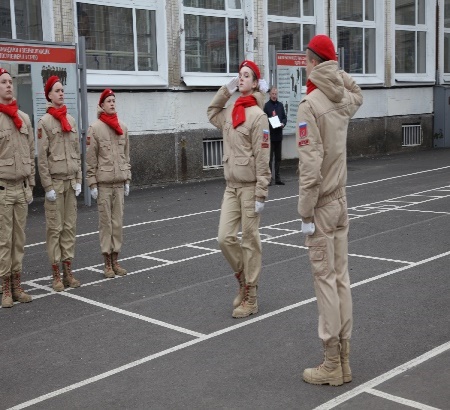 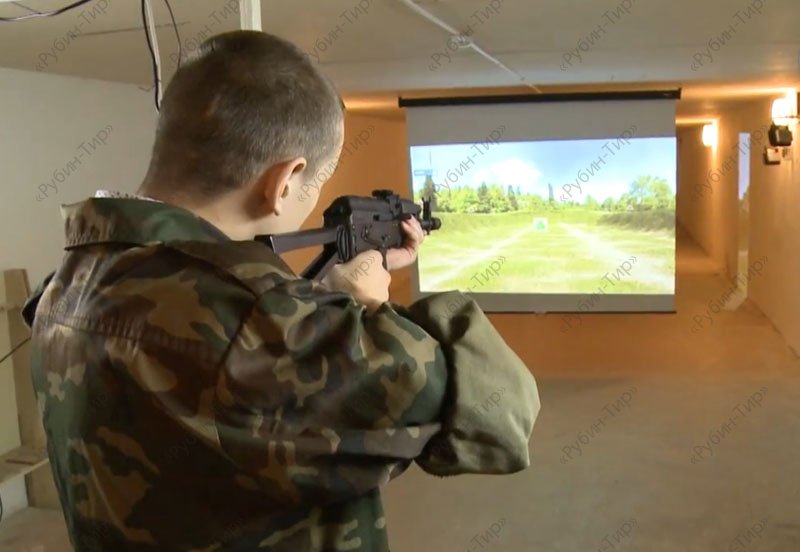 33
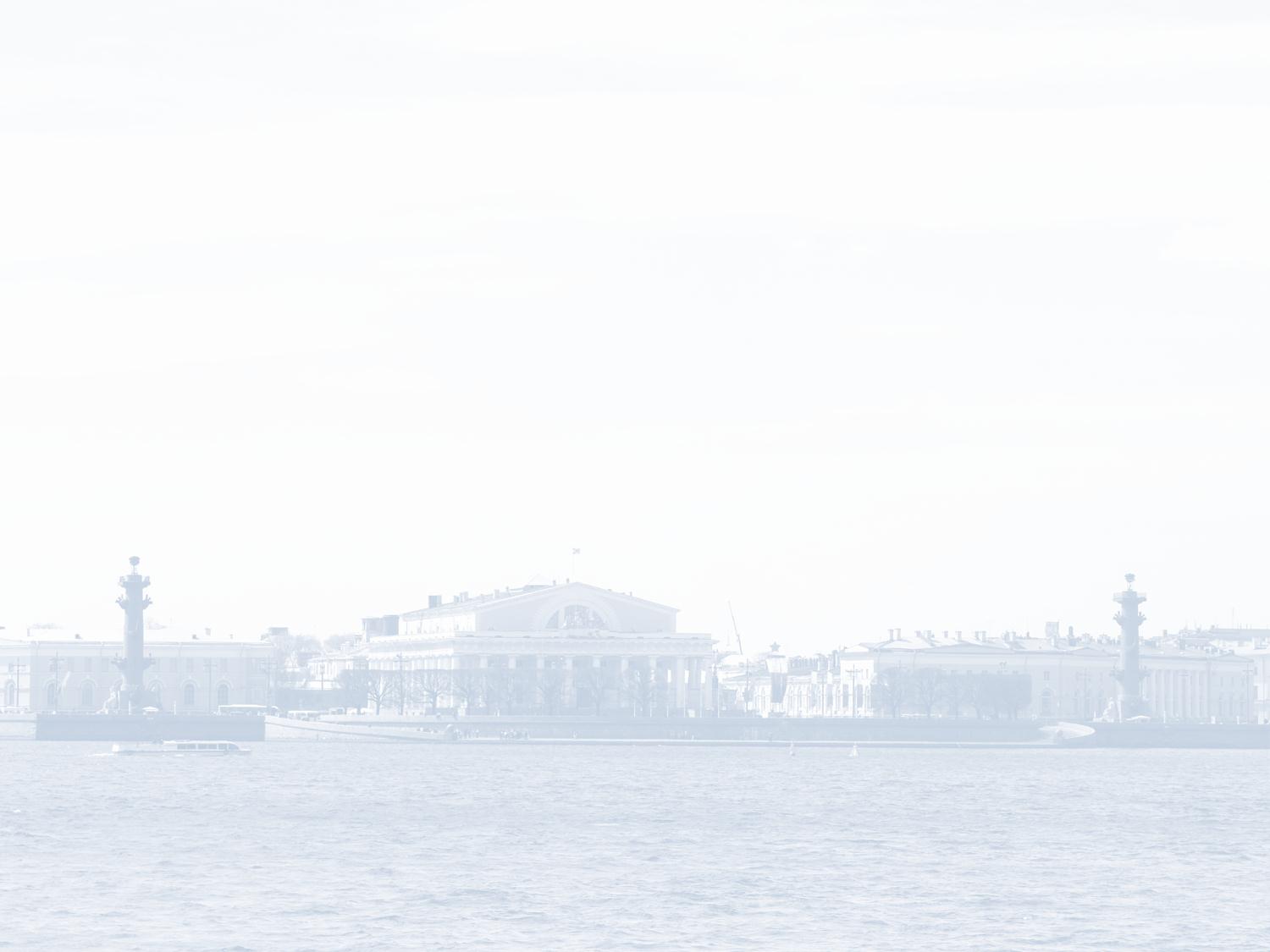 НЕФОРМАЛЬНОЕ ОБРАЗОВАНИЕ 2020-2025
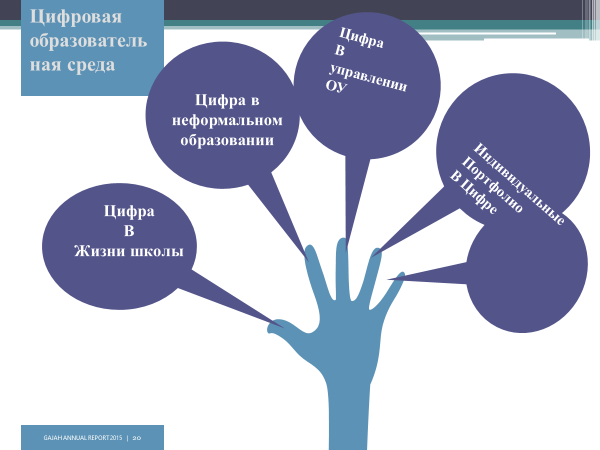 Детский технопарк, 
ЦЦО
Социальное партнерство
Волонтерство
Дополнительное образование
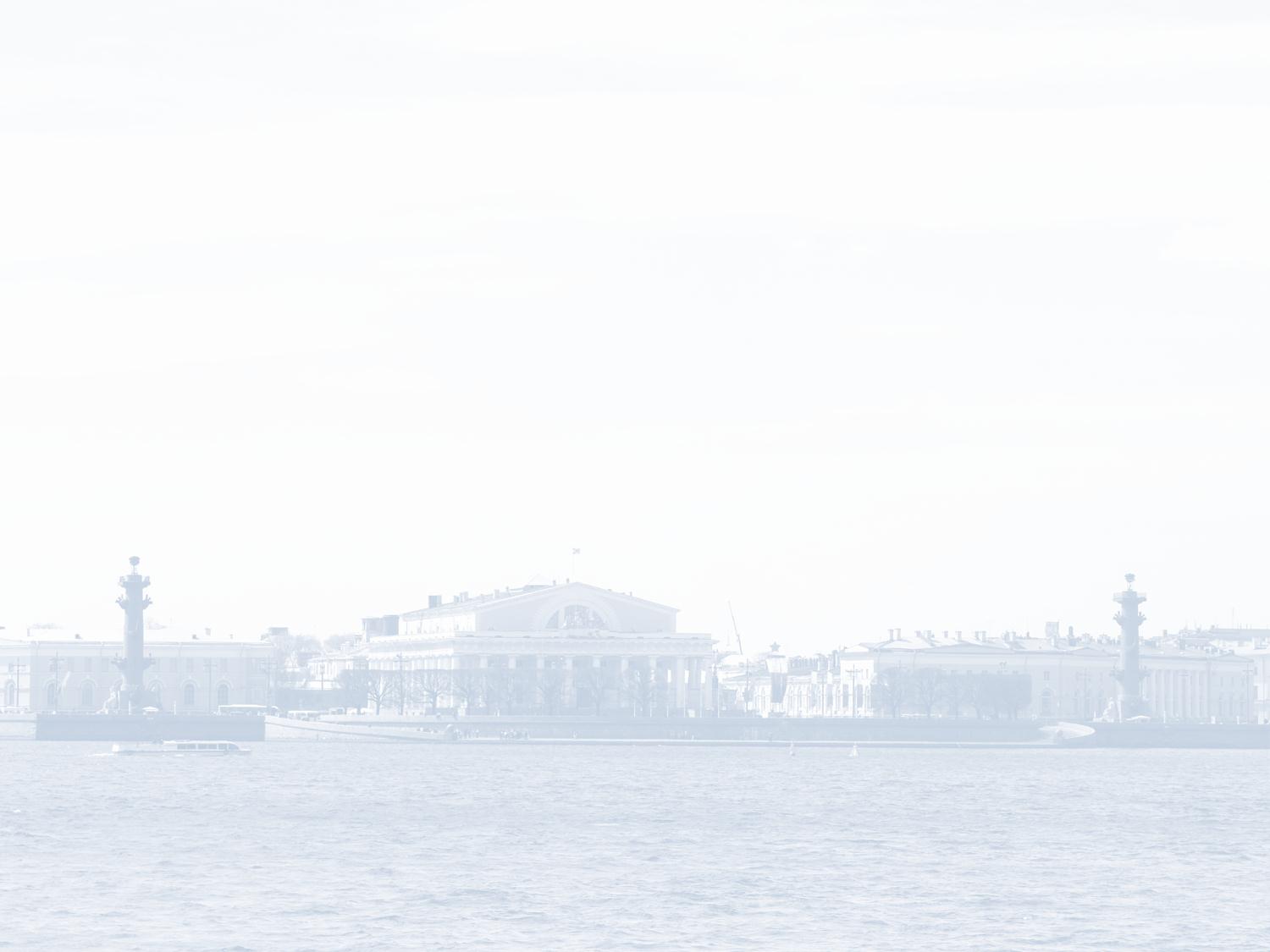 Проект «Неформальное образование» 
(целевые показатели)
Доля кружков и секций естественно- научной и технической  направленности 
Количество партнерских программ  с организациями культуры, спорта,  бизнеса
Создание Ассоциации лидеров практик неформального образования 
Доля ОДОД - УДОД, реализующих волонтерские программы для детей и родителей     
Доля образовательных программ в ОДОД и УДОД, с участием детей с ОВЗ 
Доля ОДОД и УДОД, реализующих концепт Worldskills и участвующих в конкурсах данного формата
Разработка и внедрение информационной платформы «НАВИГАТОР неформального образования» с информацией об услугах неформального образования государственного и негосударственного сектора  и различных конкурсах в этой сфере
Внедрение технологии портфолио в ОУ как  интеграционного  ресурса  с информацией об обучающихся по дополнительным общеобразовательным программам
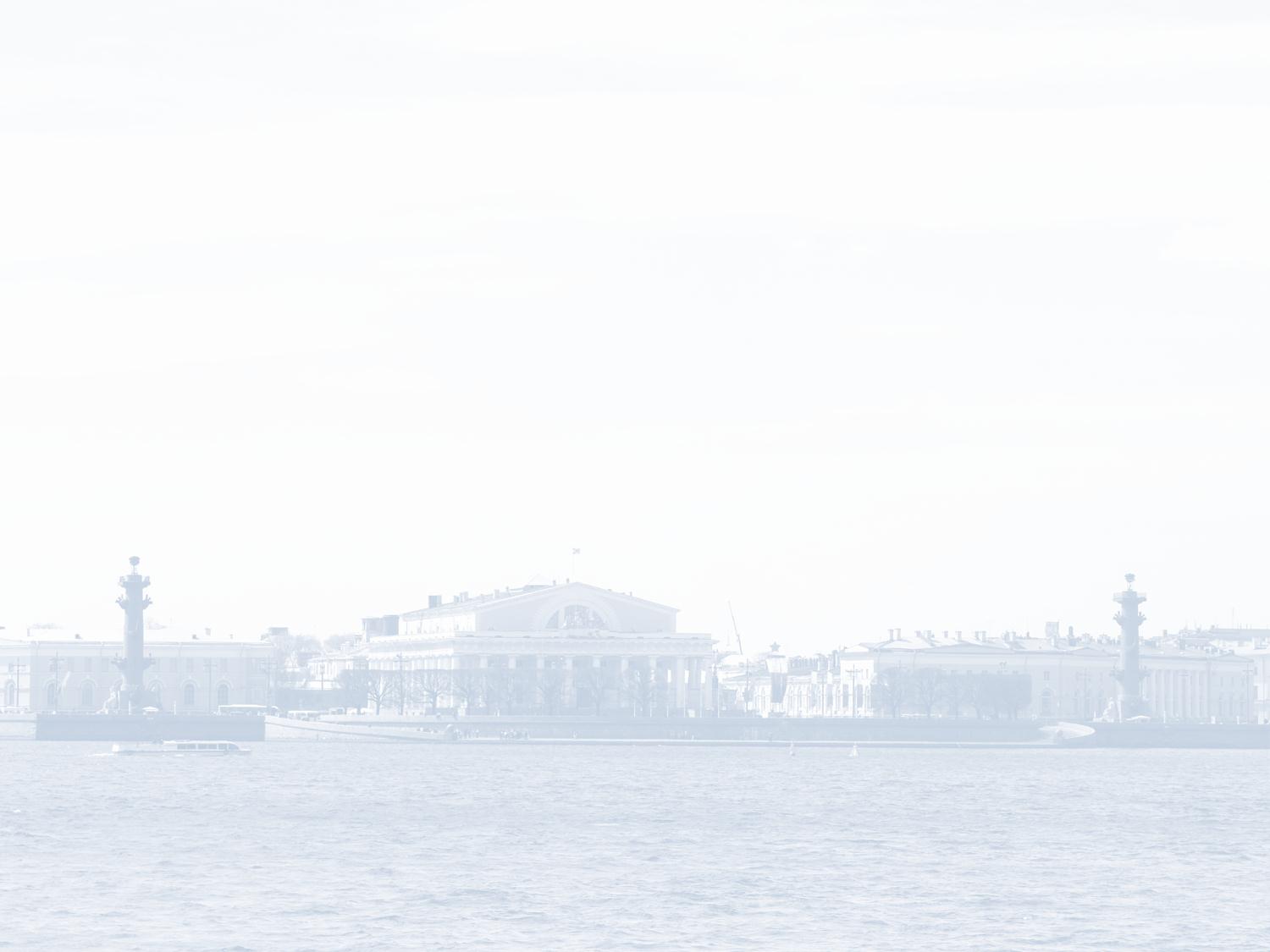 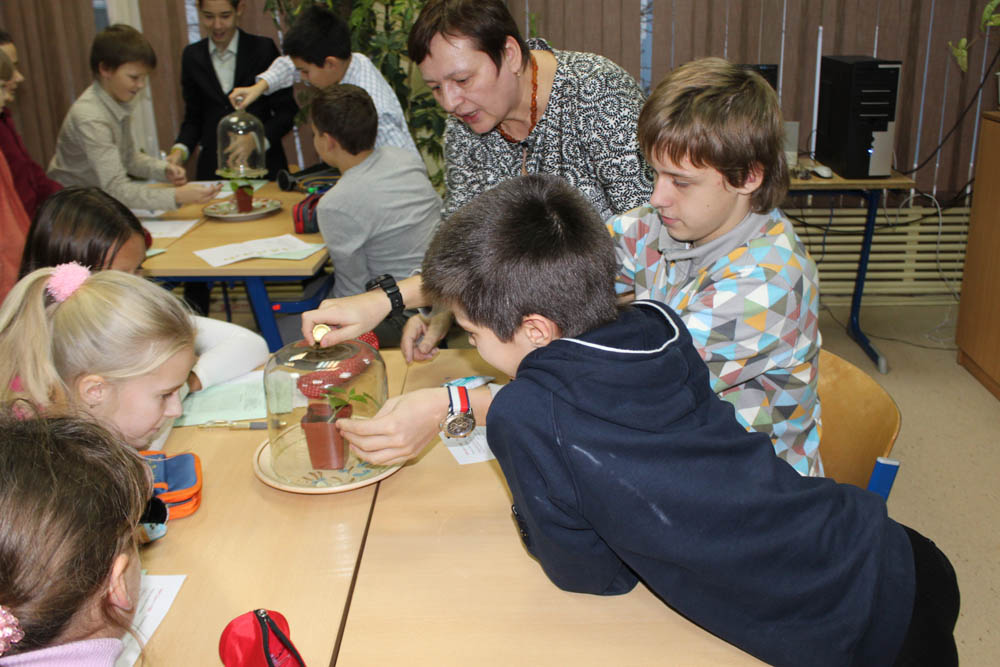 «ЕСТЕСТВЕННО- НАУЧНАЯ И ТЕХНИЧЕСКАЯ НАПРАВЛЕННОСТЬ дополнительного образования»
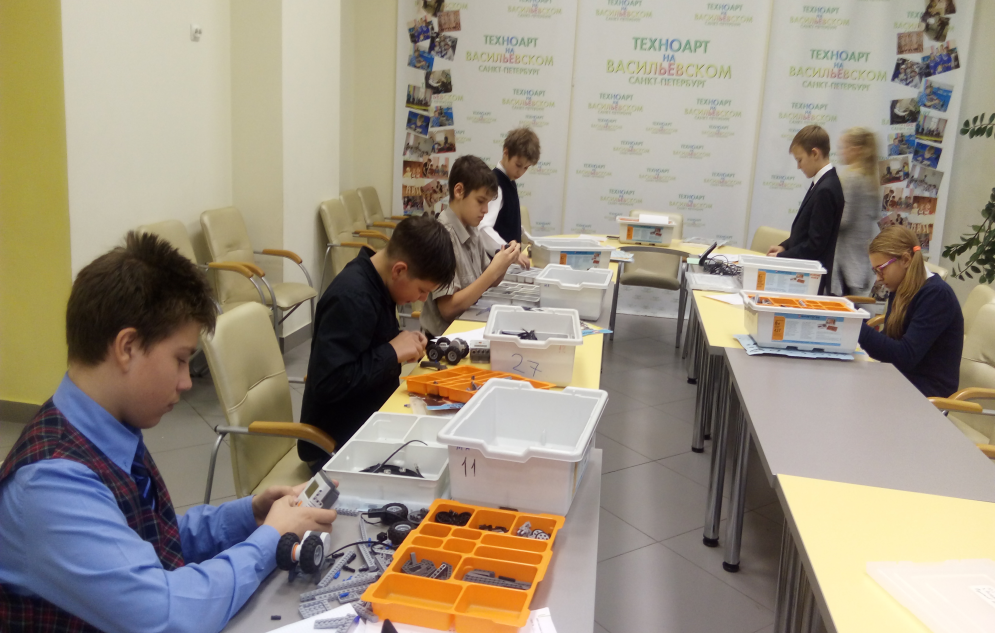 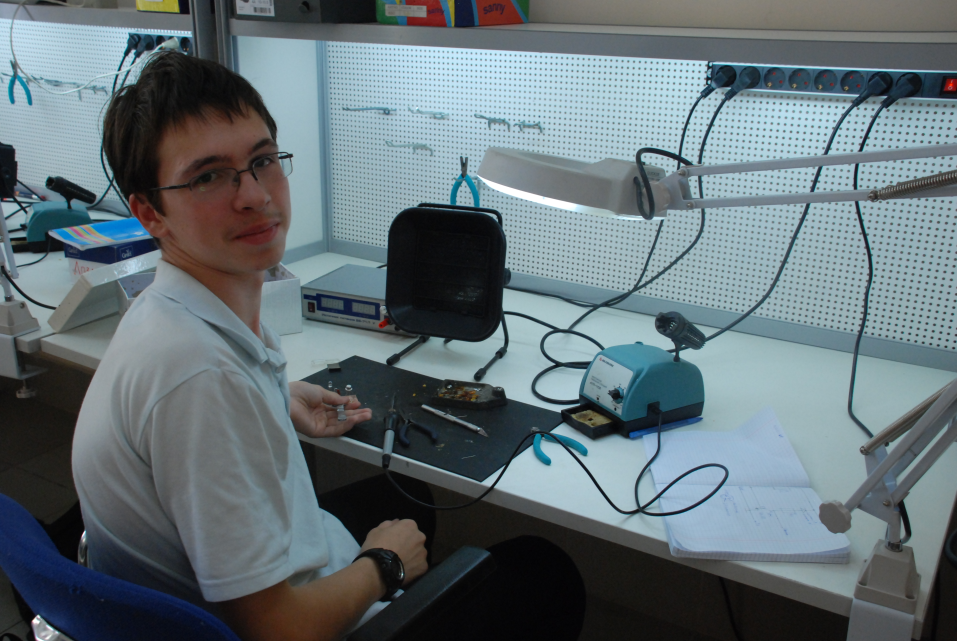 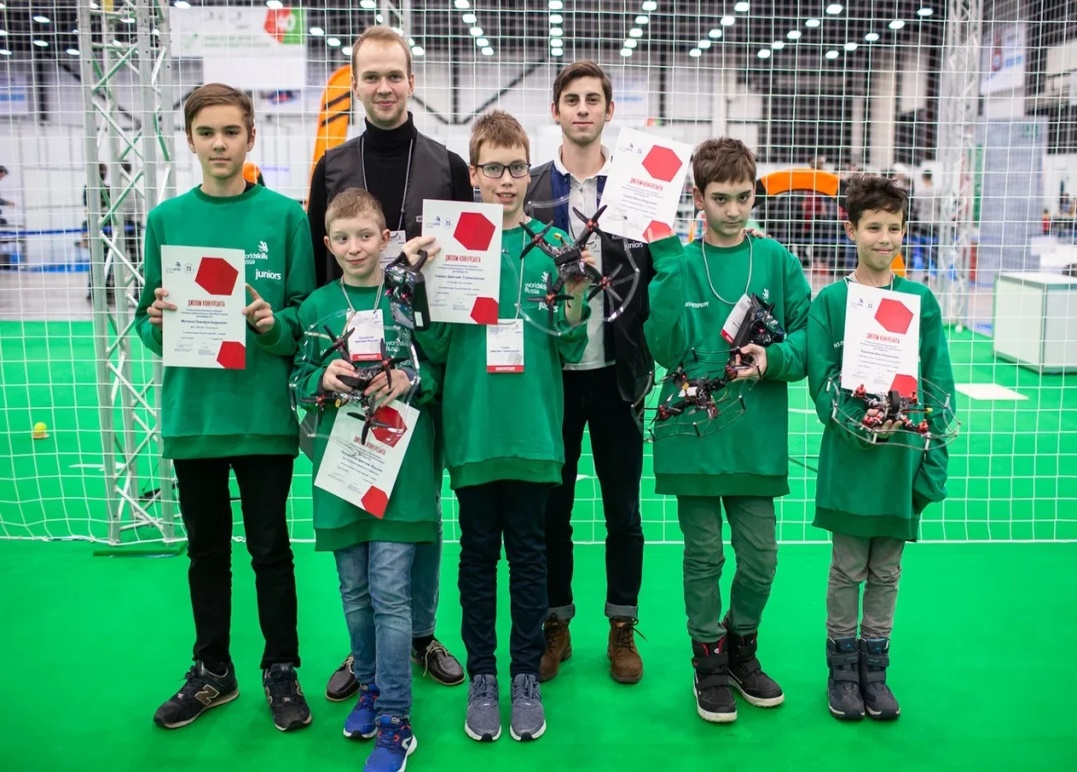 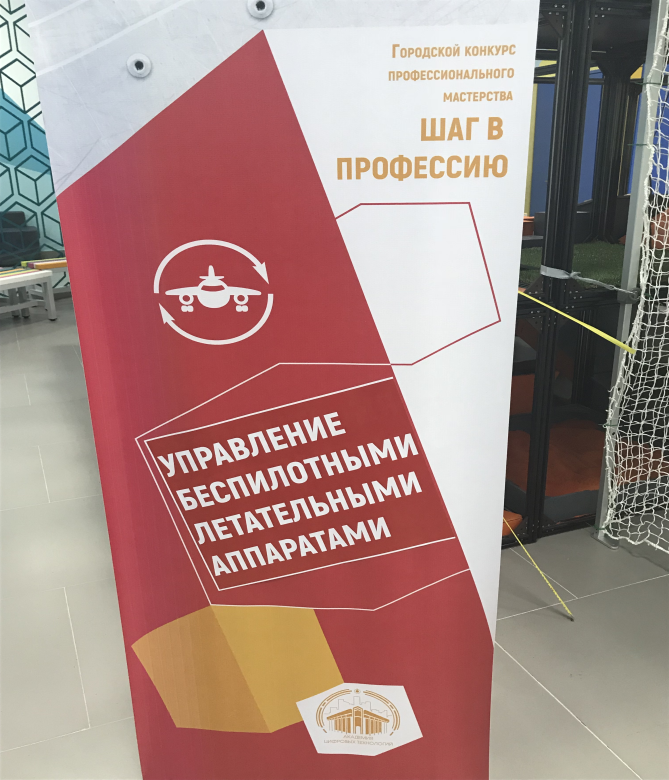 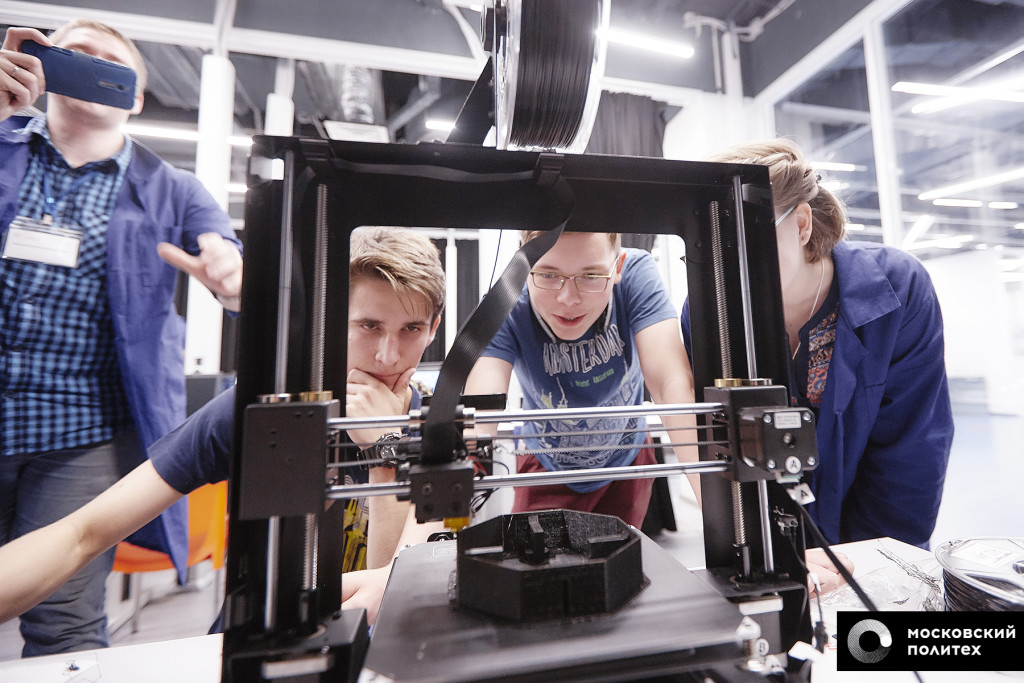 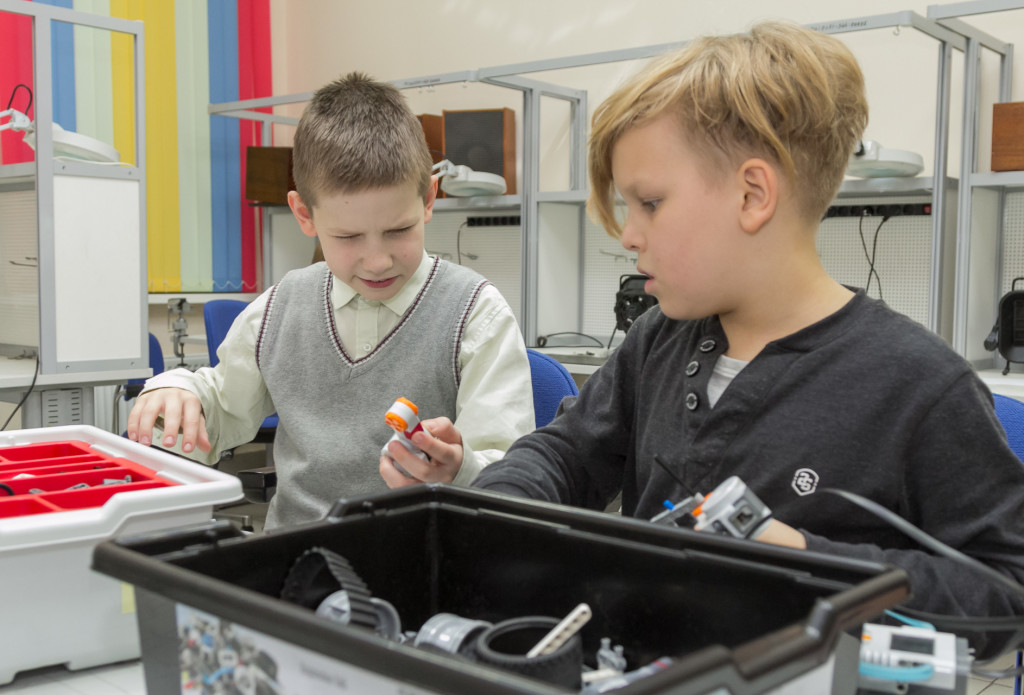 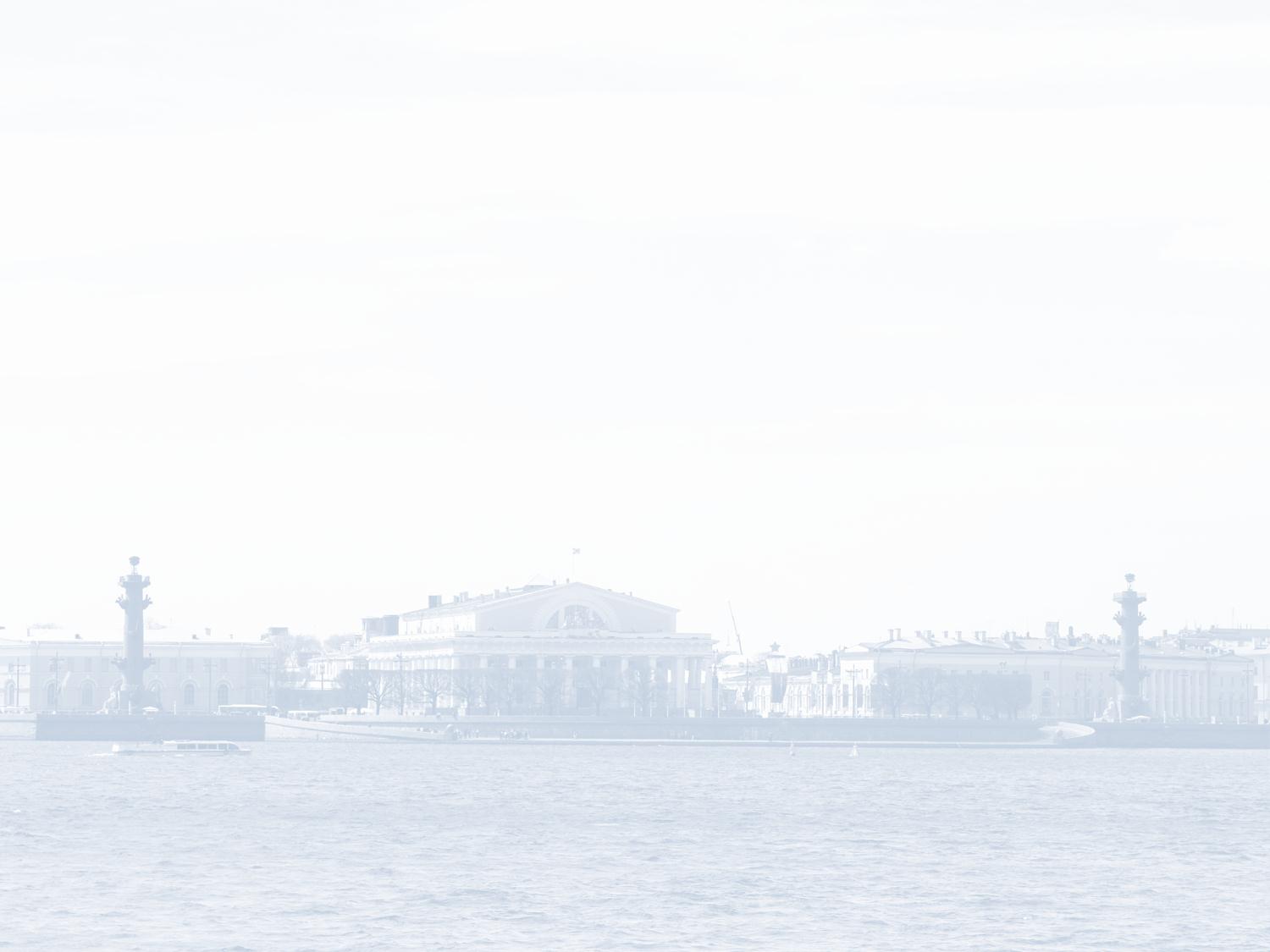 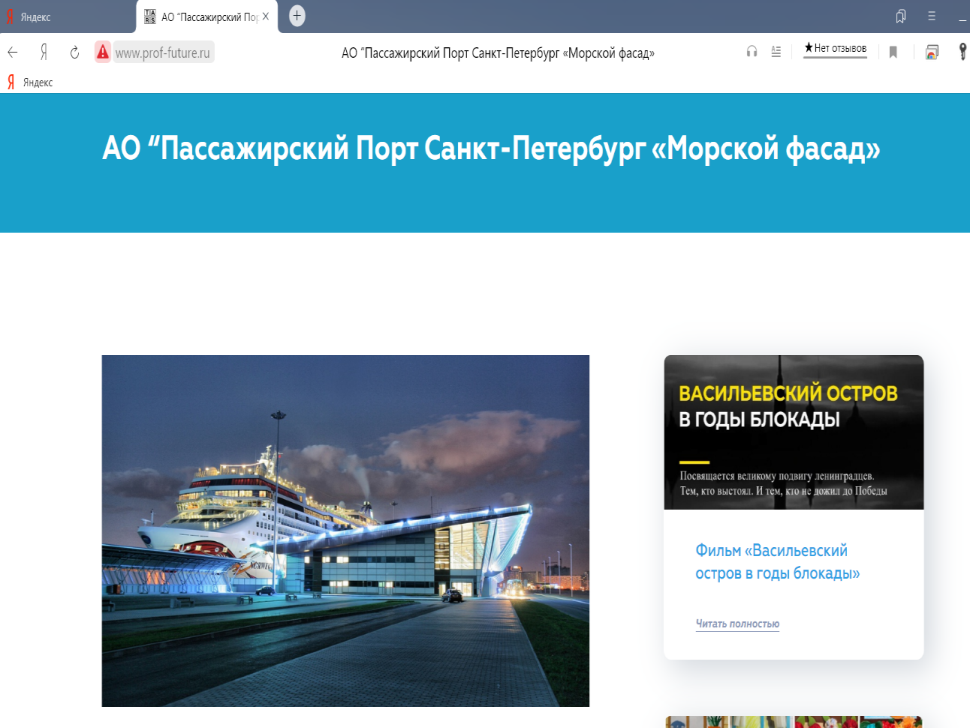 «НАВИГАТОР неформального образования»
КАДРОВЫЙ ПОТЕНЦИАЛ2020-2025
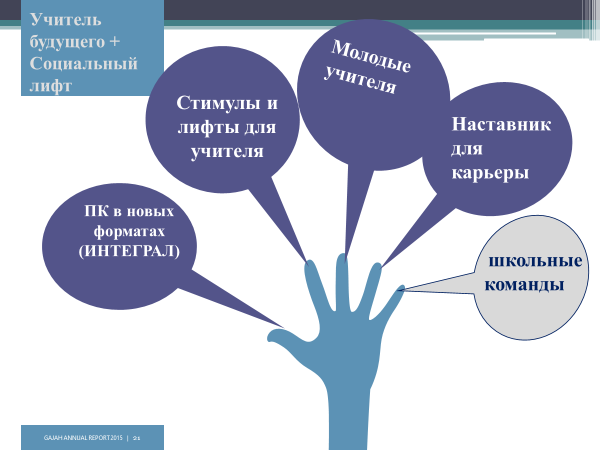 Управление компетенциями
Молодые специалисты
Кадровый резерв
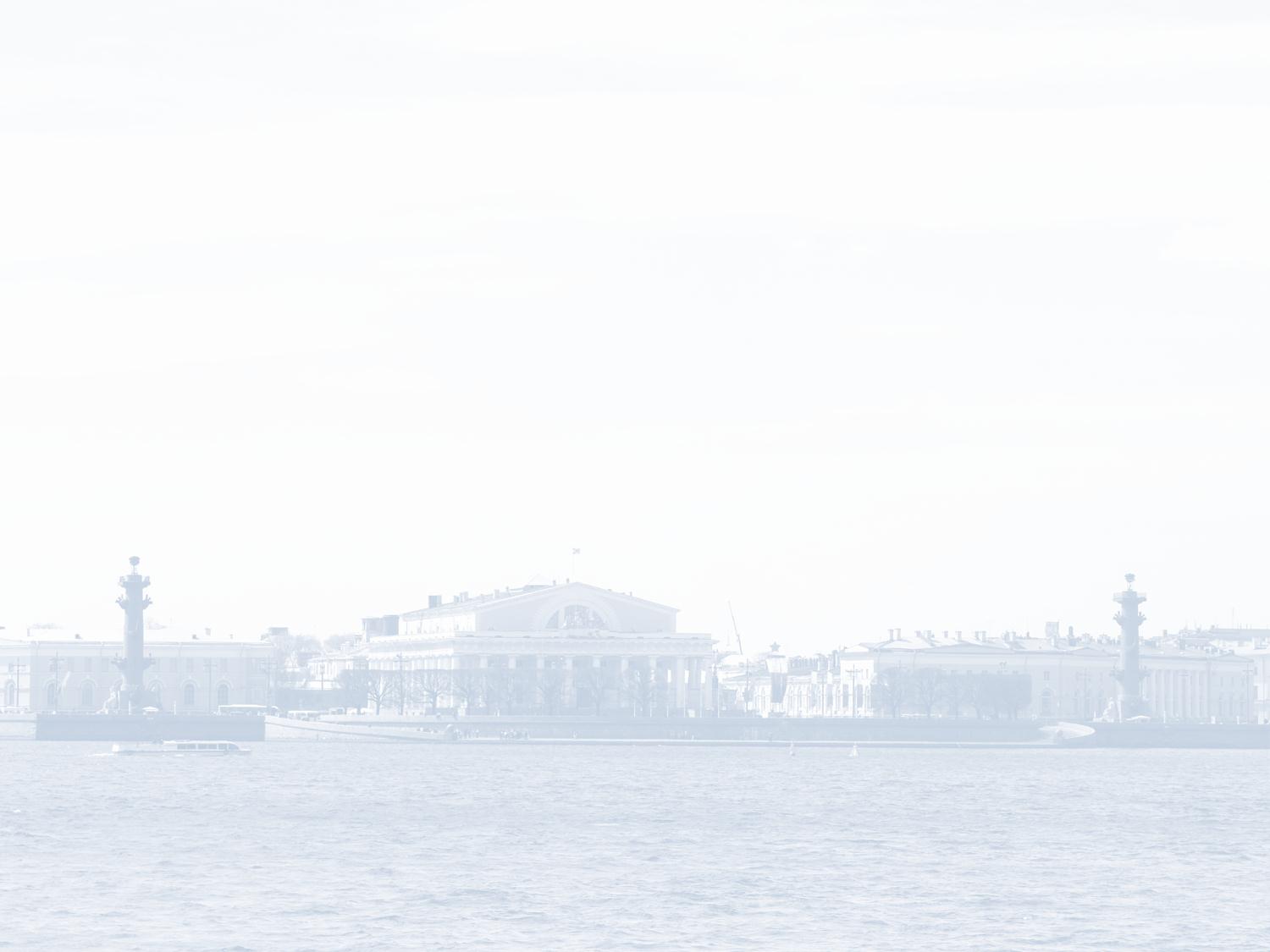 Проект «Кадровый потенциал» 
(целевые показатели)
Доля руководителей и педагогов, прошедших  повышение квалификации  в области цифровых технологий
Доля обучение  управленческих команд по разработке программ изменений в «своих организациях»
Доля педагогов, участвующих в проектах, конкурсах  инновационного формата 
Доля педагогов, повысивших квалификацию на основе платформы «ИНТЕГРАЛ»
Организация ментор-службы  для сопровождения педагогов  в  контексте  «национальной системы учительского роста»
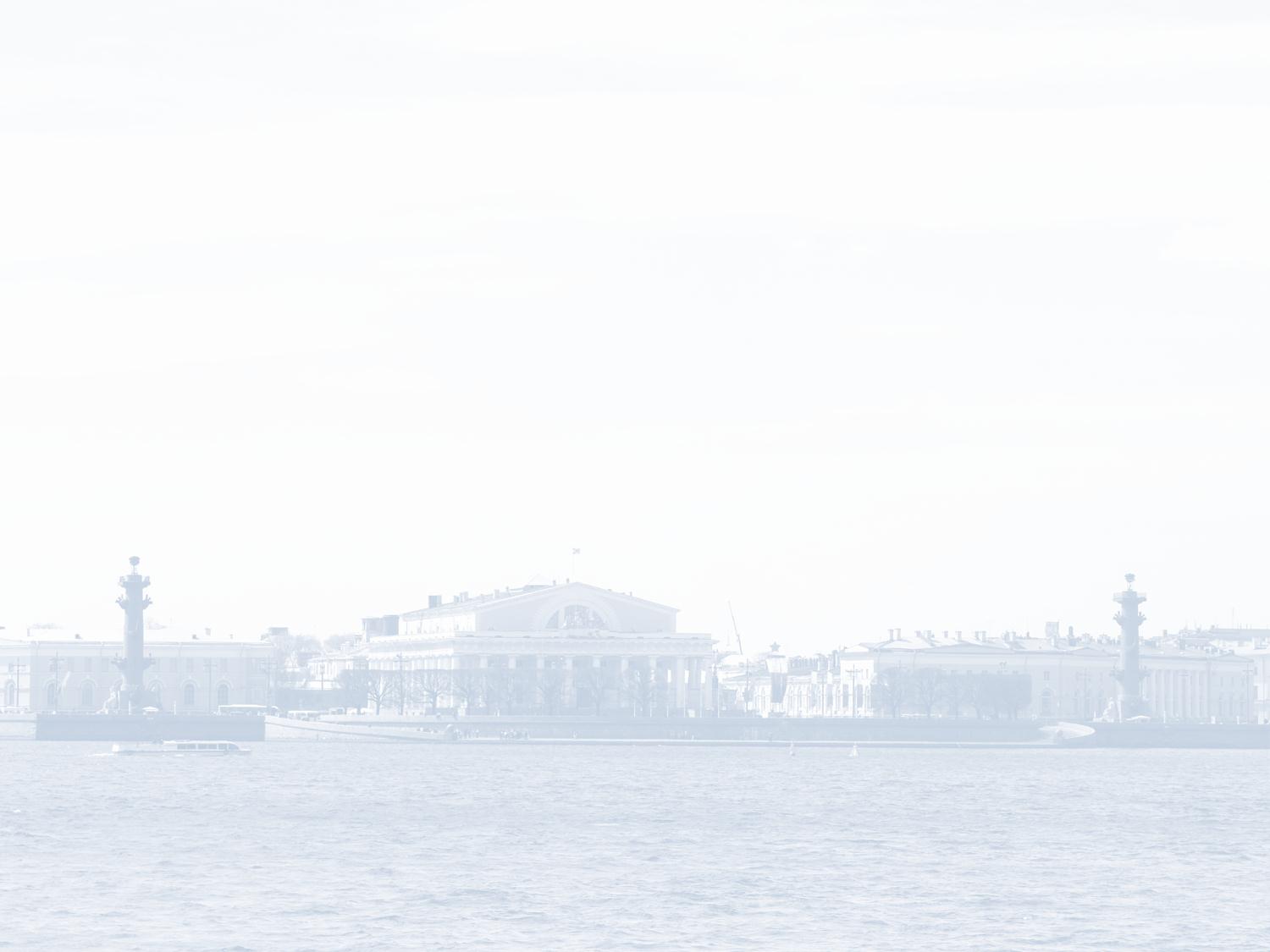 Организовано обучение административных команд всех школ района по вопросам организации учебного процесса с использованием электронного обучения 
с применением дистанционных образовательных технологий
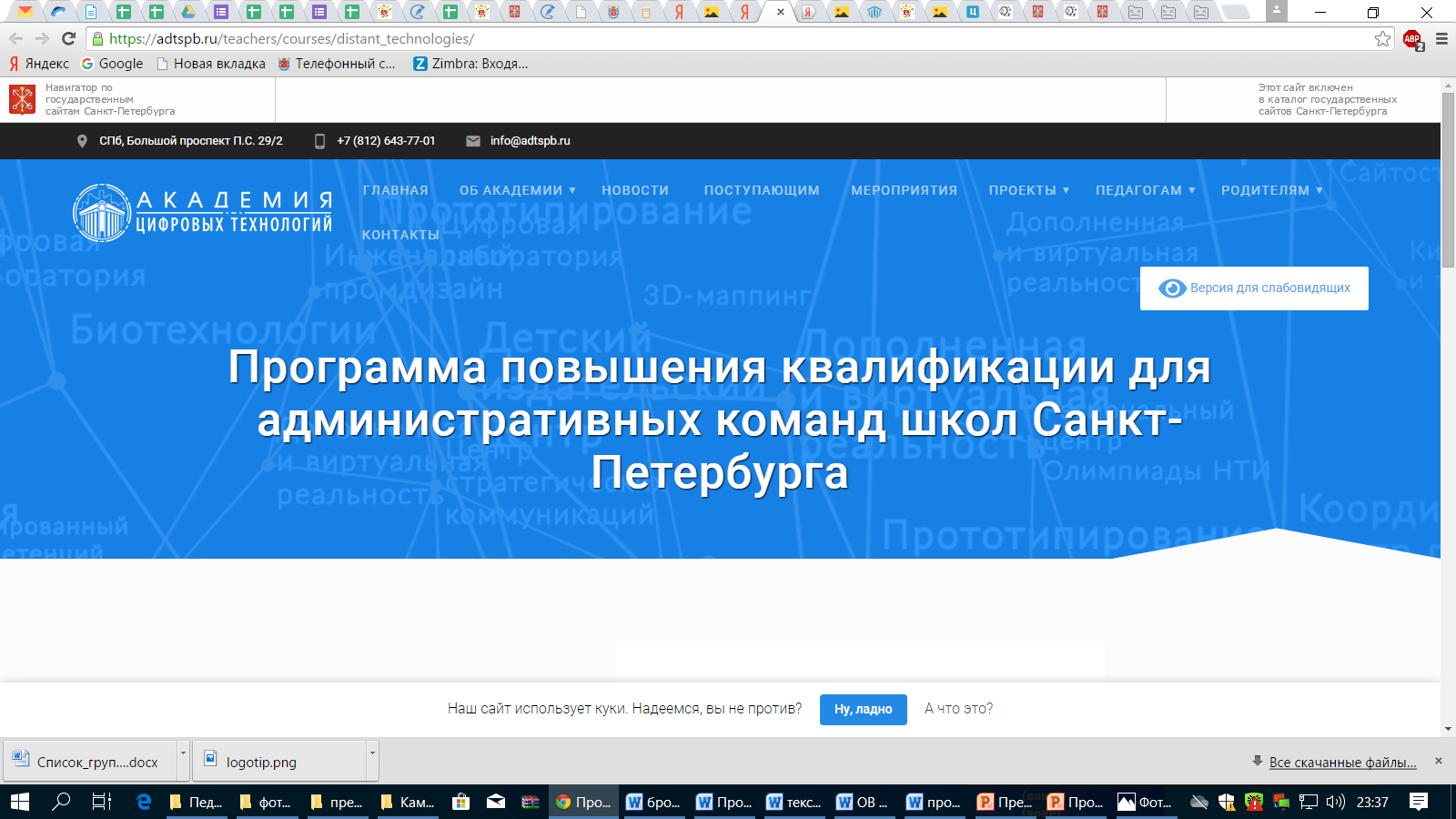 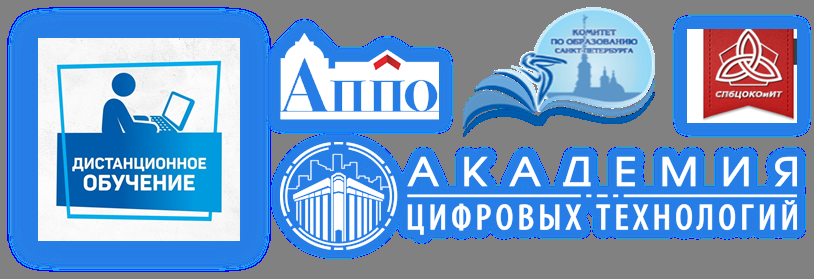 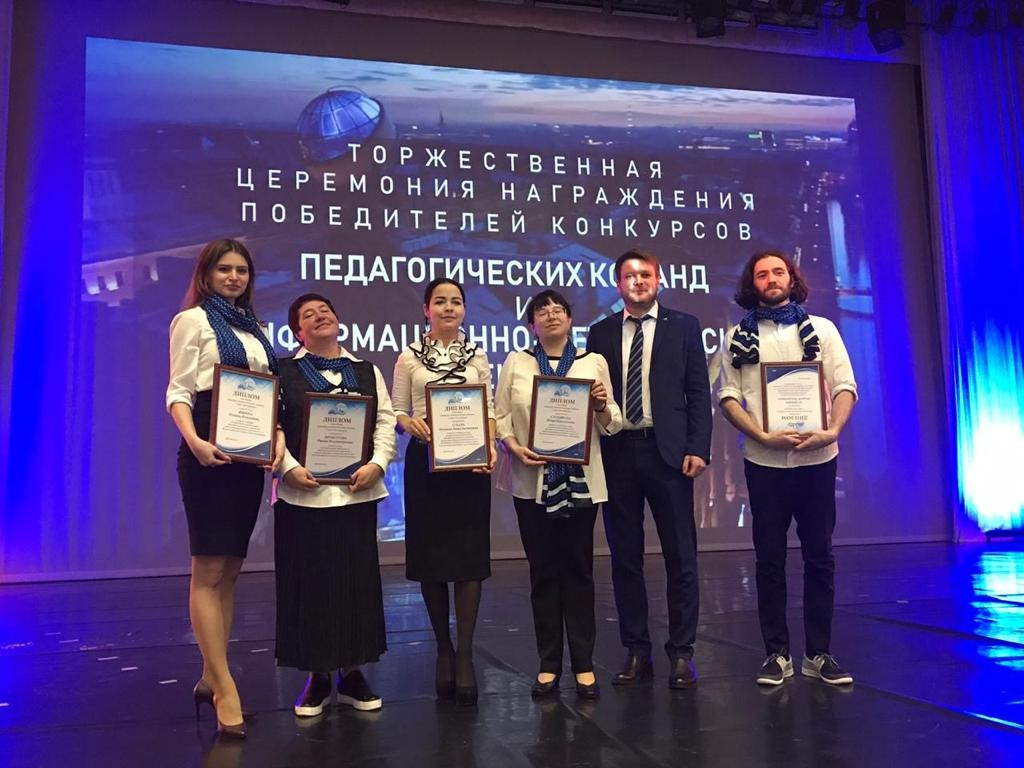 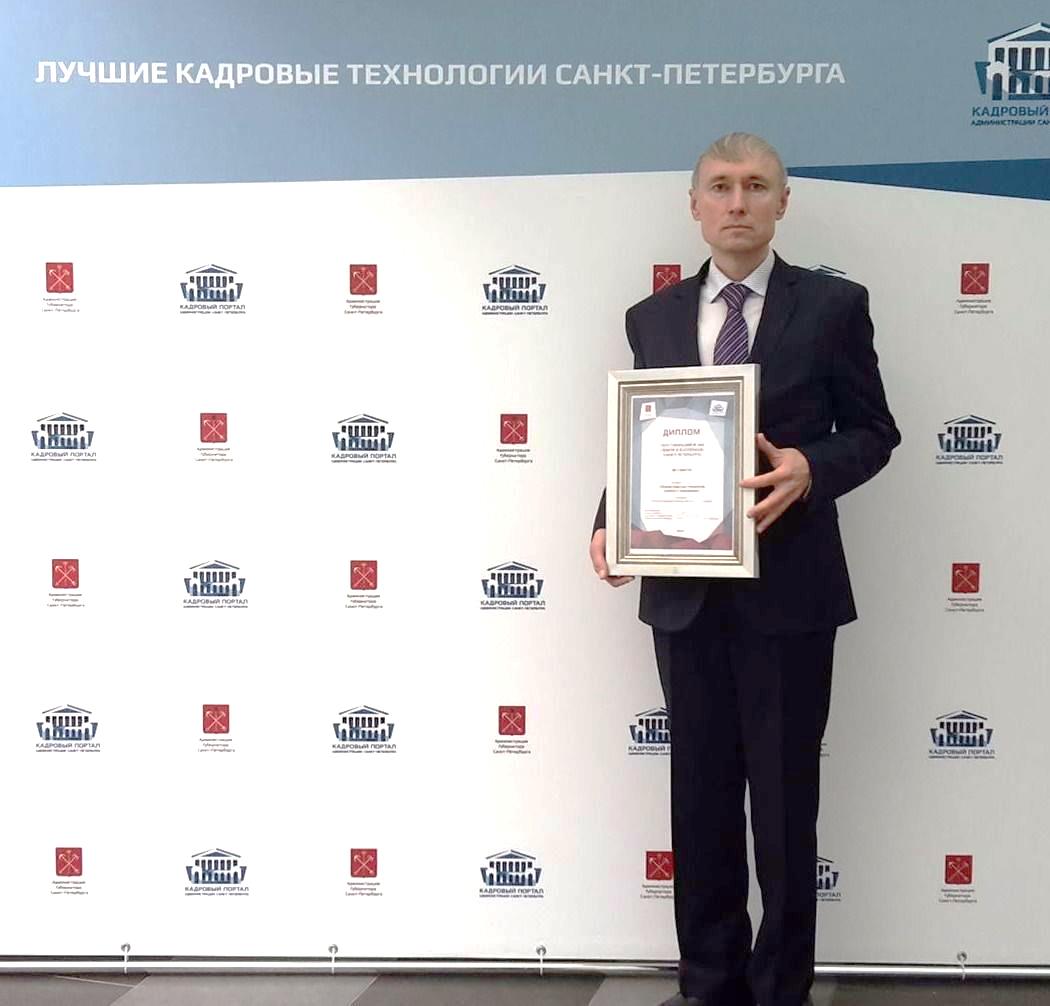 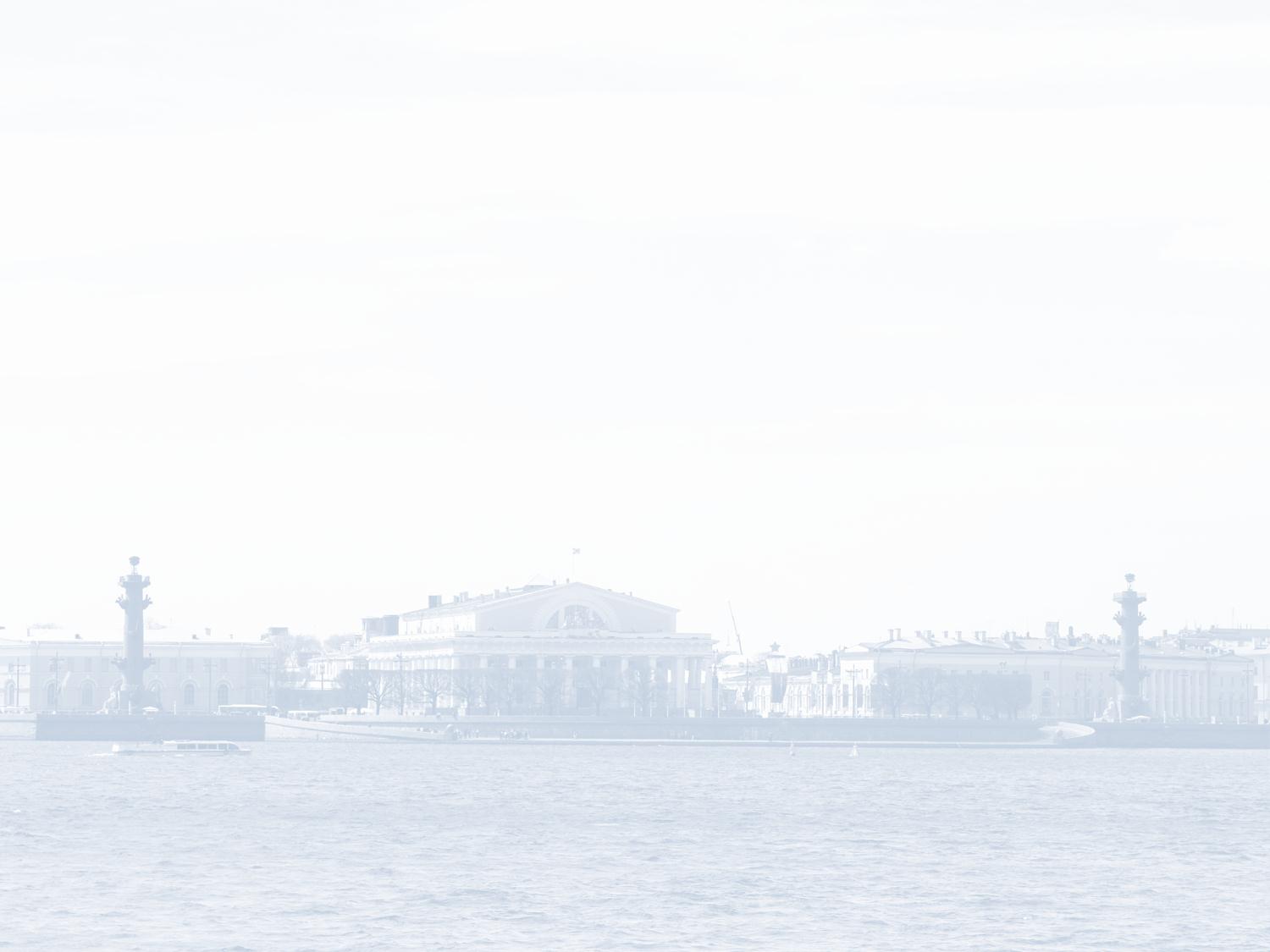 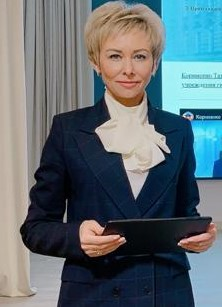 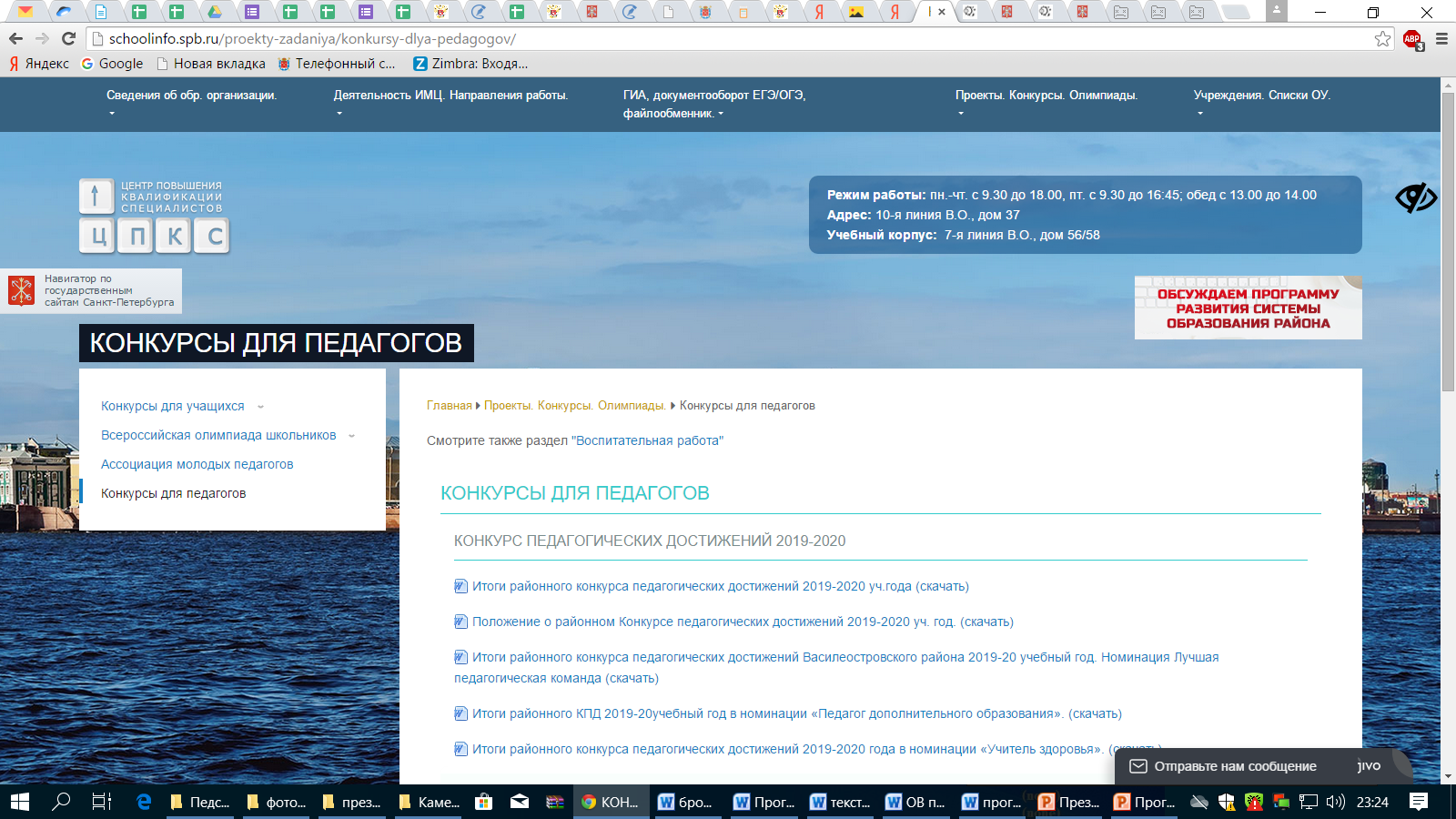 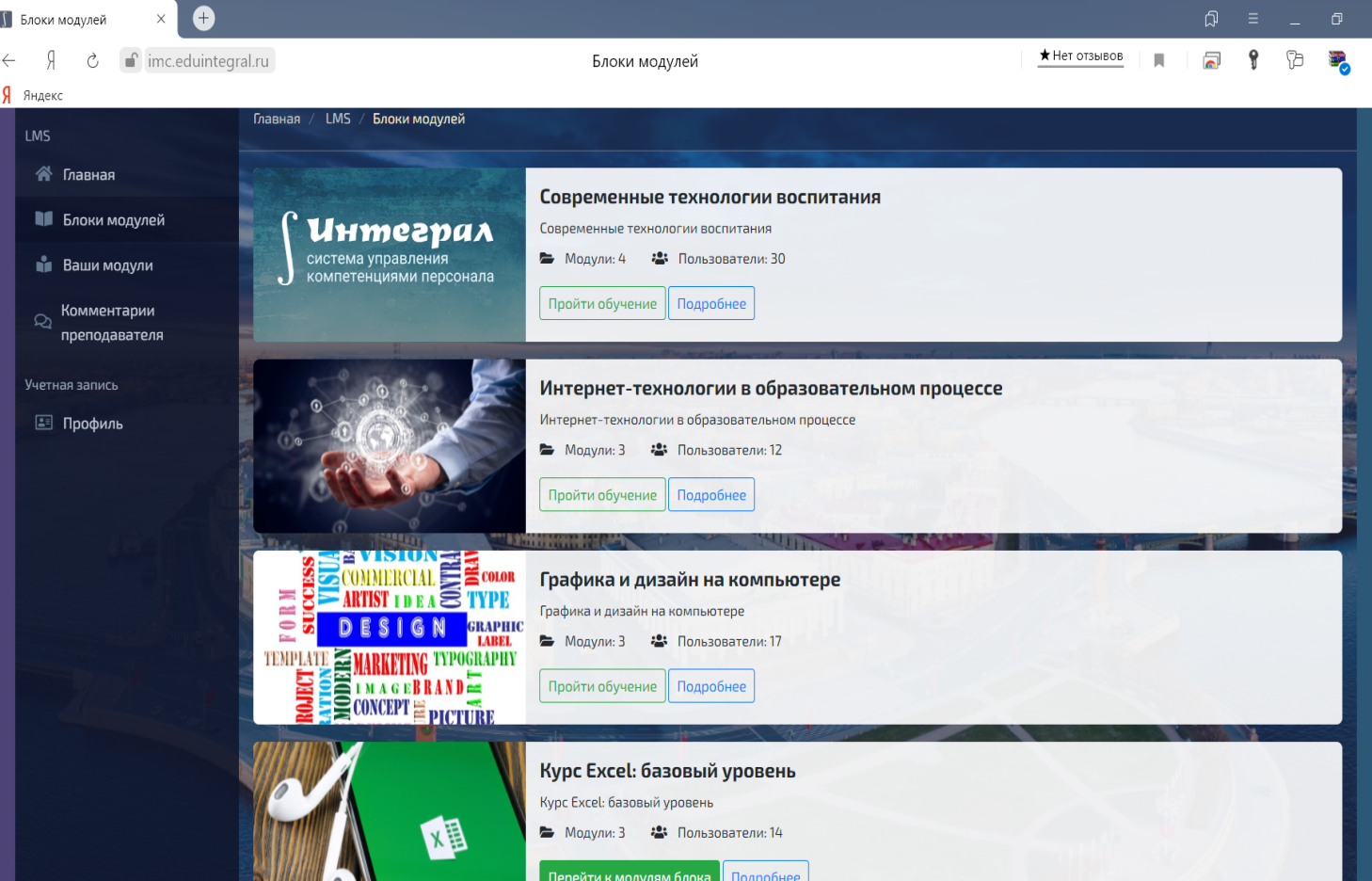 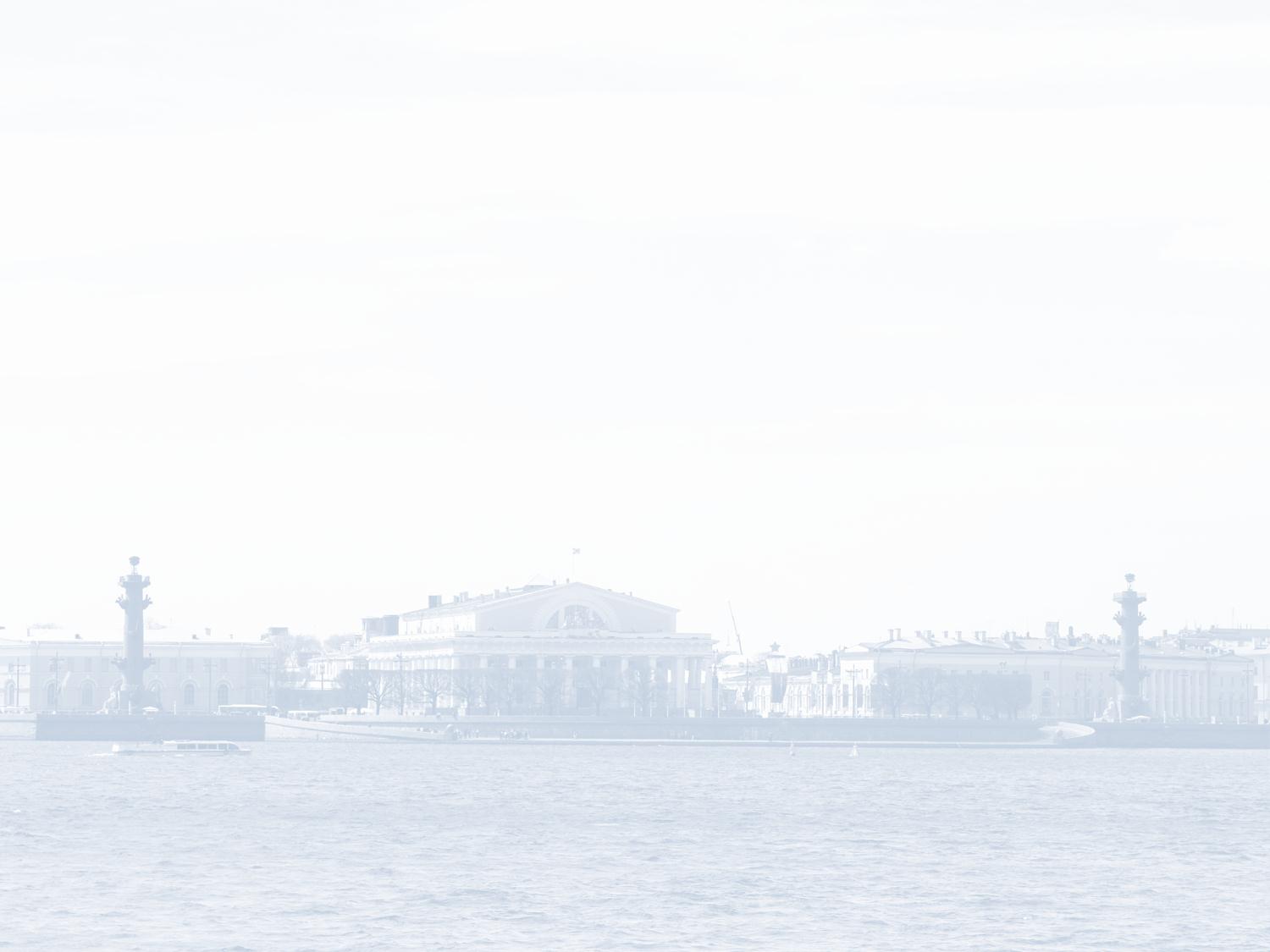 Генеральный координатор 
продвижения и реализации Программы развития – 
районный Координационный совет 
по инновационной политике 
образовательной системы
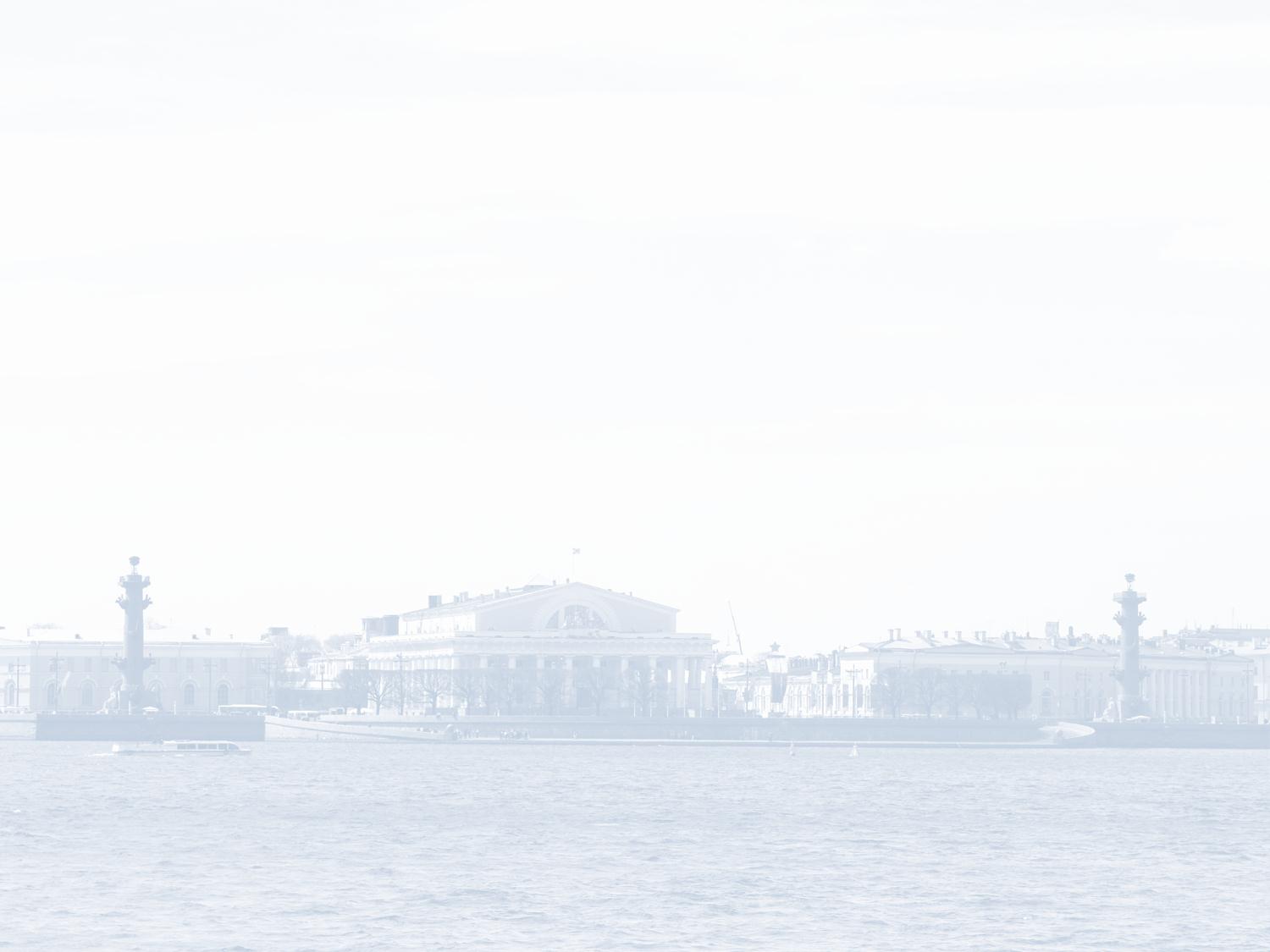 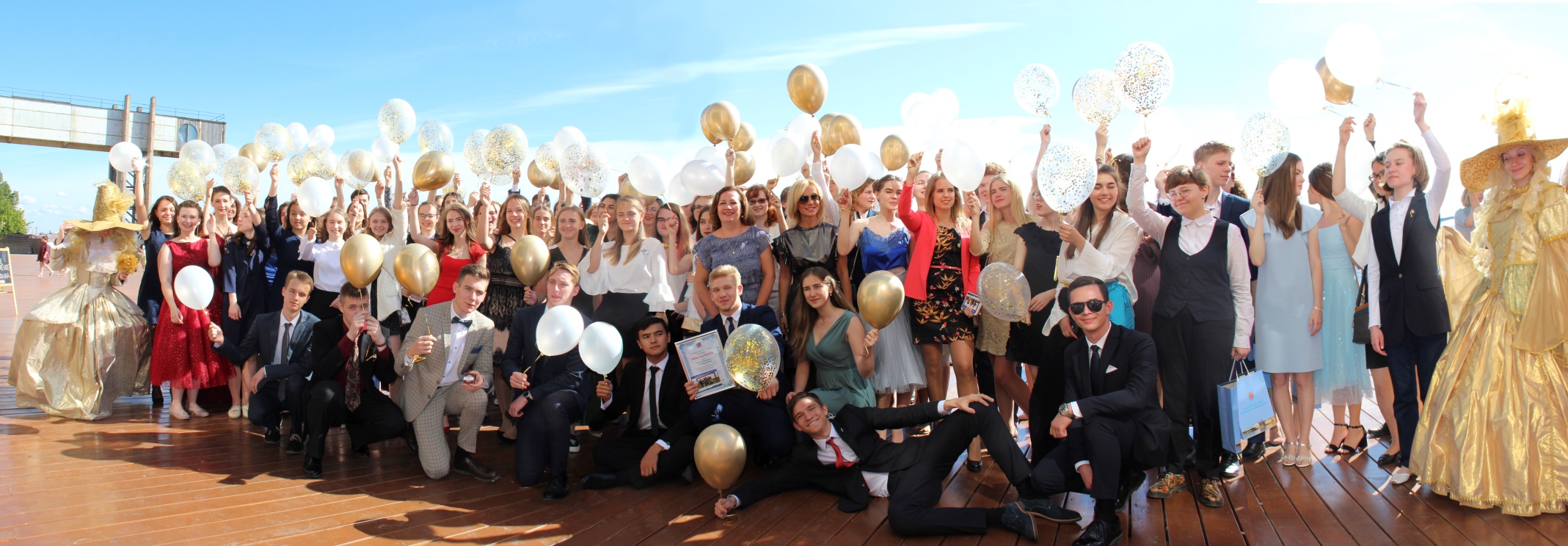 «Образовательное пространство 2020-2025: многообразие возможностей»
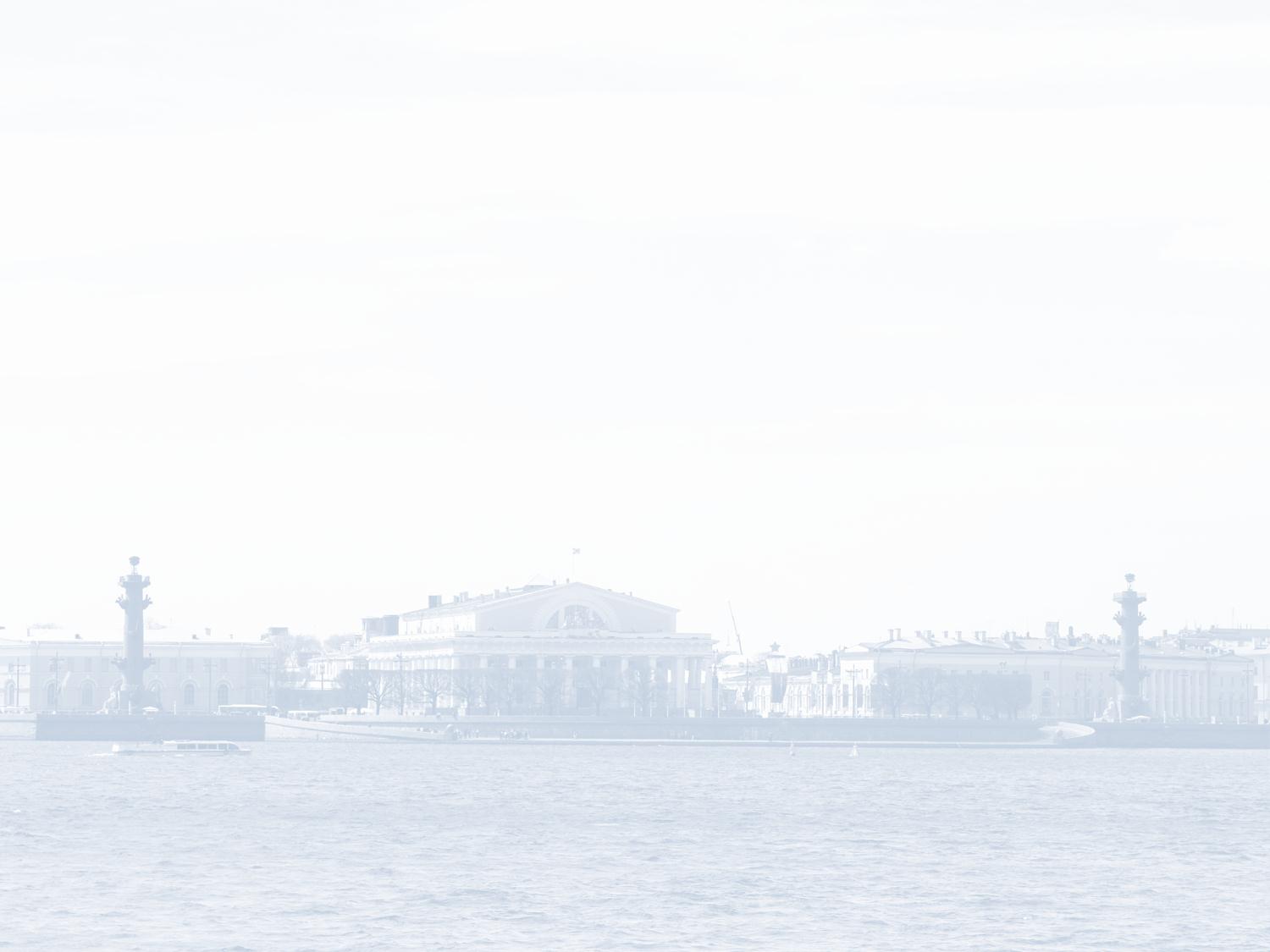 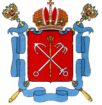 РАЙОННЫЙ ПЕДАГОГИЧЕСКИЙ СОВЕТ

«Образование на Васильевском:
 многообразие возможностей»
25 августа 2020